Chapitre 02
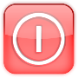 Représentation graphique d’un objet technique
Leçon 1 :
 LE DESSIN D’ENSEMBLE
MISE EN SITUATION
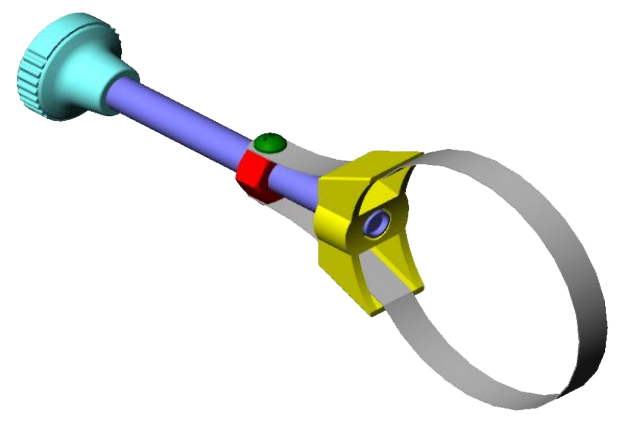 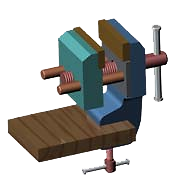 CLÉ POUR FILTRE À HUILE
Dessin d'Ensemble
ETAU DE BRICOLAGE
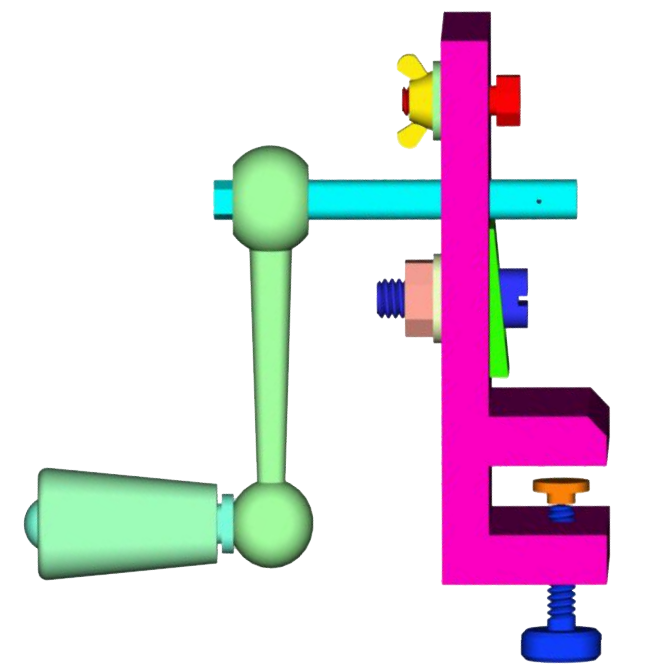 Cours 1ère année secondaire
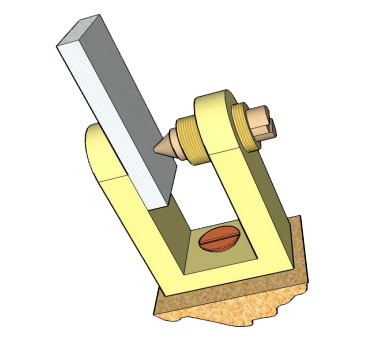 MINI ÉTAU
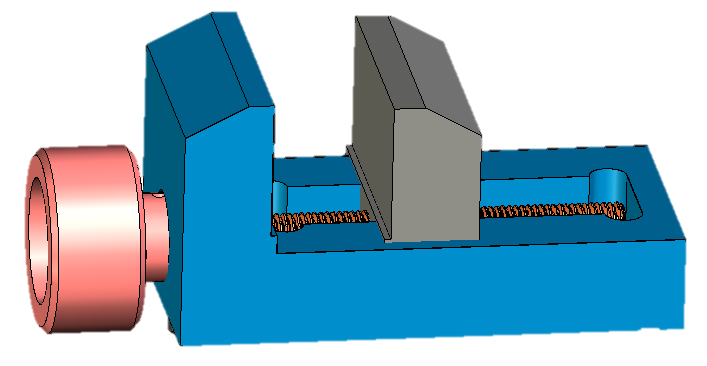 MANUEL D’ACTIVITÉS
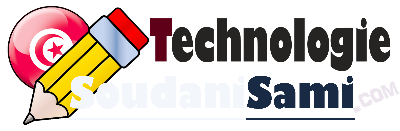 2020 / 2021
leçon 1 :                          Analyse
Définition Graphique d'un Objet Technique
Chap.
2
Leçon 1
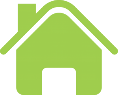 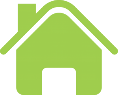 Activité de Découverte
I .
MISE EN SITUATION :
Lecture d'un Dessin d'ensemble
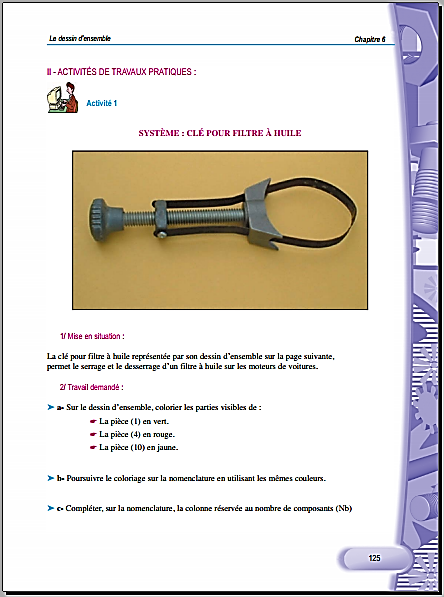 Réaliser l’activité de découverte du manuel d’activités : page 125-127
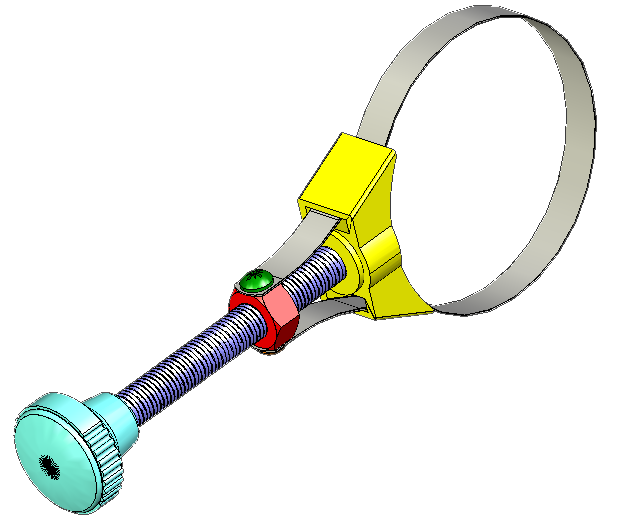 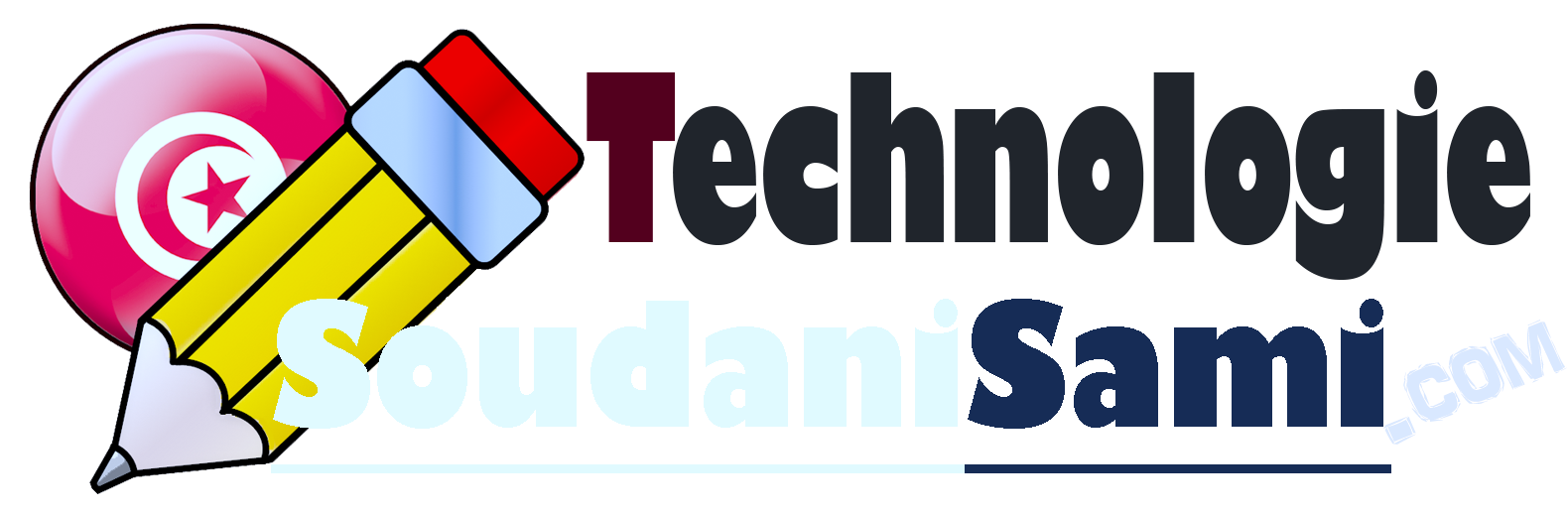 1ère  Année secondaire
leçon 1 :                          Lecture d'un Dessin d'ensemble
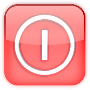 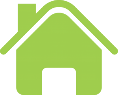 MISE EN SITUATION :
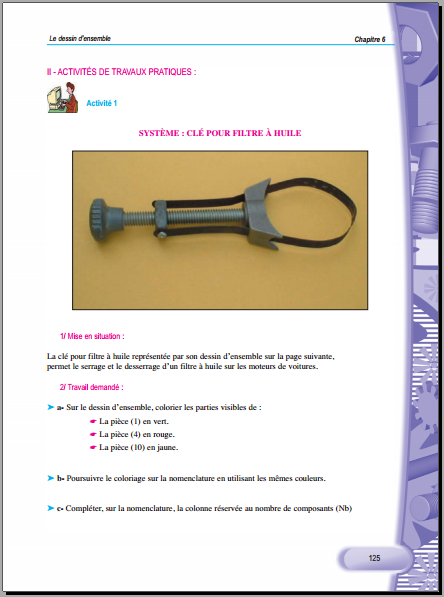 La clé pour filtre à huile représentée par son dessin d’ensemble sur la page suivante, permet le serrage et le desserrage d’un filtre à huile sur les moteurs de voitures.
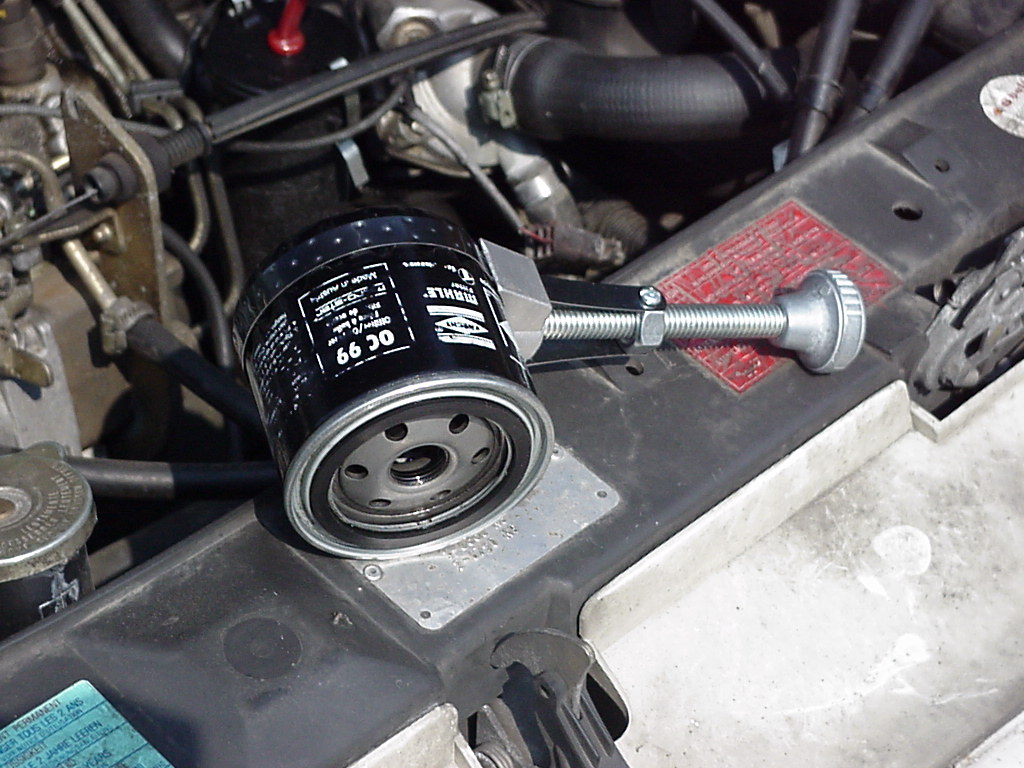 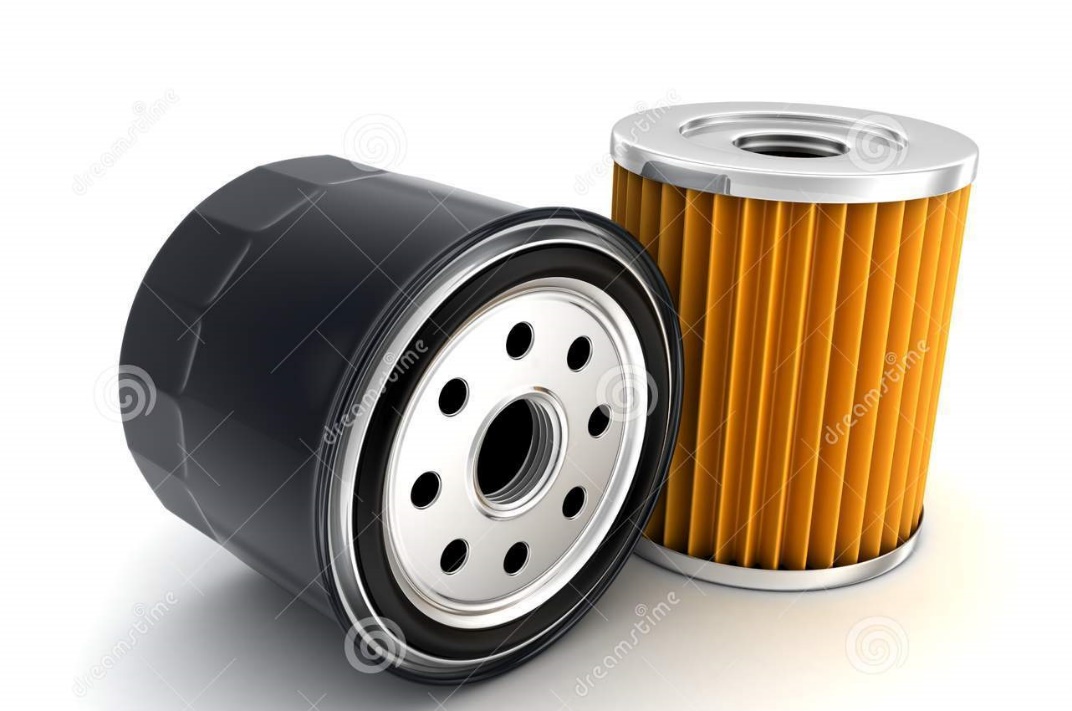 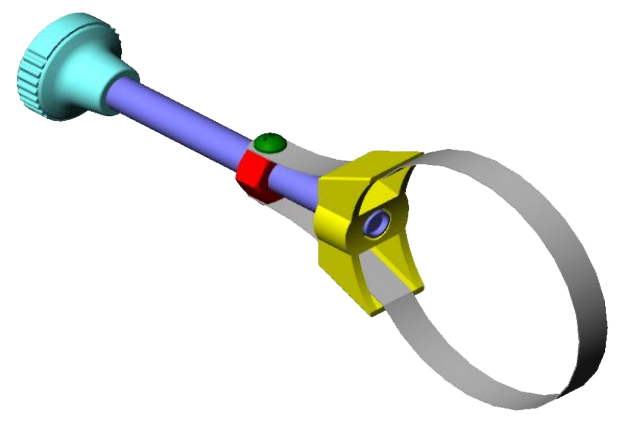 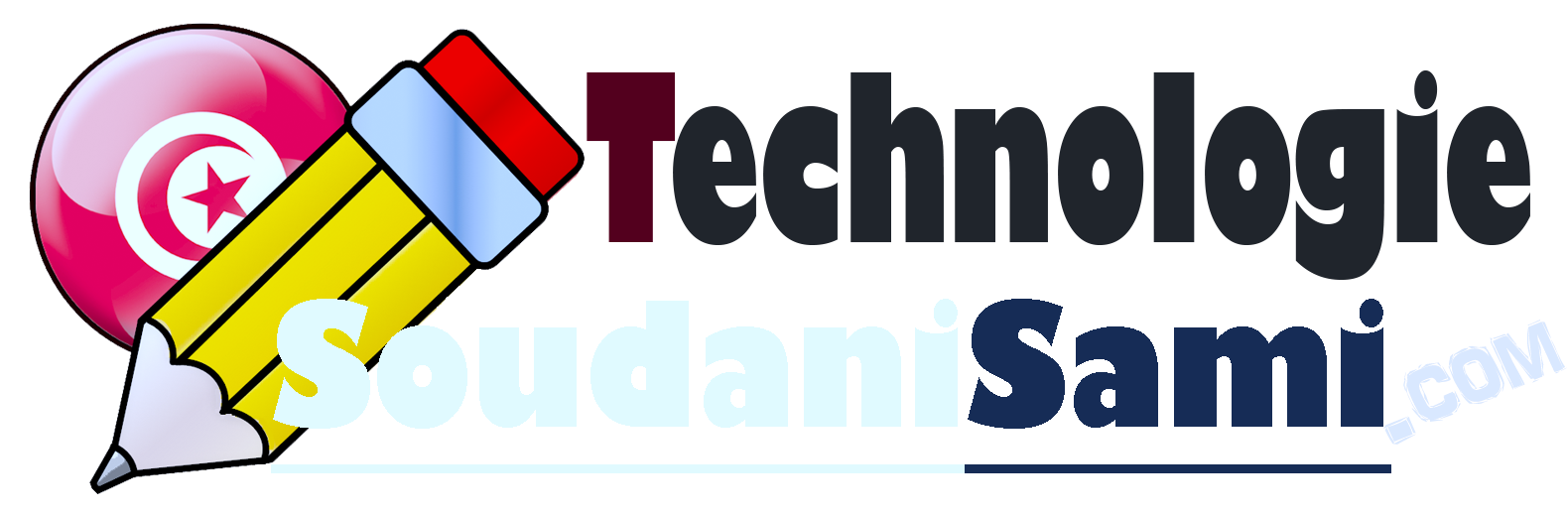 1ère  Année secondaire
leçon 1 :                          Lecture d'un Dessin d'ensemble
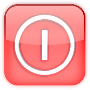 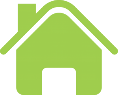 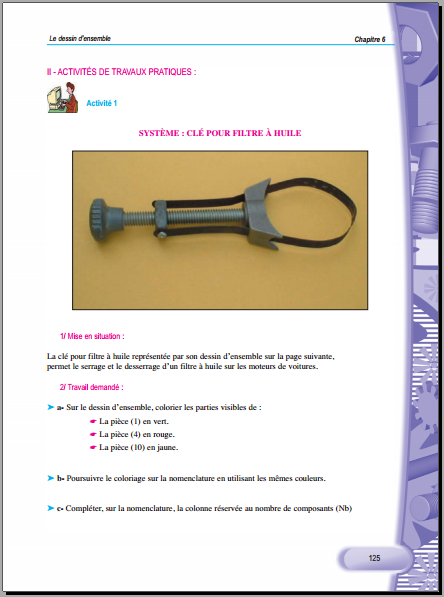 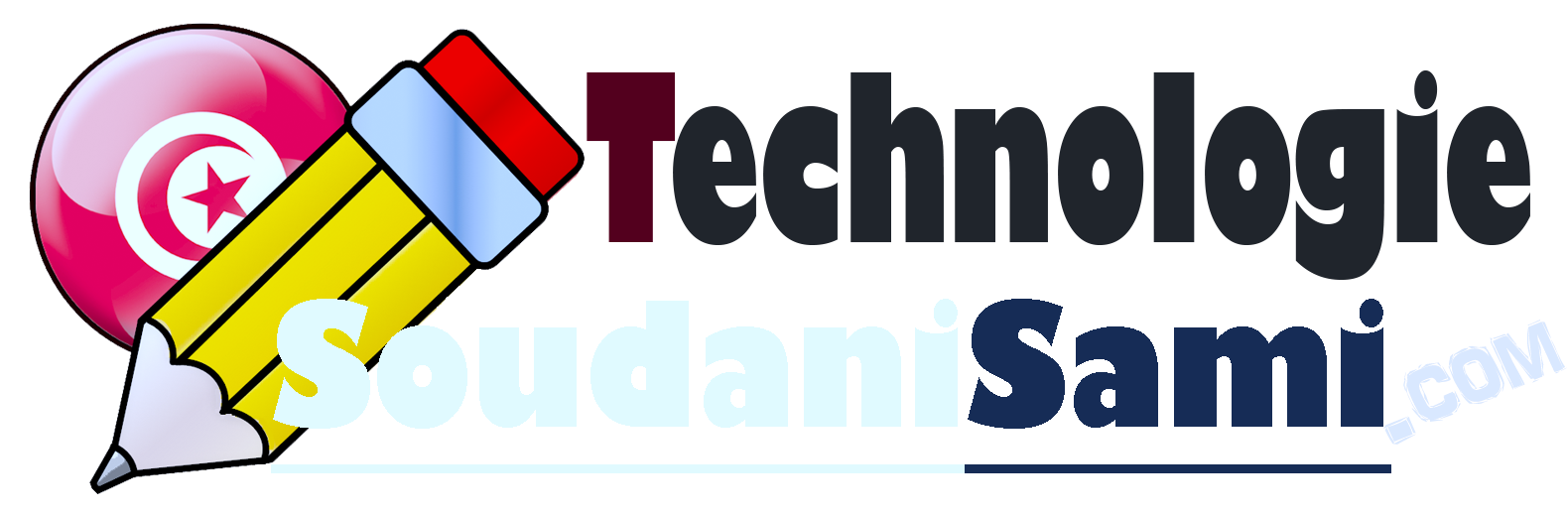 1ère  Année secondaire
leçon 1 :                          Lecture d'un Dessin d'ensemble
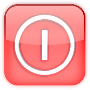 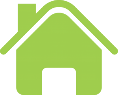 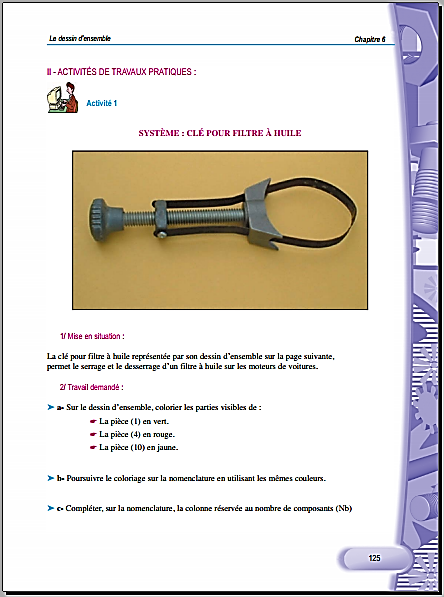 2/ Travail demandé :
➤ a-  Sur le dessin d’ensemble, colorier les parties visibles de :
☛  La pièce (1) en vert.
☛  La pièce (4) en rouge.
☛  La pièce (10) en jaune.
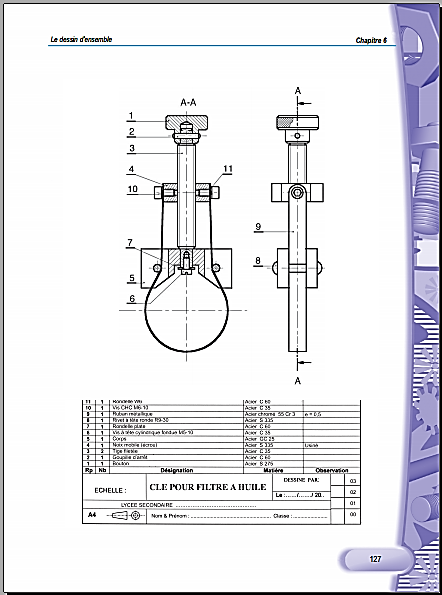 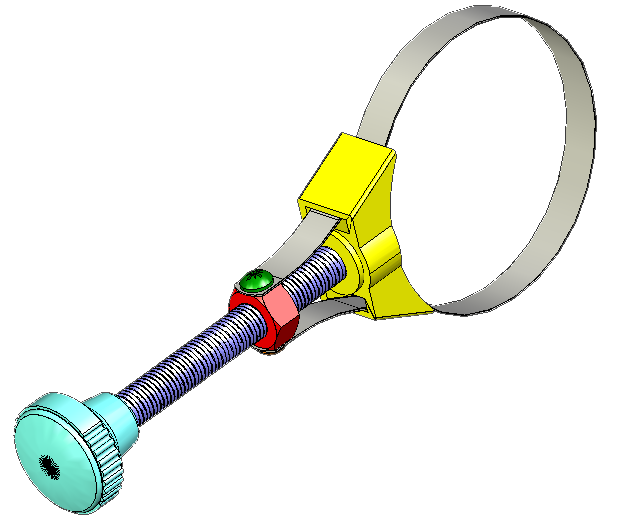 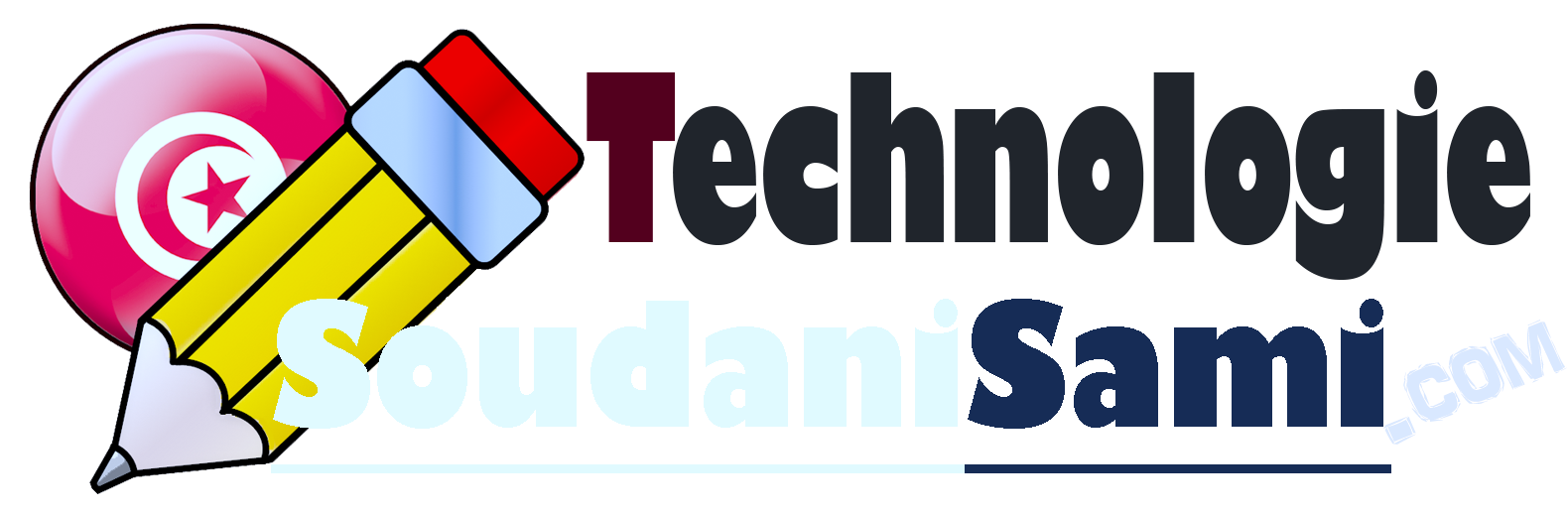 1ère  Année secondaire
leçon 1 :                          Lecture d'un Dessin d'ensemble
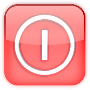 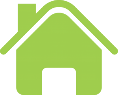 Colorier :
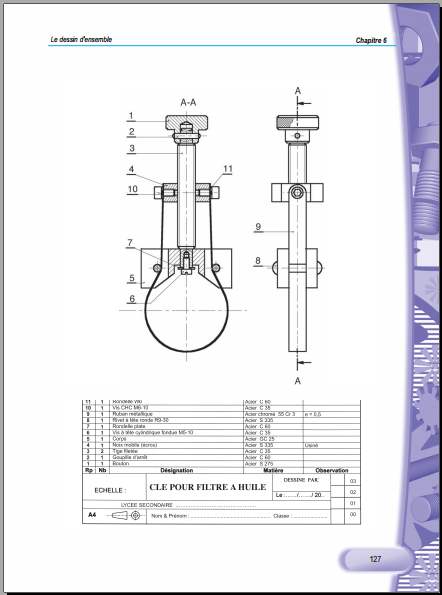 ☛ La pièce (1) en vert.
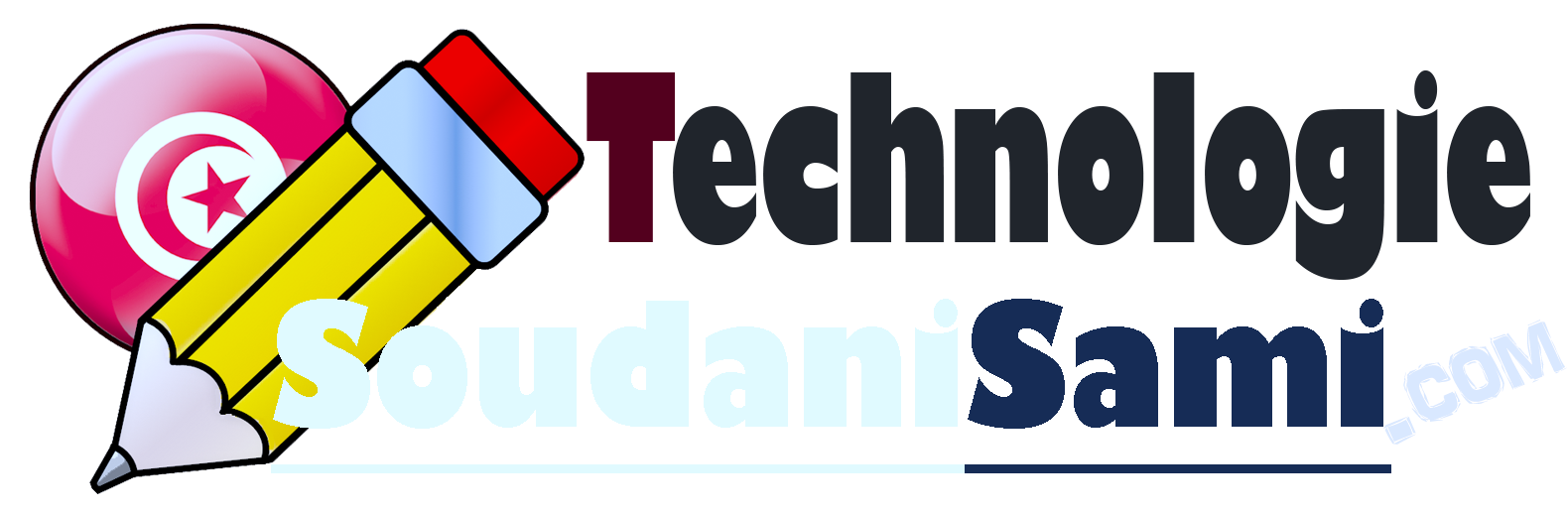 1ère  Année secondaire
leçon 1 :                          Lecture d'un Dessin d'ensemble
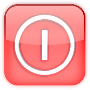 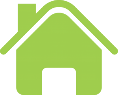 Colorier :
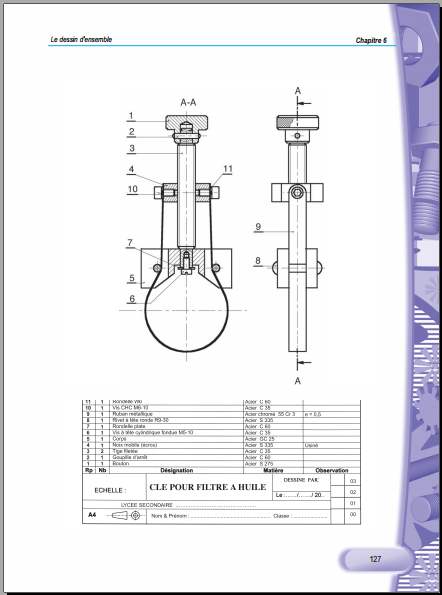 ☛ La pièce (1) en vert.
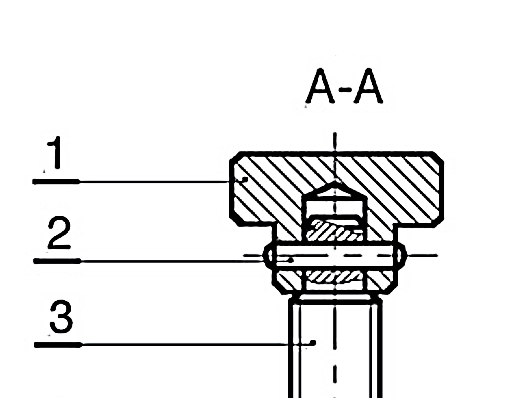 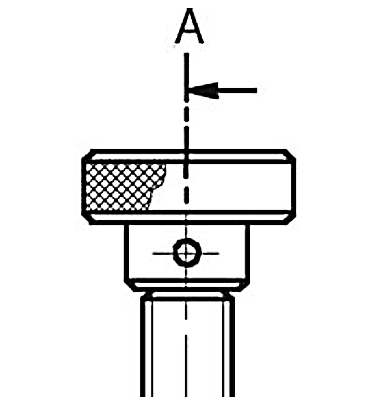 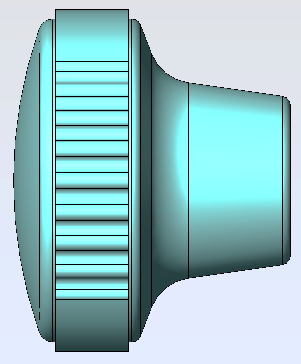 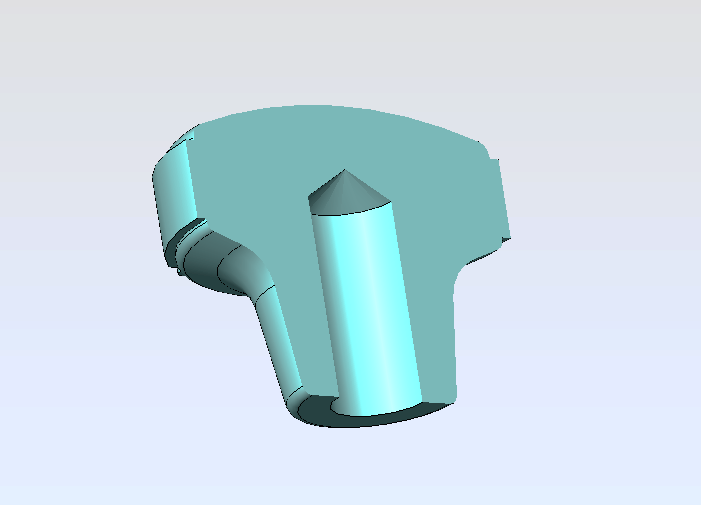 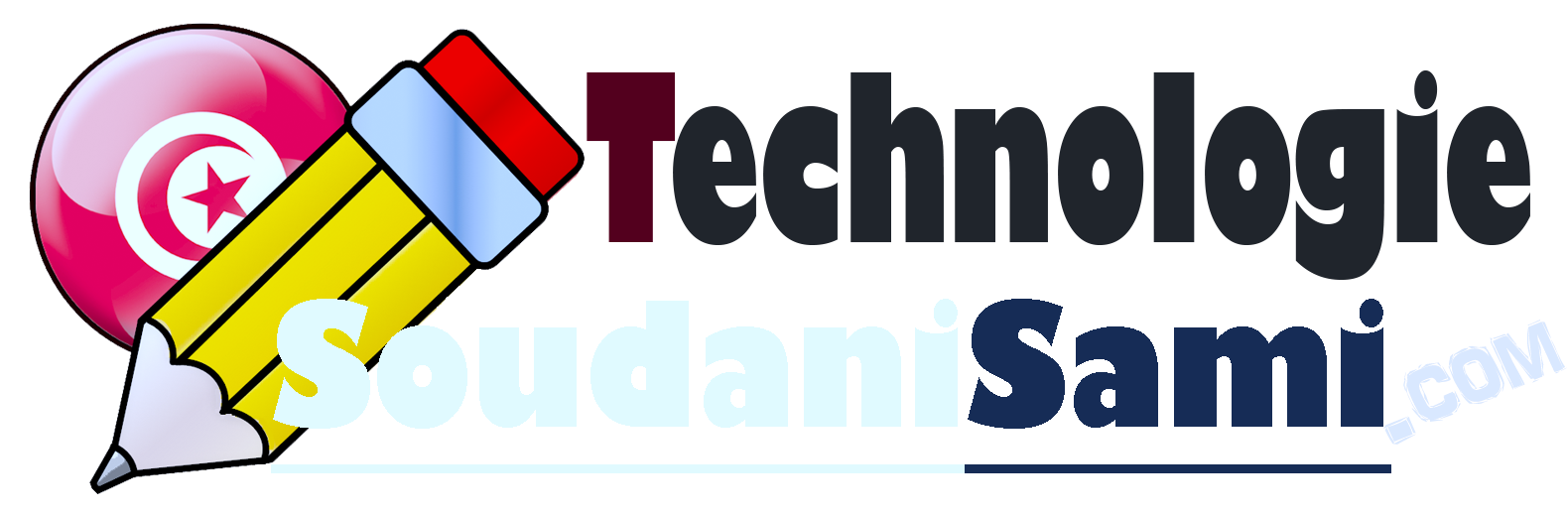 1ère  Année secondaire
leçon 1 :                          Lecture d'un Dessin d'ensemble
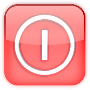 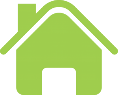 Colorier :
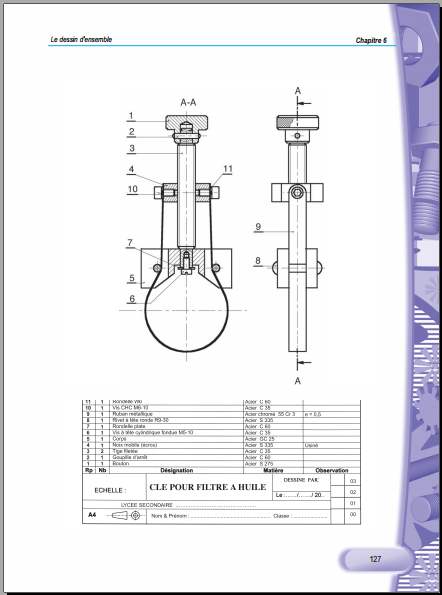 ☛ La pièce (4) en rouge.
NB: Le taraudage n’est pas représenté
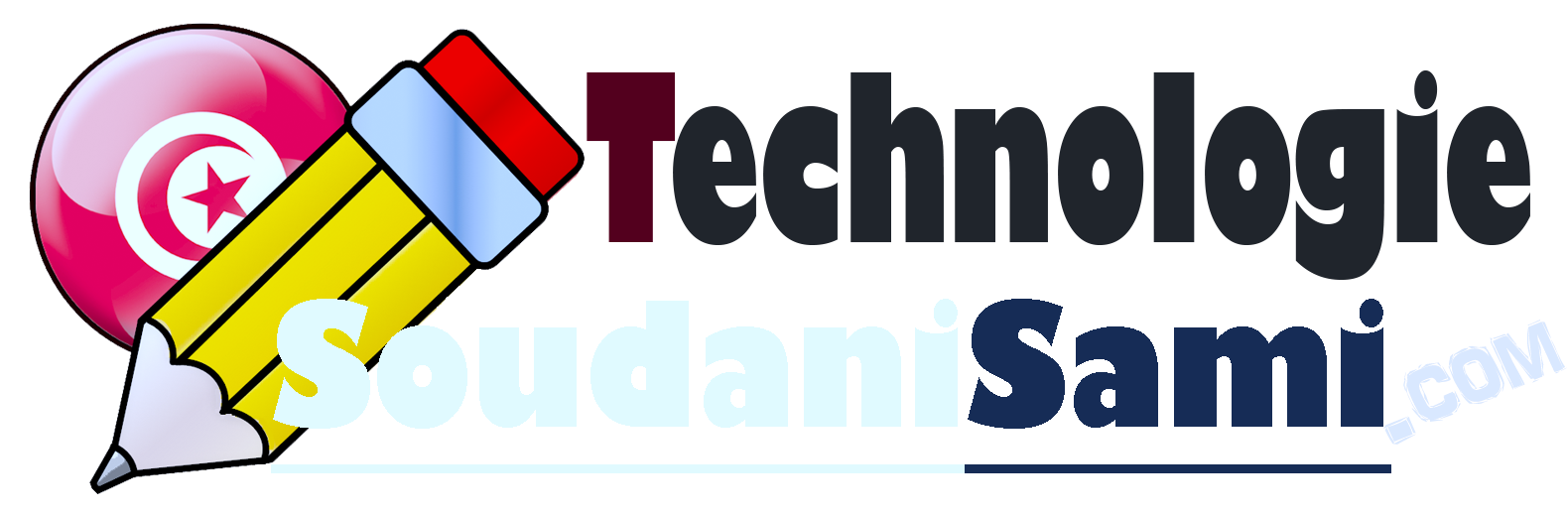 1ère  Année secondaire
leçon 1 :                          Lecture d'un Dessin d'ensemble
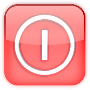 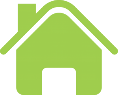 Colorier :
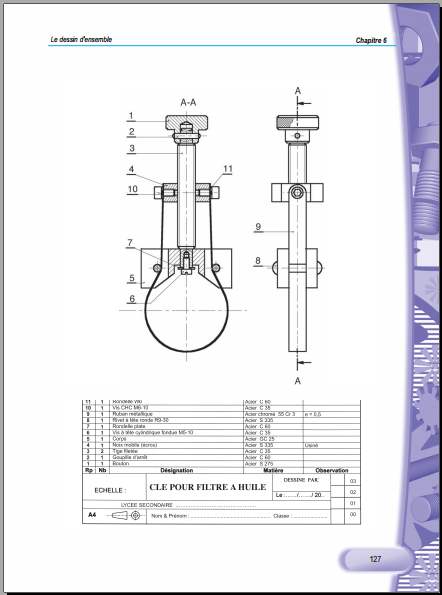 ☛ La pièce (4) en rouge.
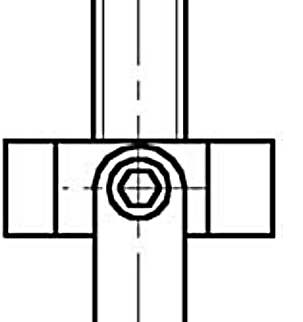 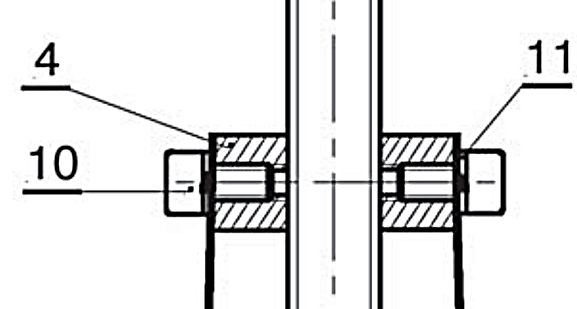 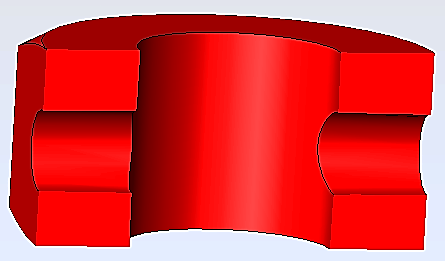 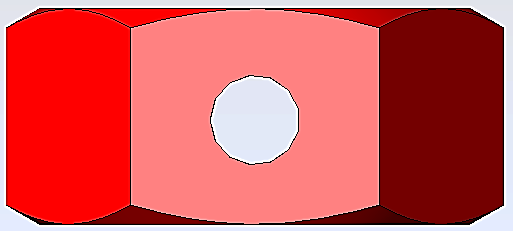 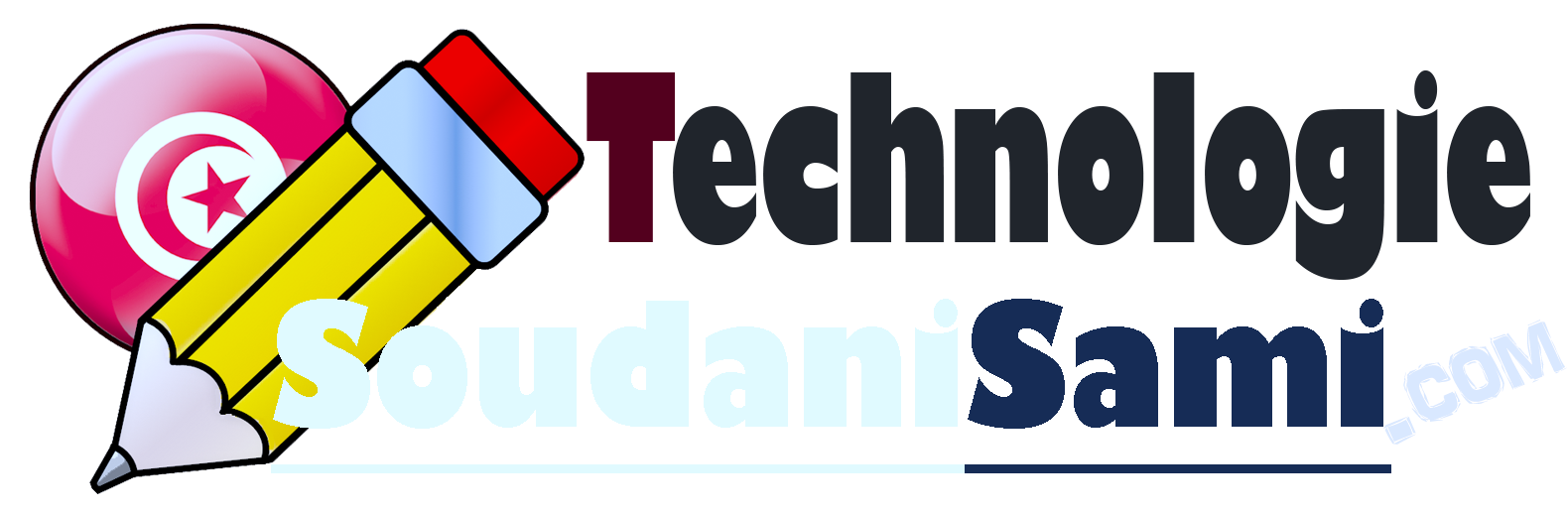 1ère  Année secondaire
leçon 1 :                          Lecture d'un Dessin d'ensemble
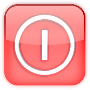 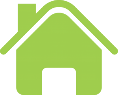 Colorier :
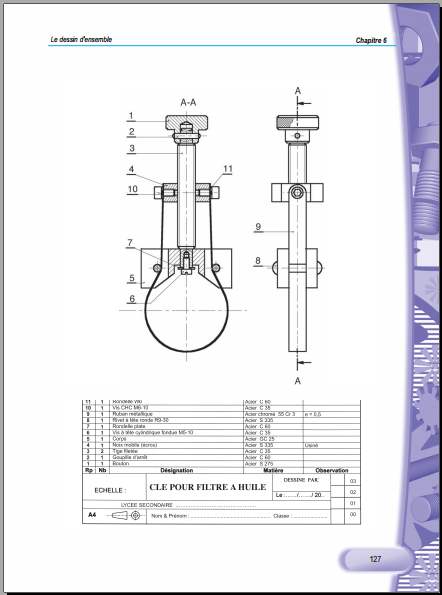 ☛ La pièce (10) en jaune.
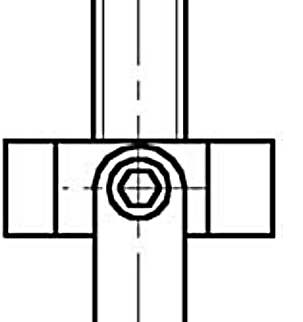 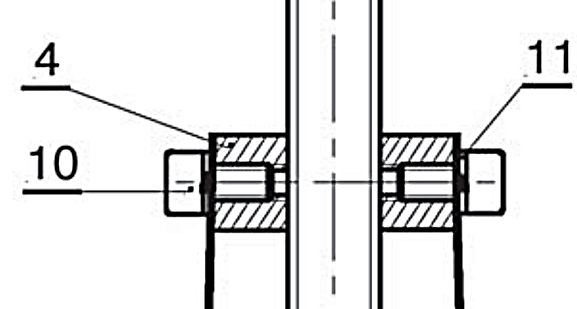 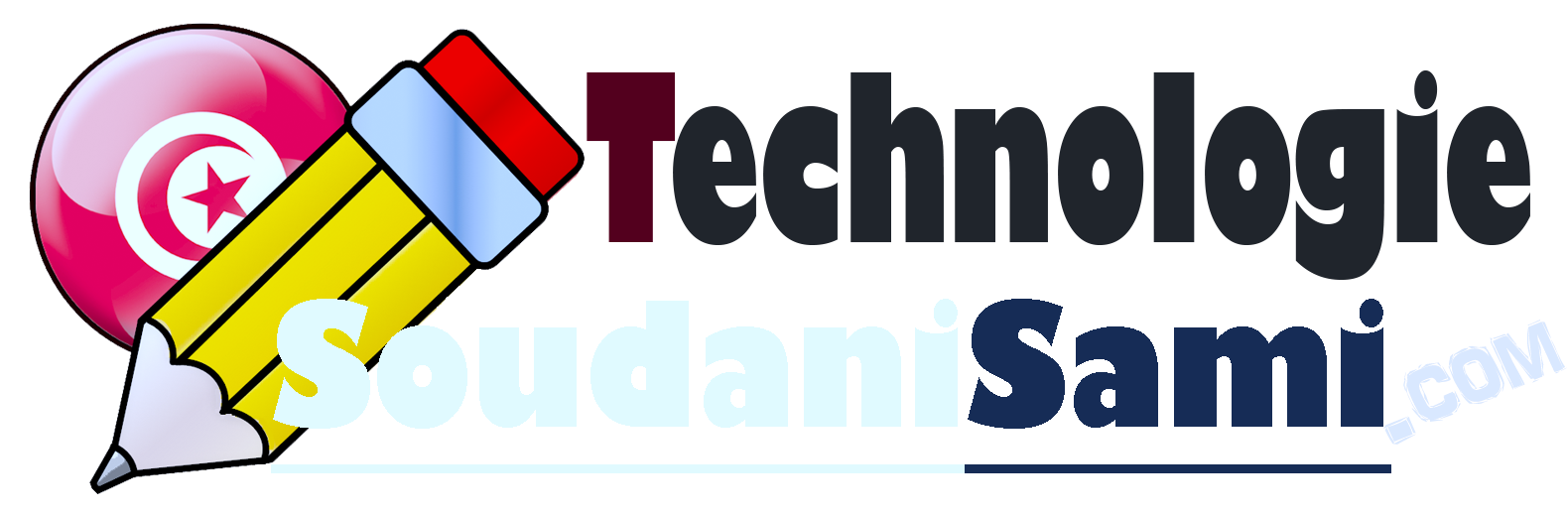 1ère  Année secondaire
leçon 1 :                          Lecture d'un Dessin d'ensemble
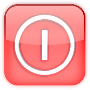 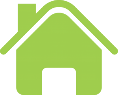 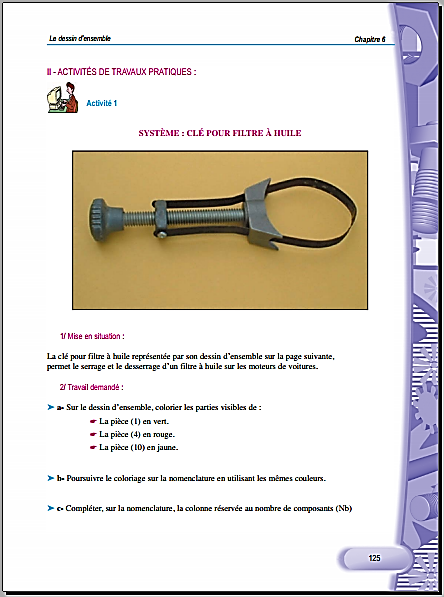 ➤  b- Poursuivre le coloriage sur la nomenclature en 
utilisant les mêmes couleurs.
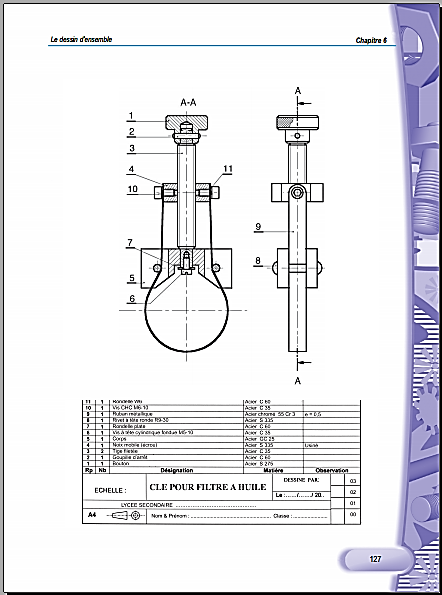 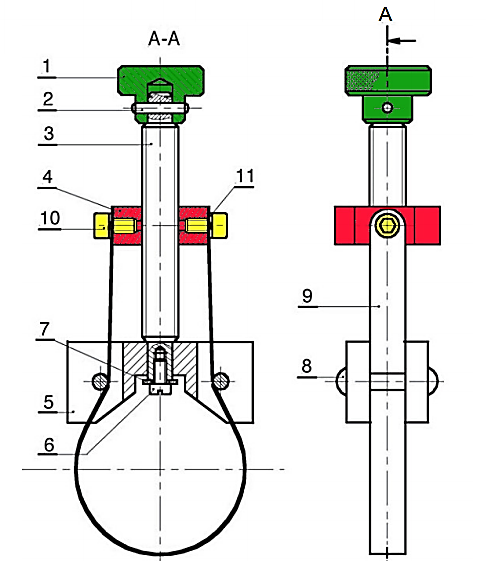 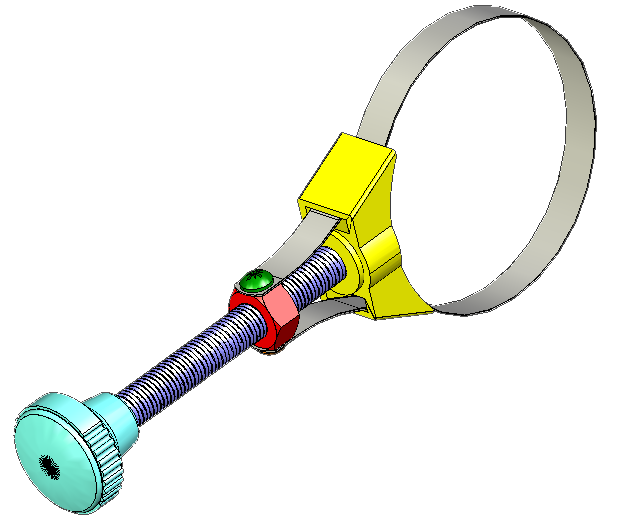 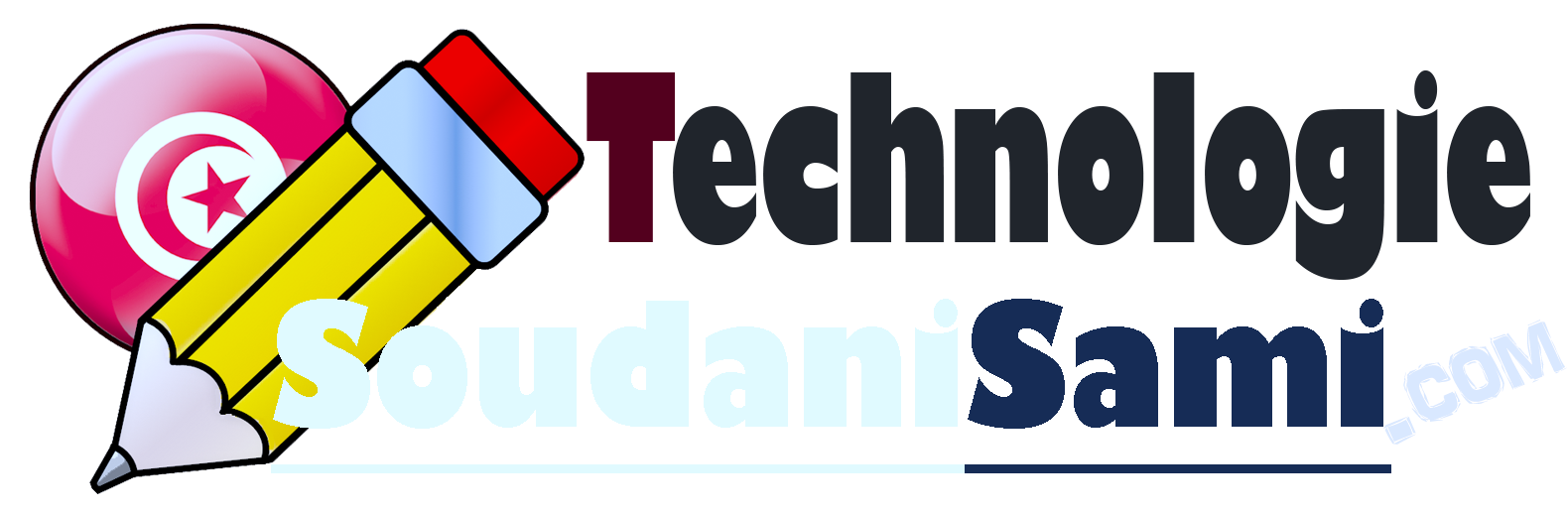 1ère  Année secondaire
leçon 1 :                          Lecture d'un Dessin d'ensemble
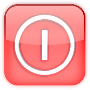 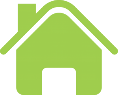 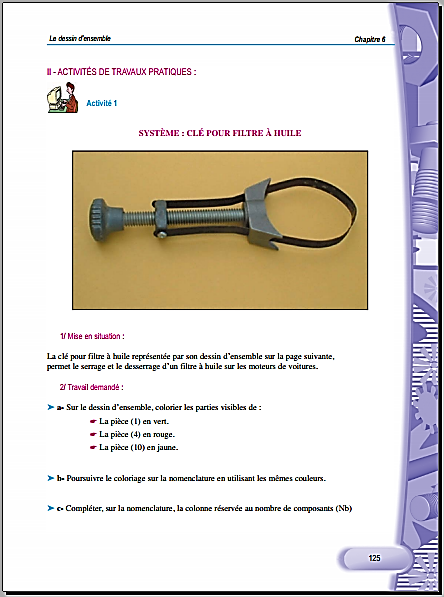 ➤  b- Poursuivre le coloriage sur la nomenclature en 
utilisant les mêmes couleurs.
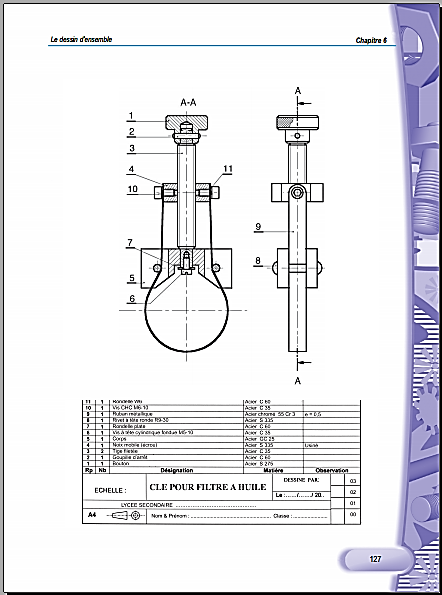 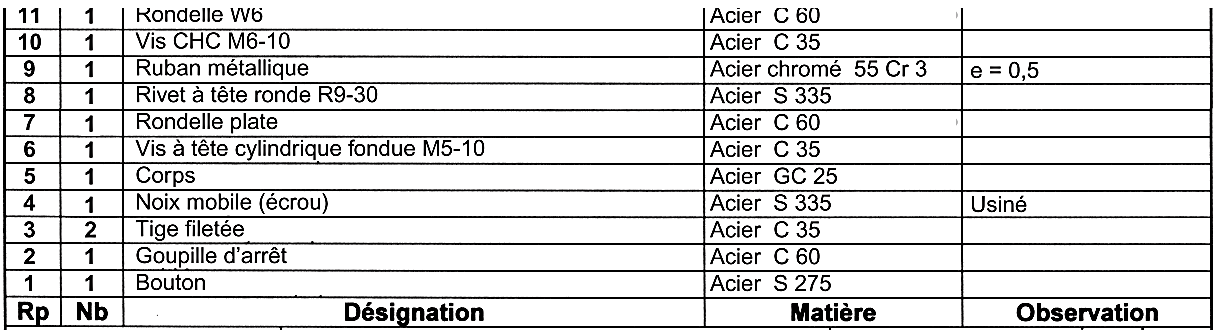 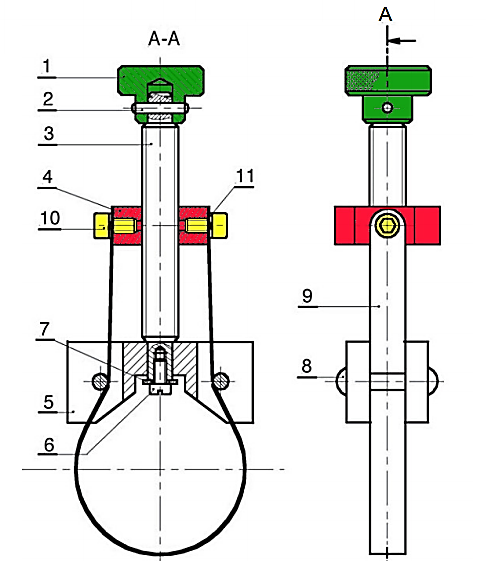 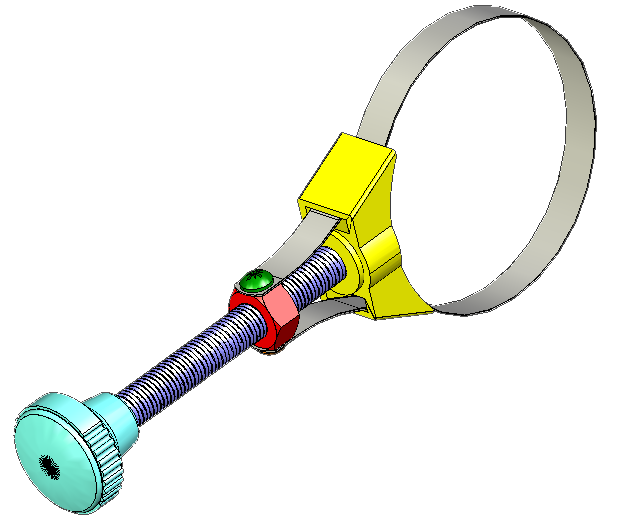 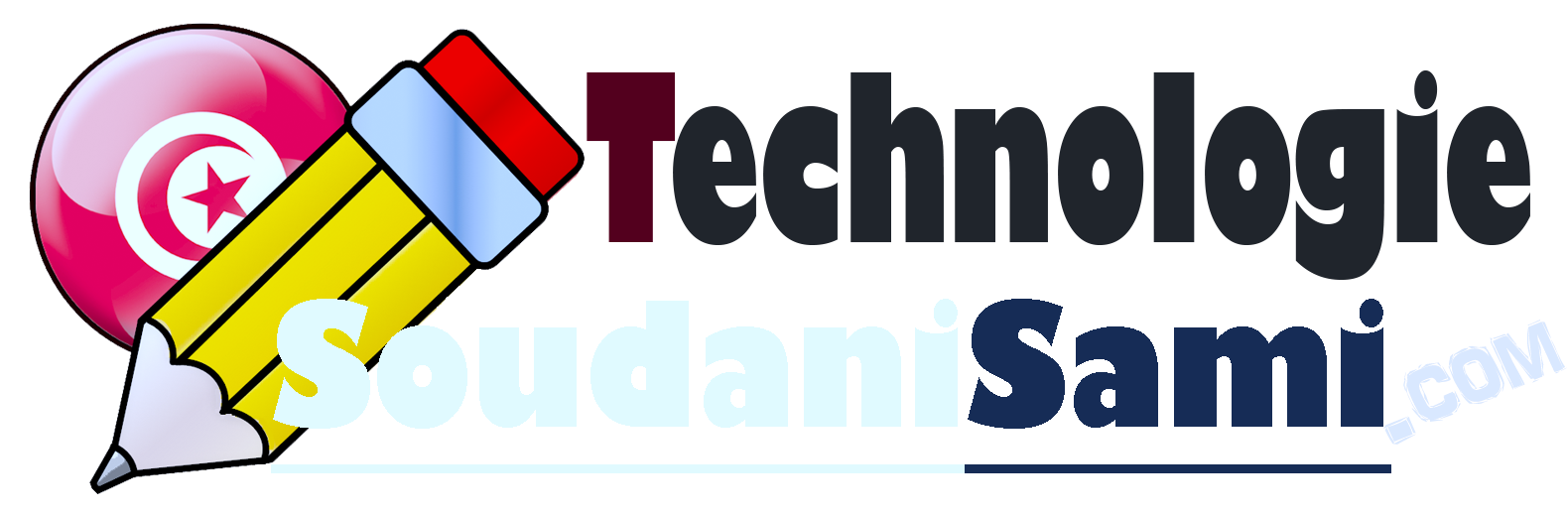 1ère  Année secondaire
leçon 1 :                          Lecture d'un Dessin d'ensemble
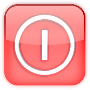 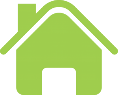 ➤  c- Compléter, sur la nomenclature, la colonne réservée au nombre de composants (Nb).
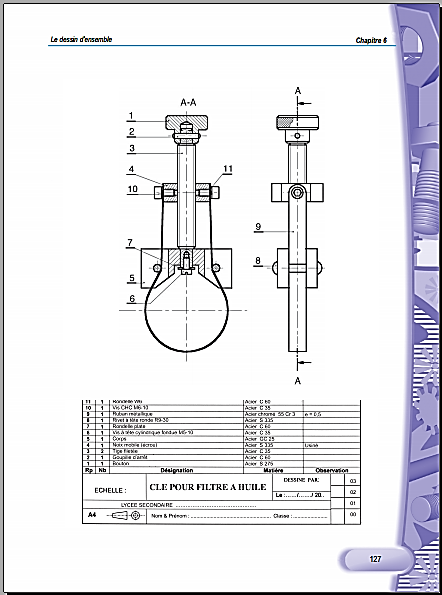 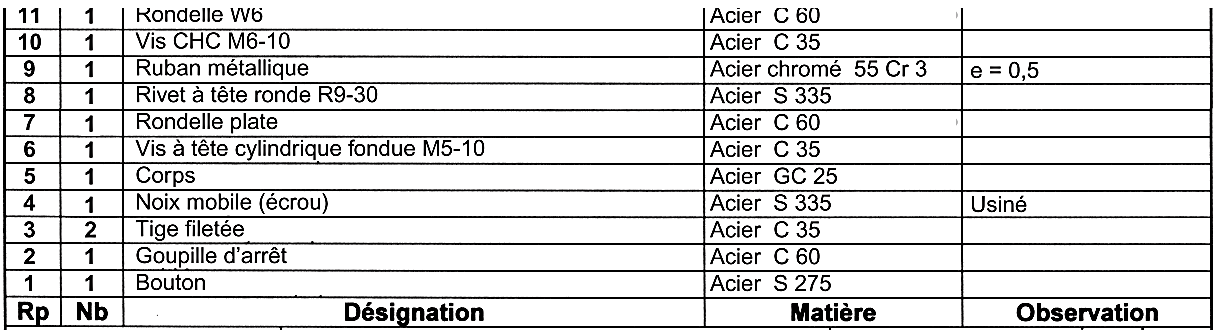 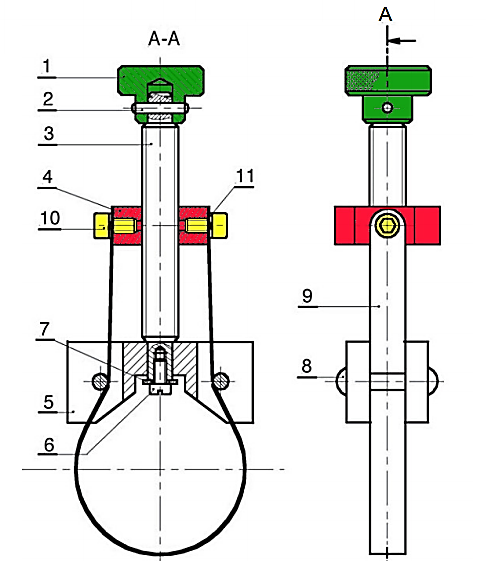 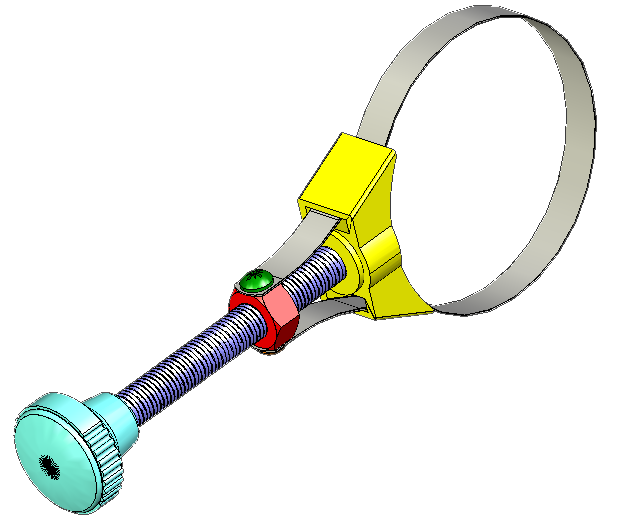 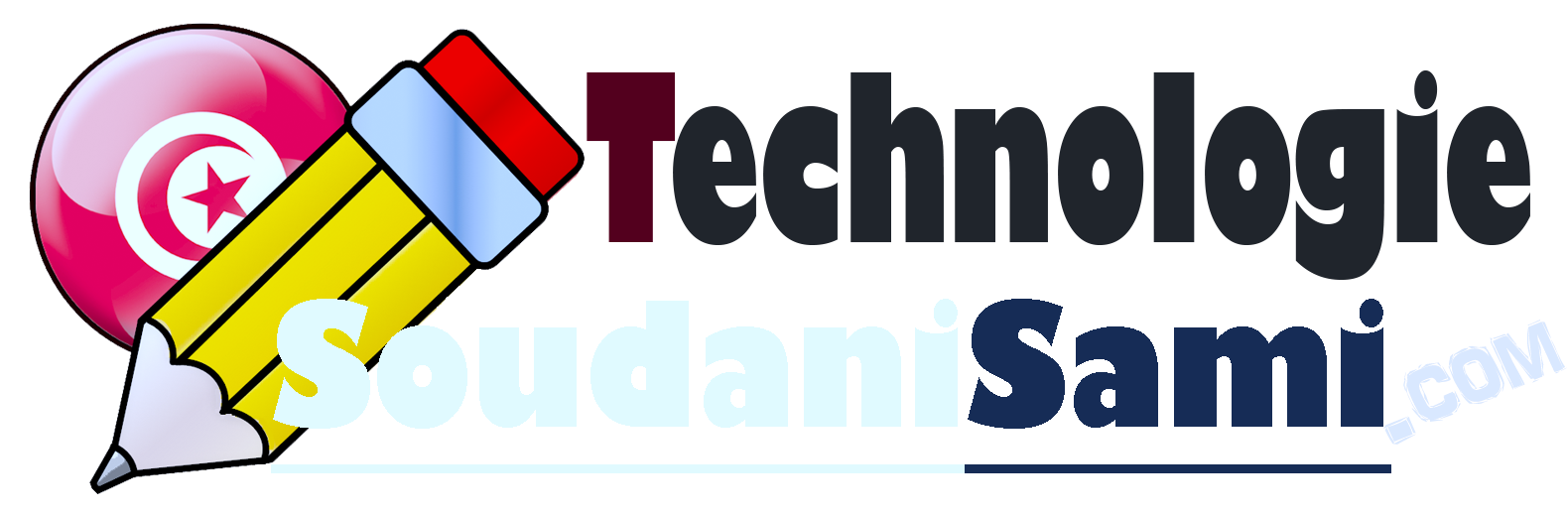 1ère  Année secondaire
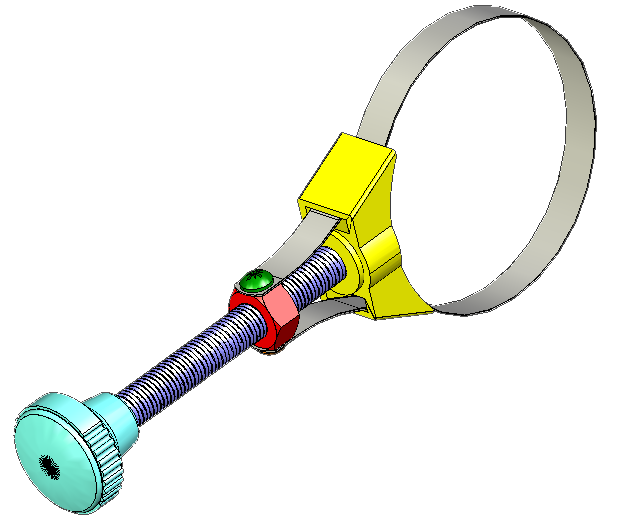 leçon 1 :                          Lecture d'un Dessin d'ensemble
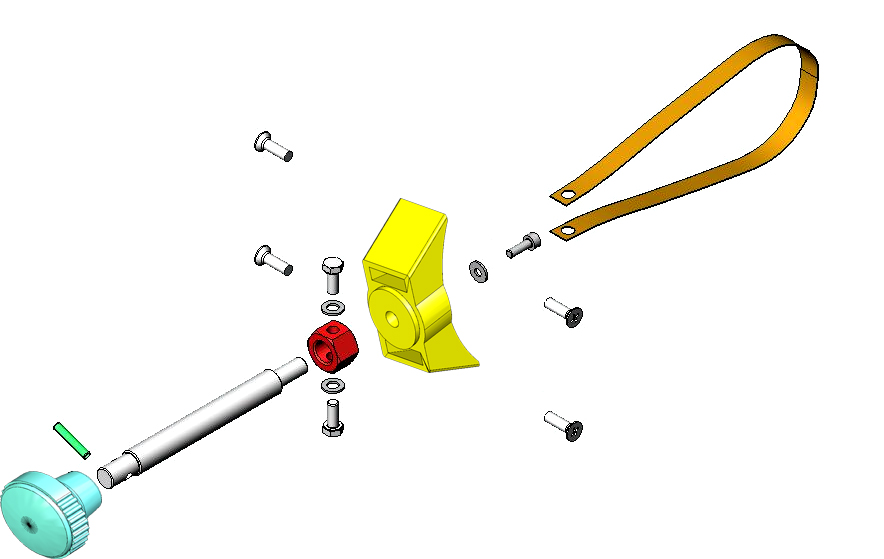 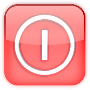 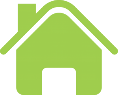 9
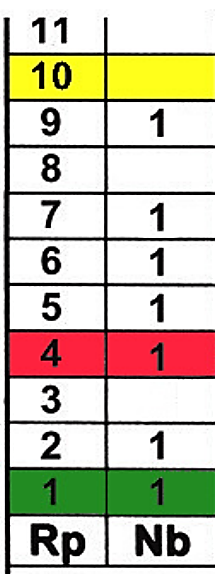 ➤  c- Compléter, sur la nomenclature, la colonne réservée au nombre de composants (Nb).
2
2
5
6
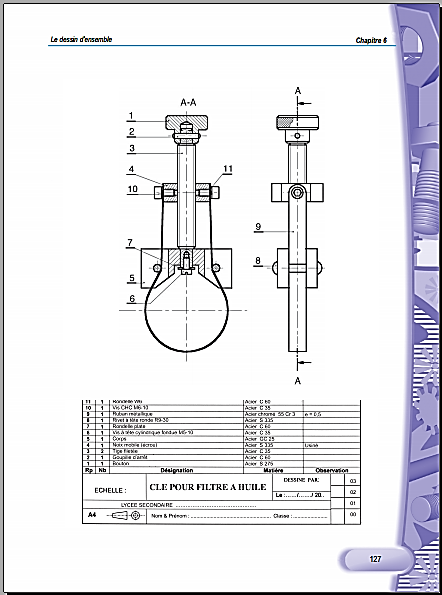 8
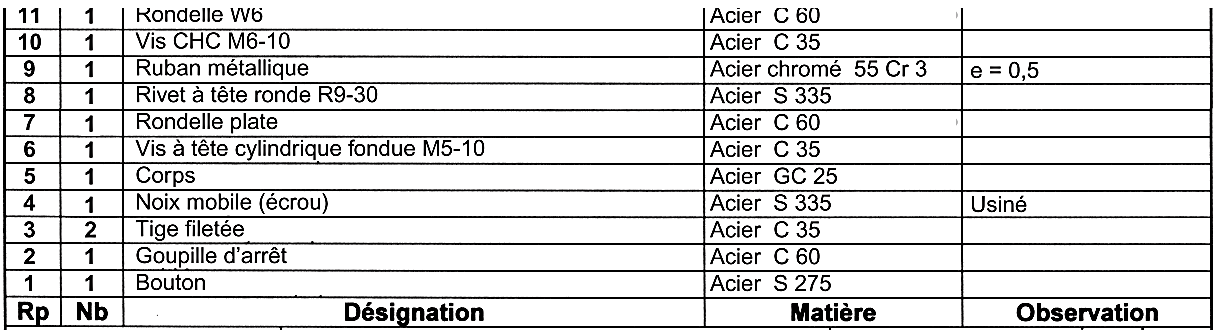 2
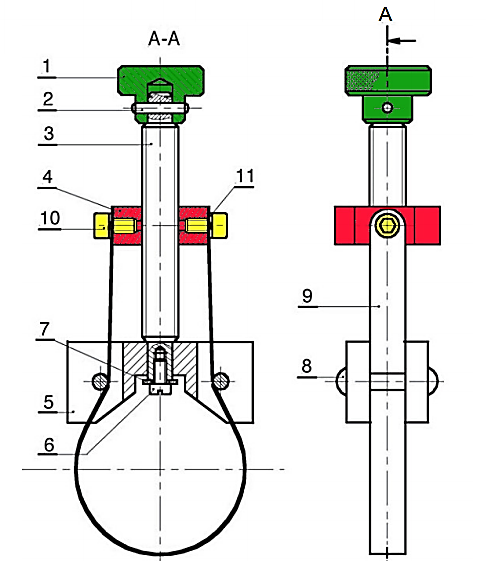 4
7
3
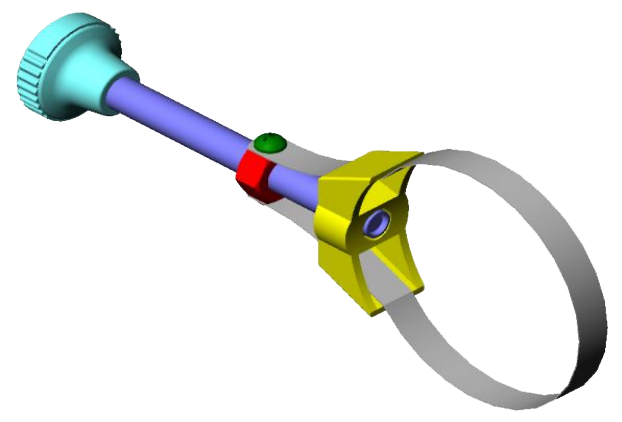 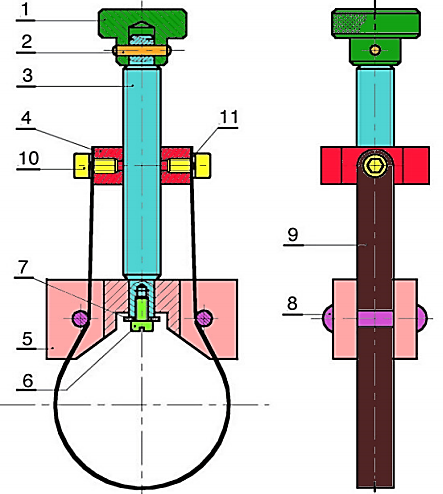 2
11
1
10
1
SoudaniSami.com
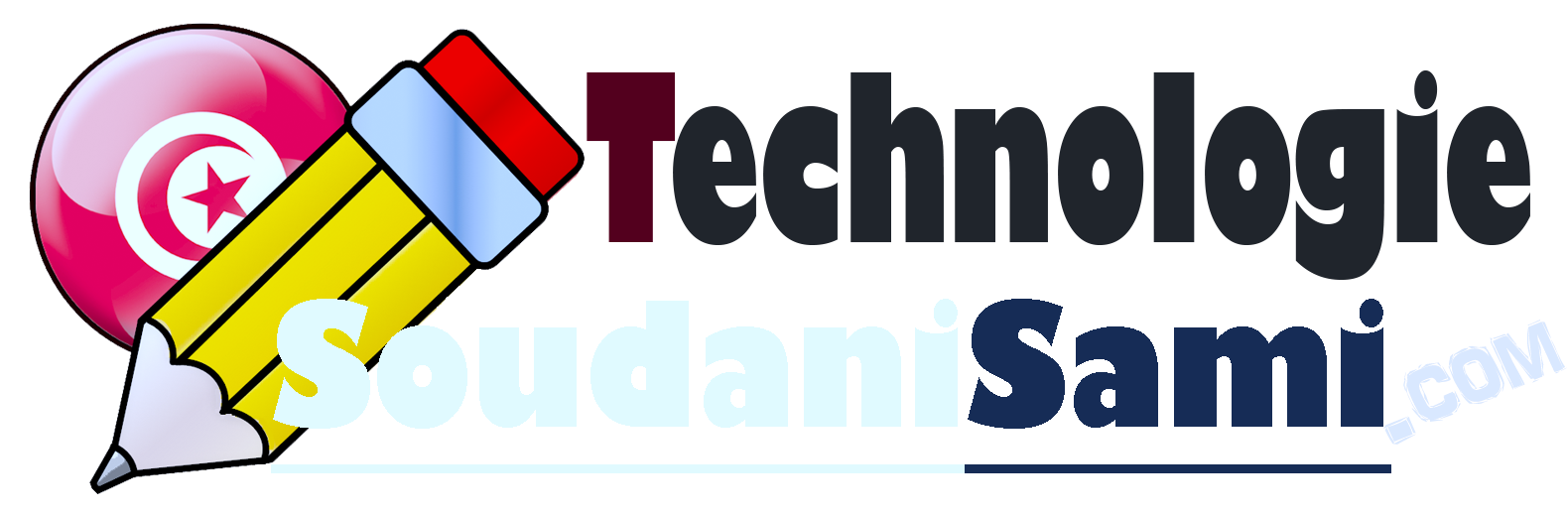 1ère  Année secondaire
leçon 1 :                          Lecture d'un Dessin d'ensemble
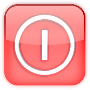 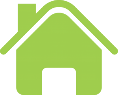 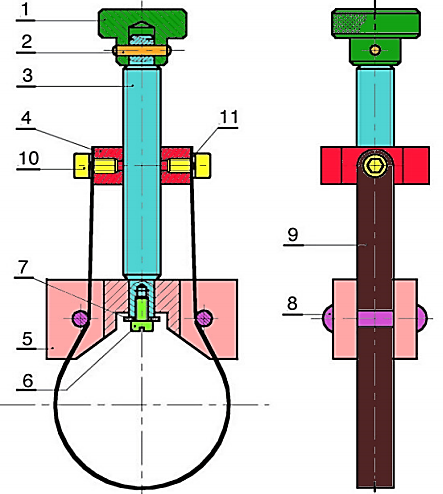 ➤  d- Quel outil utilise-t-on pour serrer et desserrer la vis (6) ?
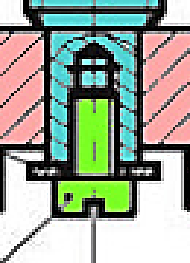 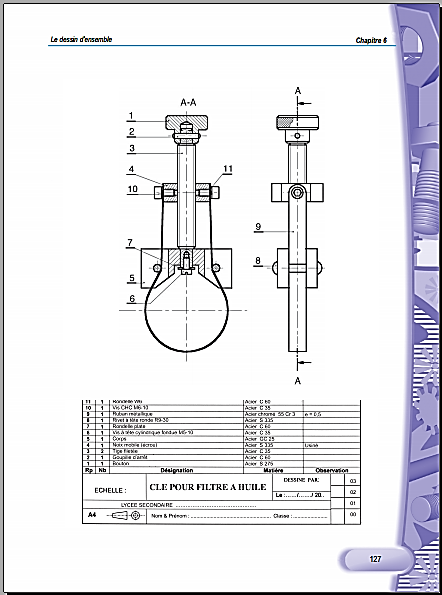 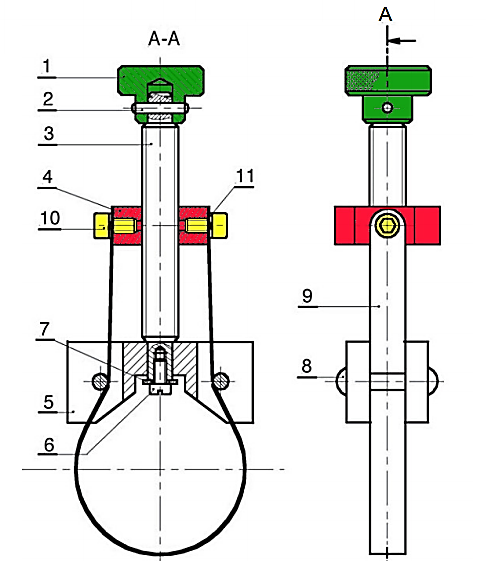 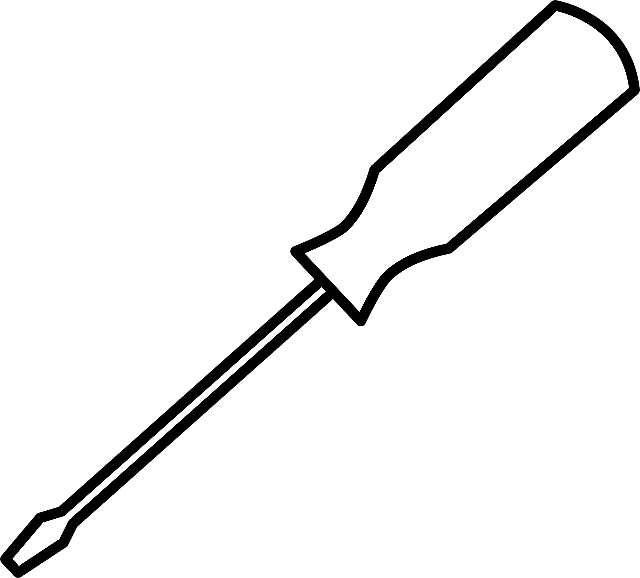 on utilise un tournevis.
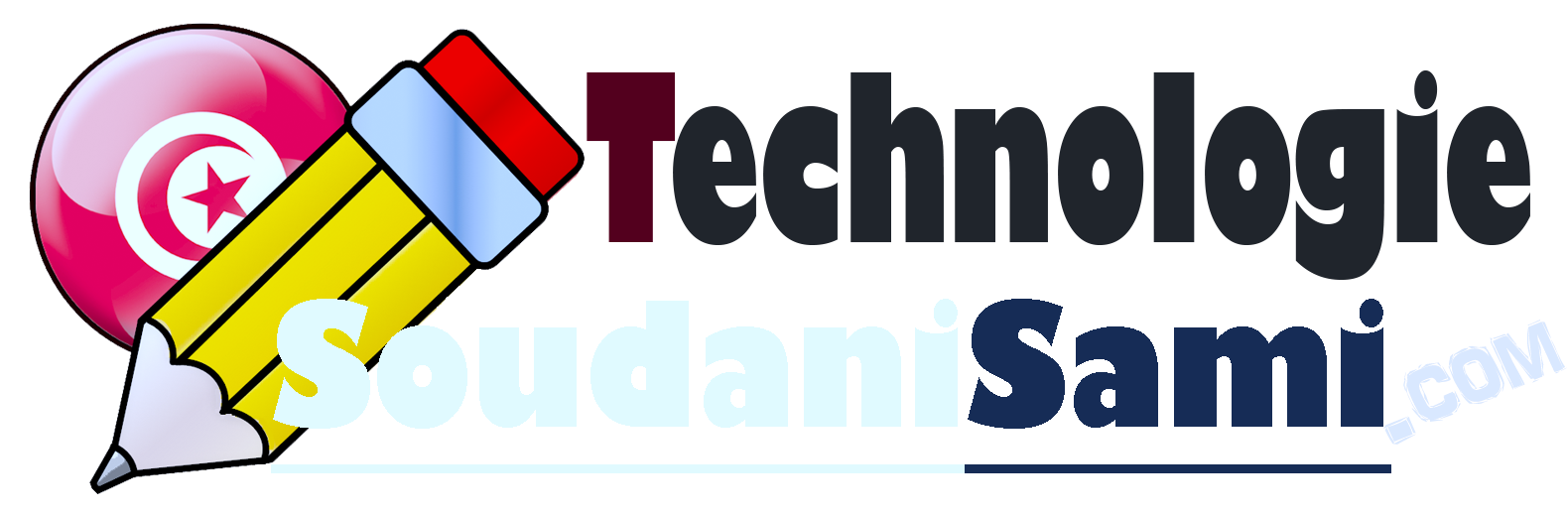 1ère  Année secondaire
leçon 1 :                          Lecture d'un Dessin d'ensemble
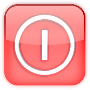 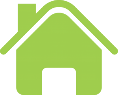 ➤  e- Que signifie M5-10 pour la vis (6)?
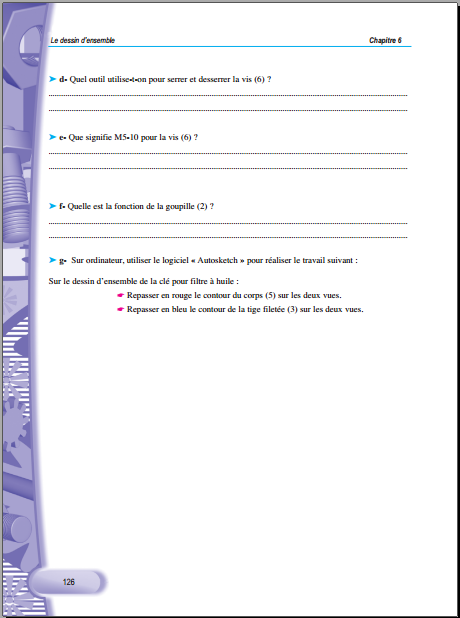 M5 :
φ5
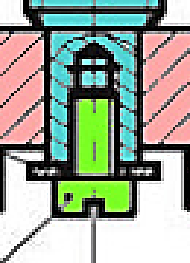 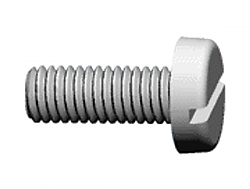 10
M5: Diamètre 5mm
10: longueur 10mm
Vis (6)
SoudaniSami.com
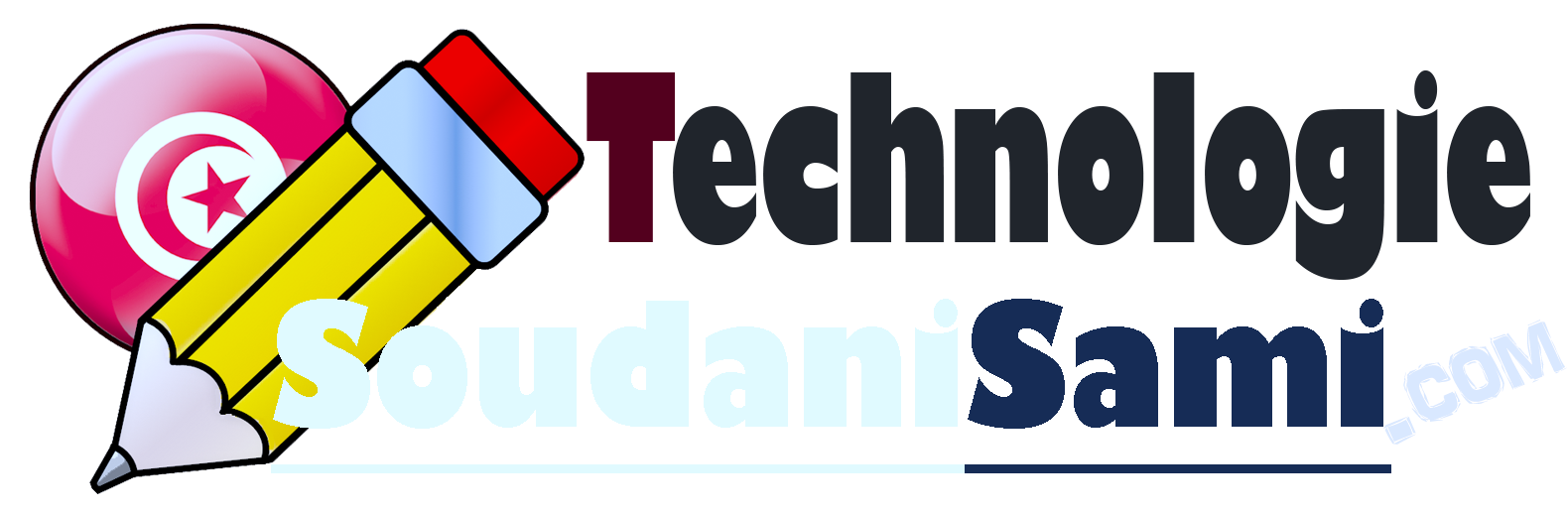 1ère  Année secondaire
leçon 1 :                          Lecture d'un Dessin d'ensemble
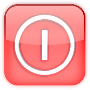 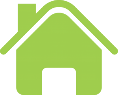 ➤  f- Quelle est la fonction de la goupille (2) ?
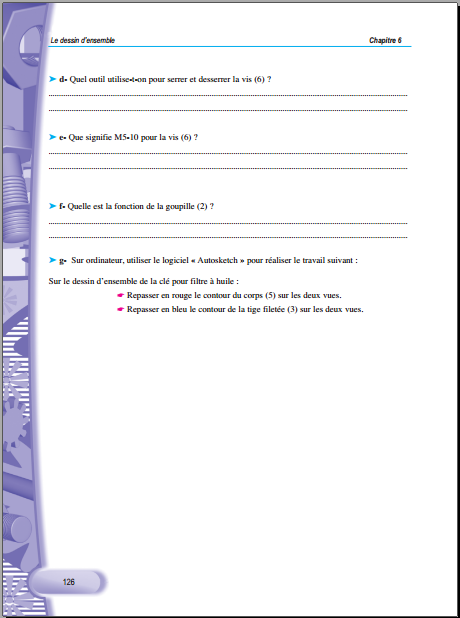 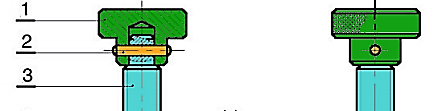 Assure une liaison d’encastrement entre le bouton (1) et la tige (3)
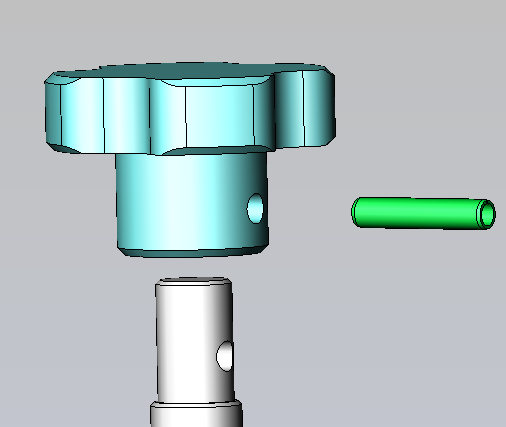 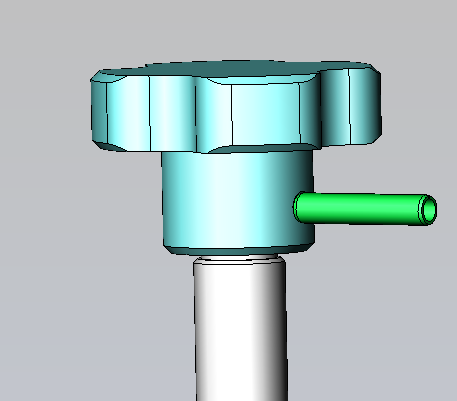 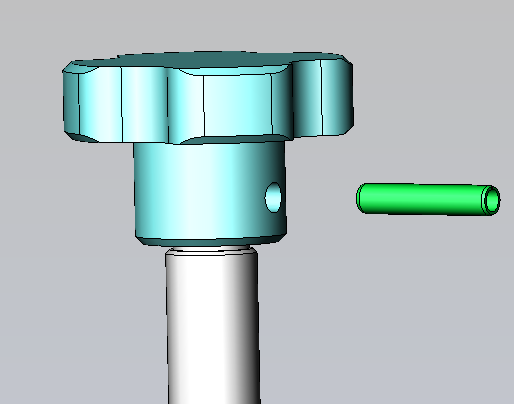 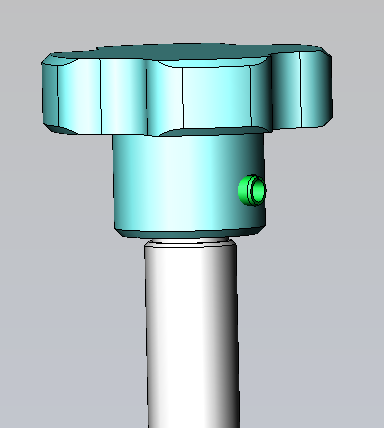 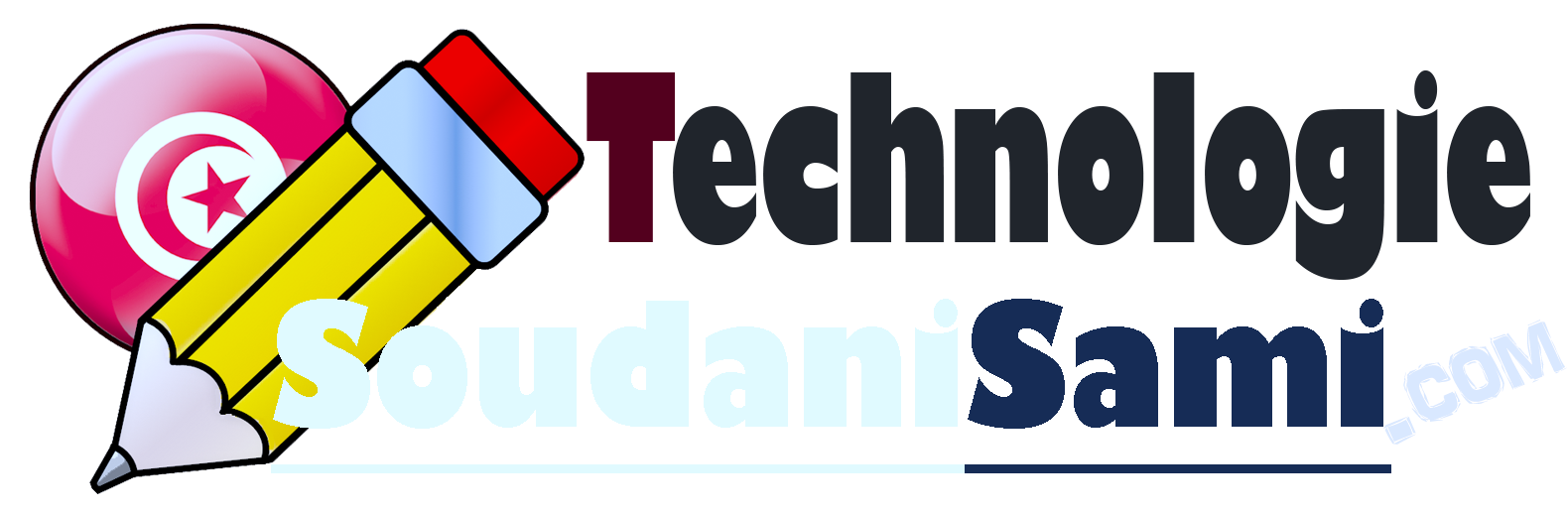 1ère  Année secondaire
leçon 1 :                          Lecture d'un Dessin d'ensemble
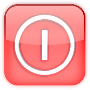 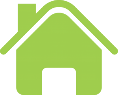 LECTURE D’UN DESSIN D’ENSEMBLE :
II .
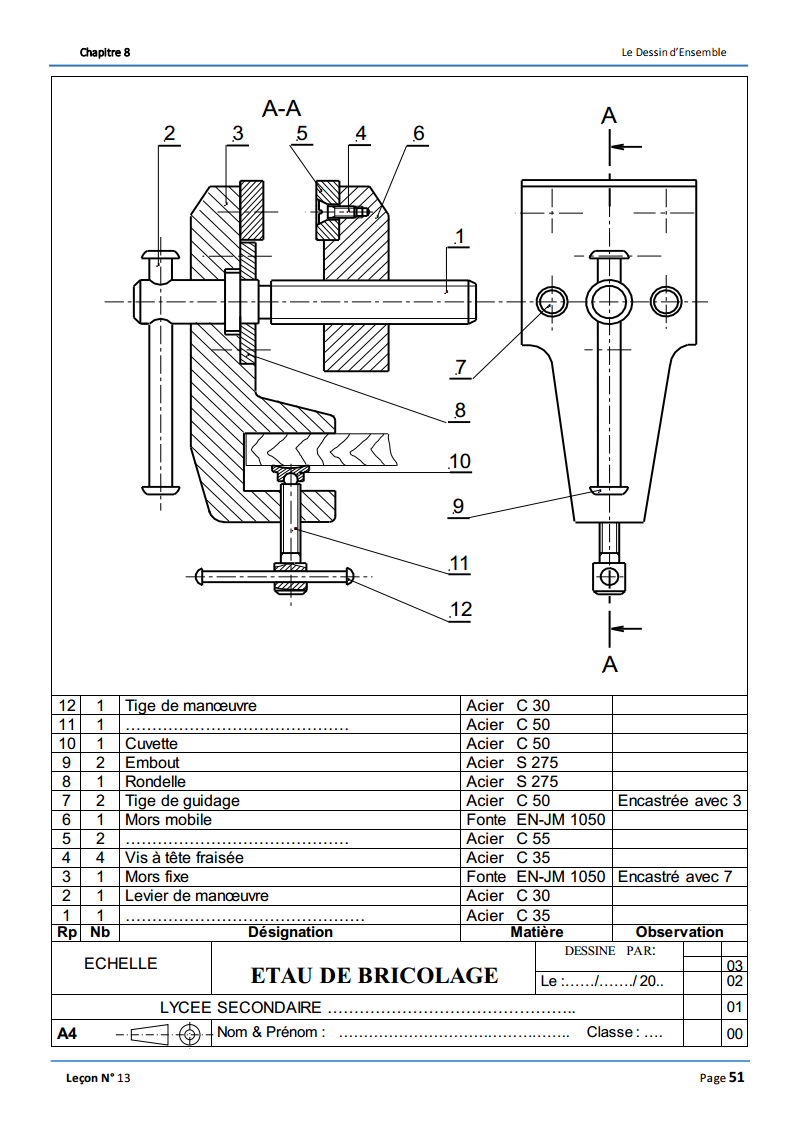 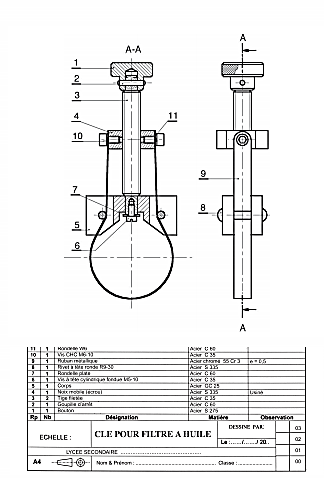 Le Dessin d’ensemble 
est une représentation qui regroupe toutes les pièces d’un mécanisme.  Il représente la disposition relative et la forme des pièces et donne des idées générales sur le fonctionnement du mécanisme.
Format 
Le dessin d’ensemble est représenté en une 
ou plusieurs vues avec les détails éventuels, 
sur un document de format normalisé :
 ( A0, A1, A2, A3, A4 )
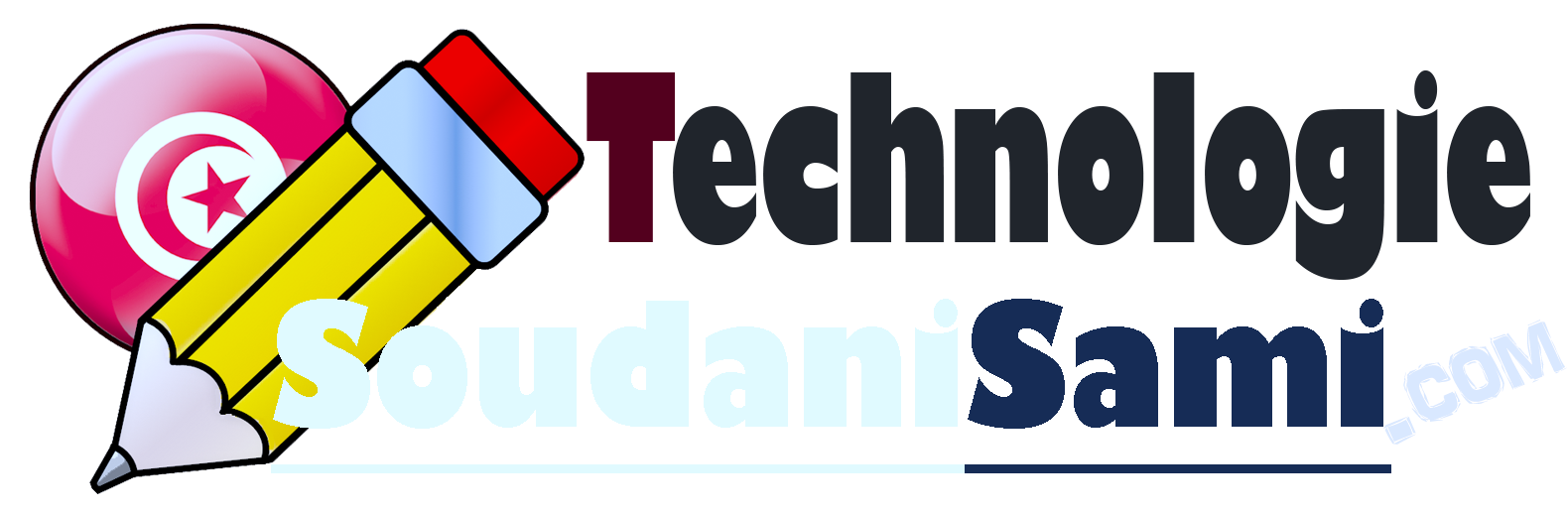 1ère  Année secondaire
leçon 1 :                          Lecture d'un Dessin d'ensemble
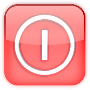 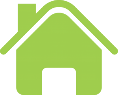 1189
297
210
841
LES FORMATS NORMALISÉS   ( A0, A1, A2, A3, A4 )
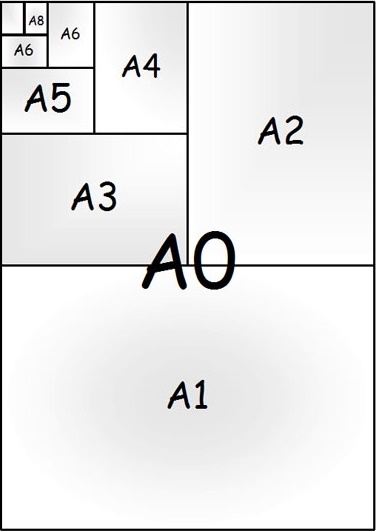 Format
 A4
Format
 A3
Format
 A4
Format
 A1
Format
 A4
Format
 A2
Format
 A0
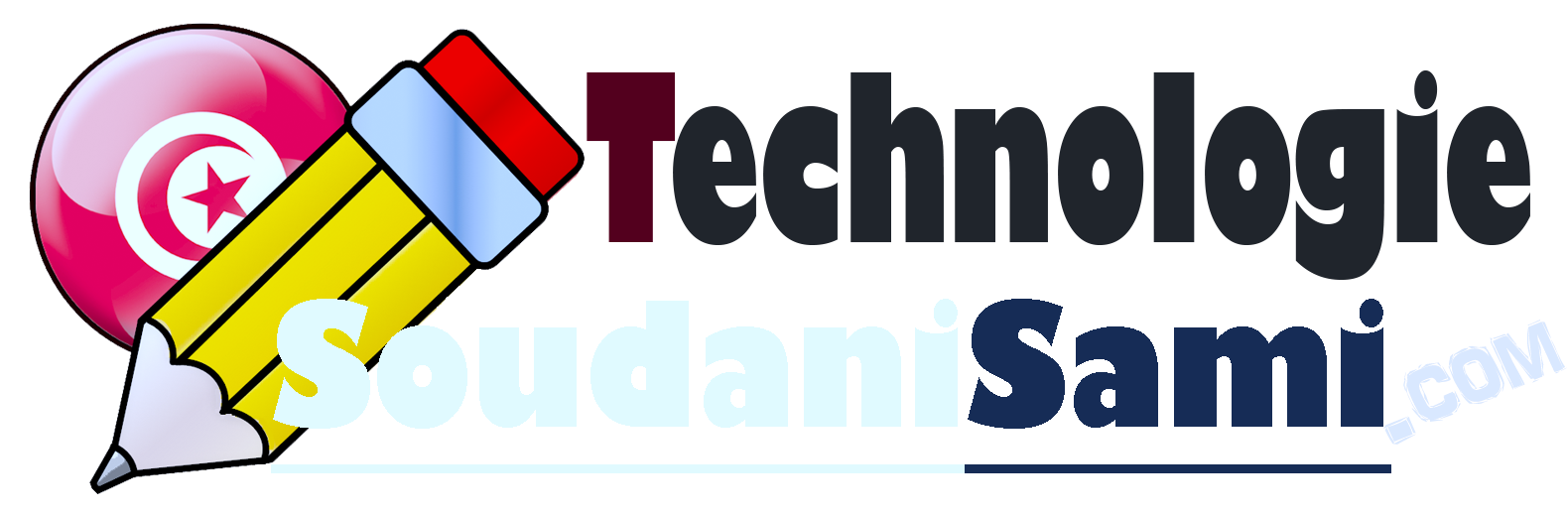 1ère  Année secondaire
leçon 1 :                          Lecture d'un Dessin d'ensemble
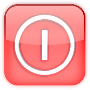 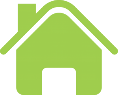 LA NOMENCLATURE  : 
La nomenclature est une liste complète des pièces constituant l’ensemble, qui précise pour chacune d’elles le repère, le nombre, la désignation, la matière et les éventuelles observations.
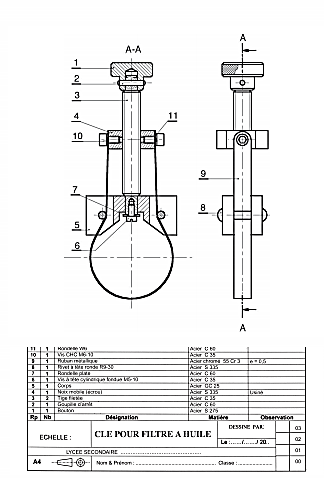 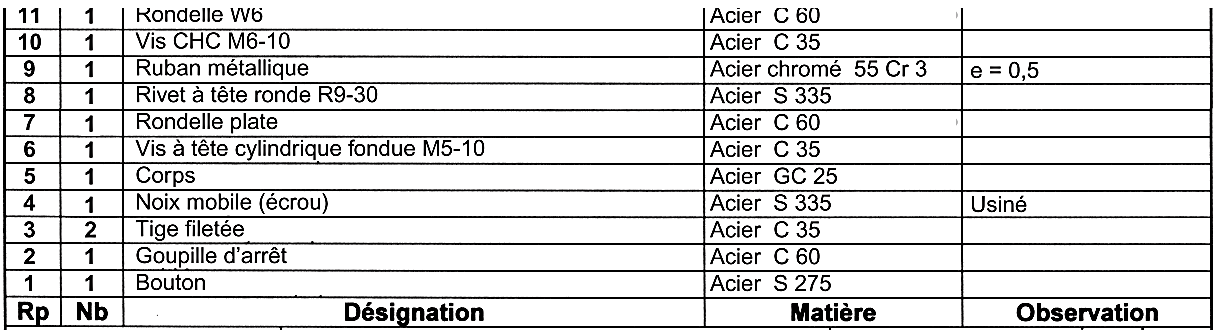 Nom de la pièce
Matière  de chaque pièce
Nombre des pièces
Repère
Observation
1:2
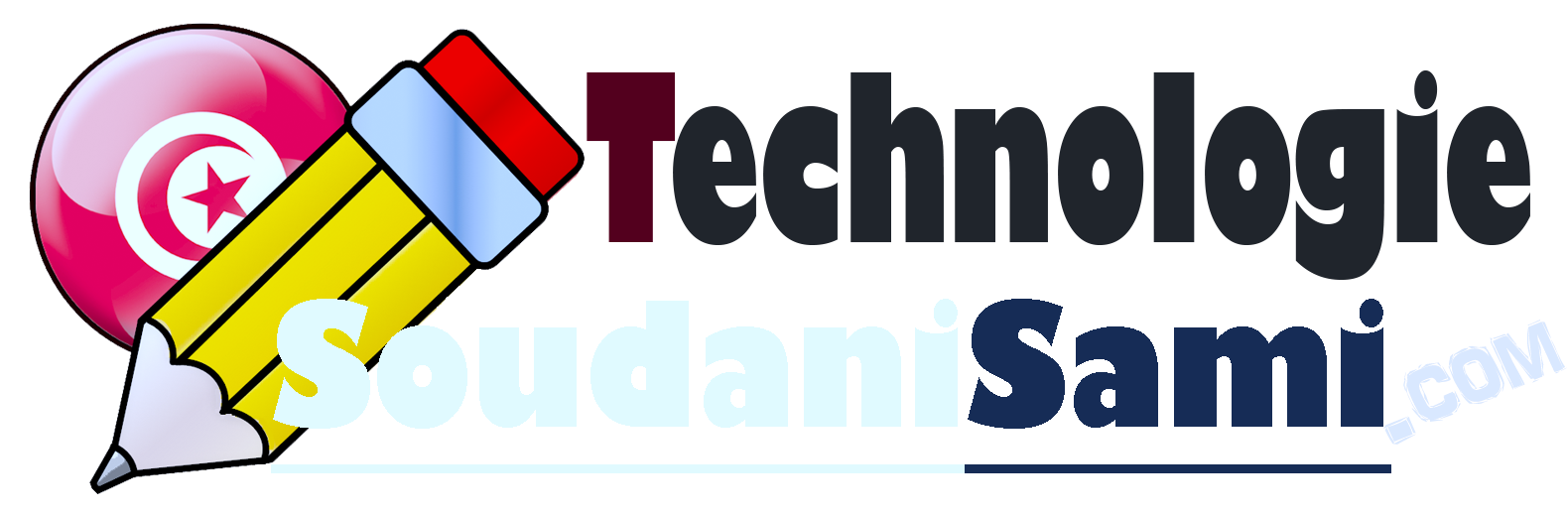 1ère  Année secondaire
leçon 1 :                          Lecture d'un Dessin d'ensemble
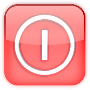 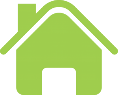 LE CARTOUCHE  :
Le cartouche est un tableau dessiné généralement en bas du format. 
Il  permet l’identification et l’exploitation du document.
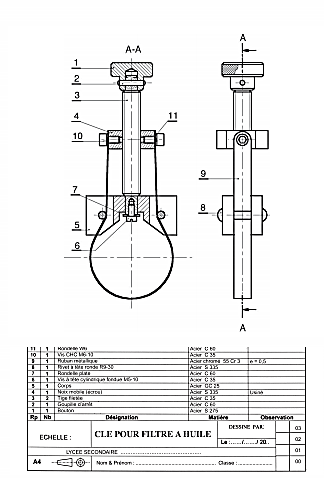 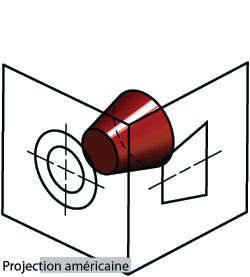 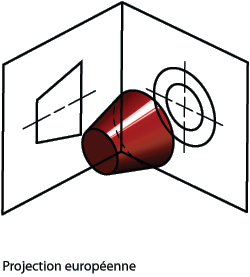 Titre et nom de la pièce
Date
Auteur
Pour identifier les dimensions réelles
FR
US
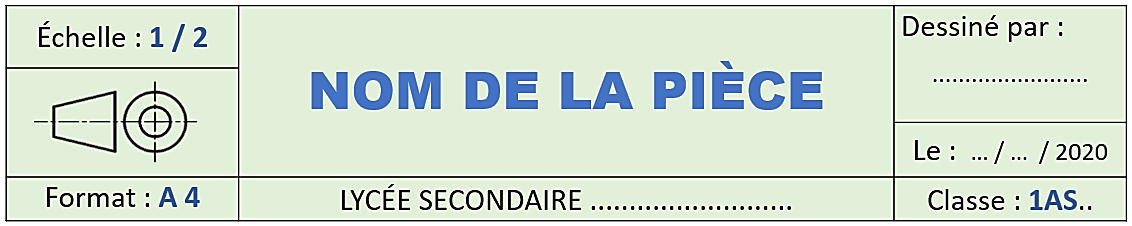 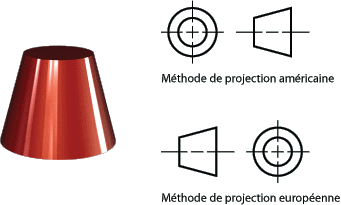 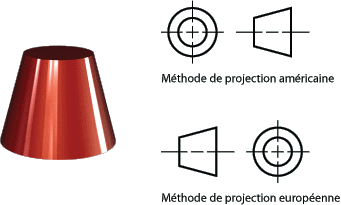 1:2
Format du document
Nom de l’entreprise
Symbole de disposition des vues
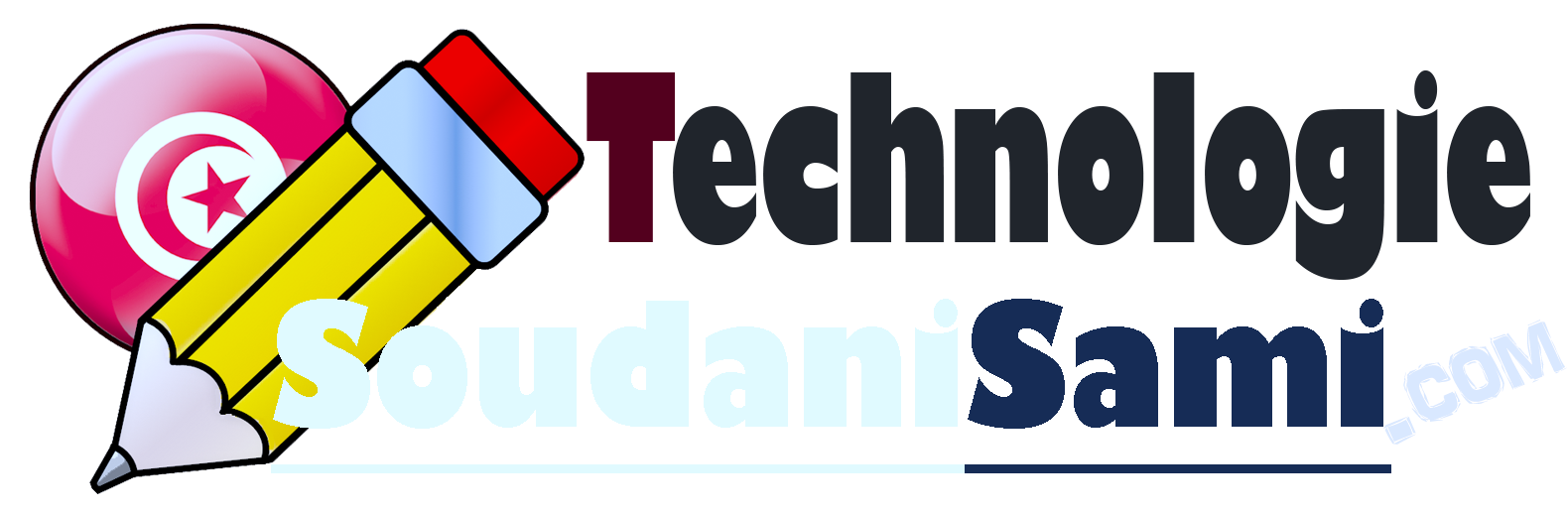 1ère  Année secondaire
leçon 1 :                          Lecture d'un Dessin d'ensemble
1er
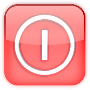 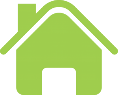 Exercice
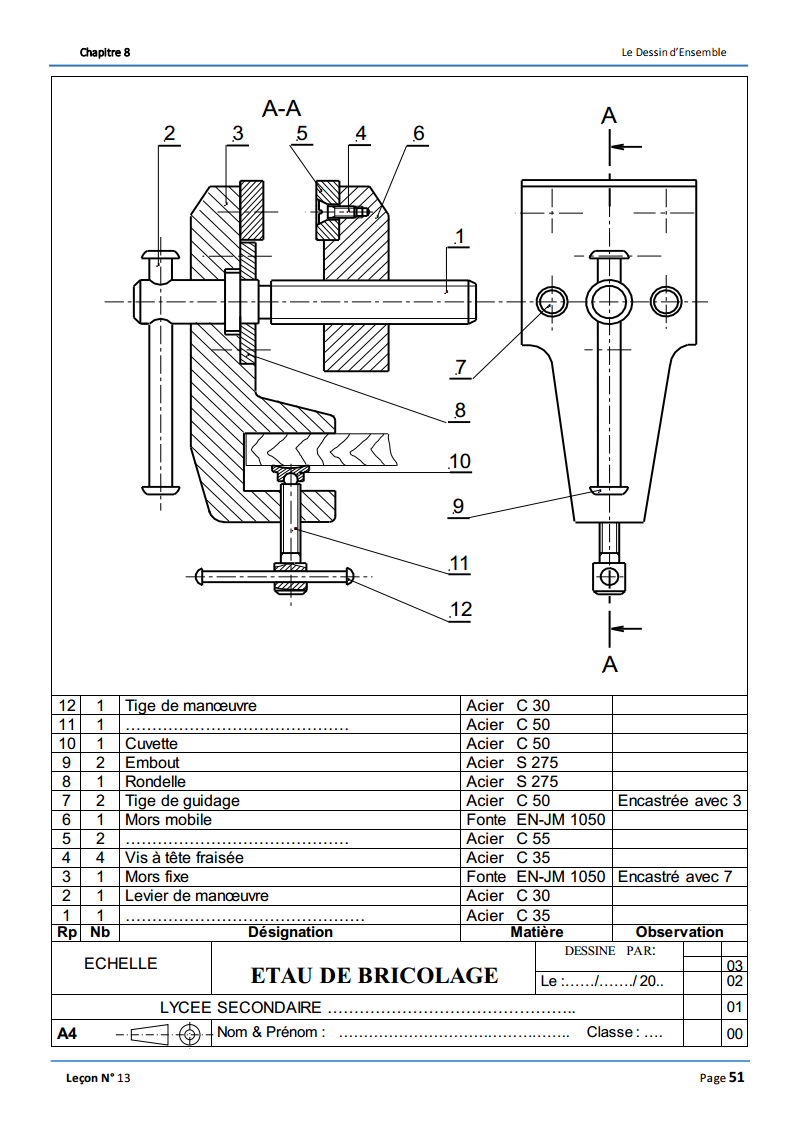 ÉTAU DE BRICOLAGE:
L’étau de bricolage, représenté par son dessin d’ensemble page 2, permet d’immobiliser des pièces entre ses deux mors. Cet étau peut se fixer temporairement sur le bord d’une table de travail à l’aide de vis ( 11 ).
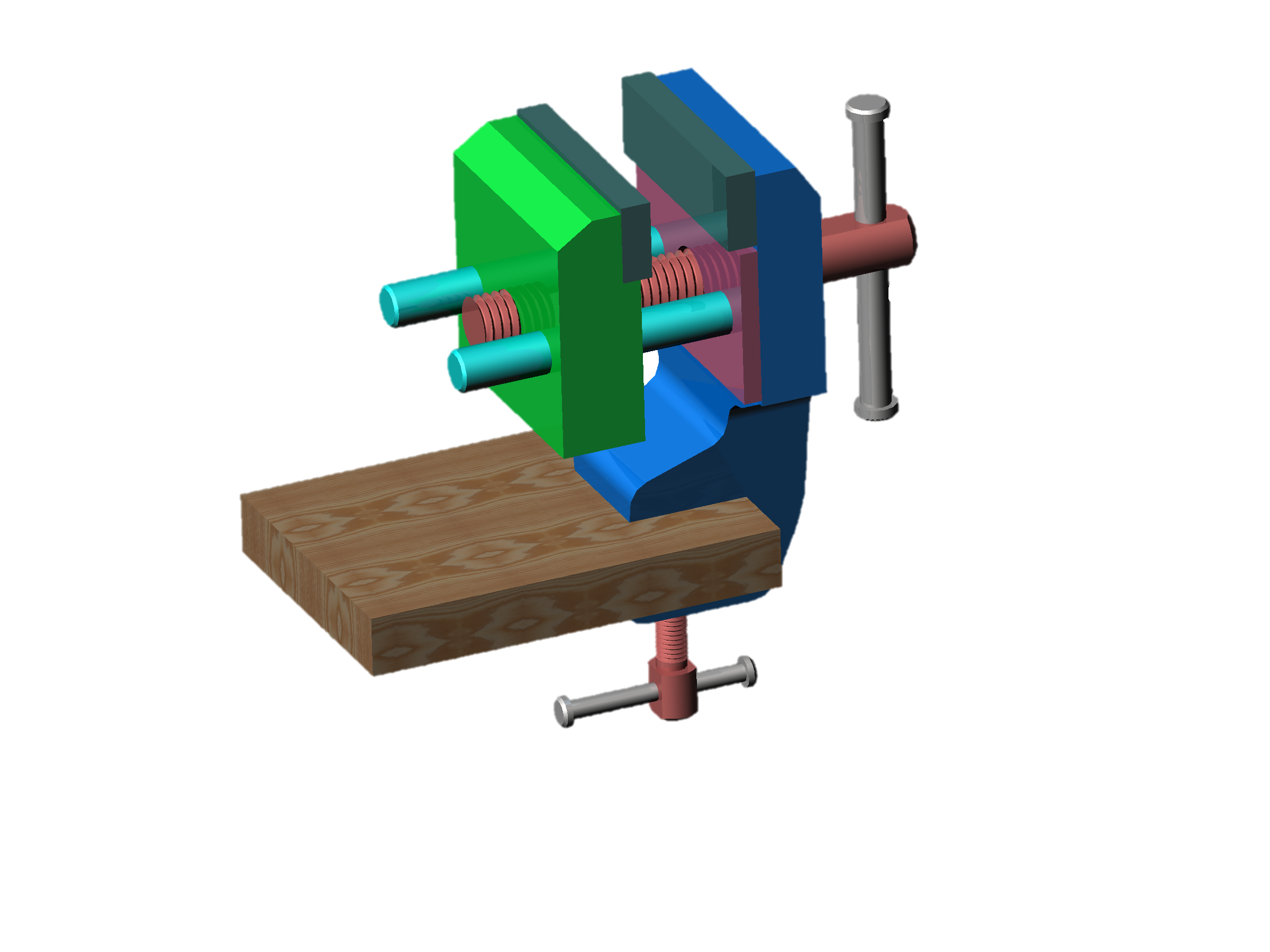 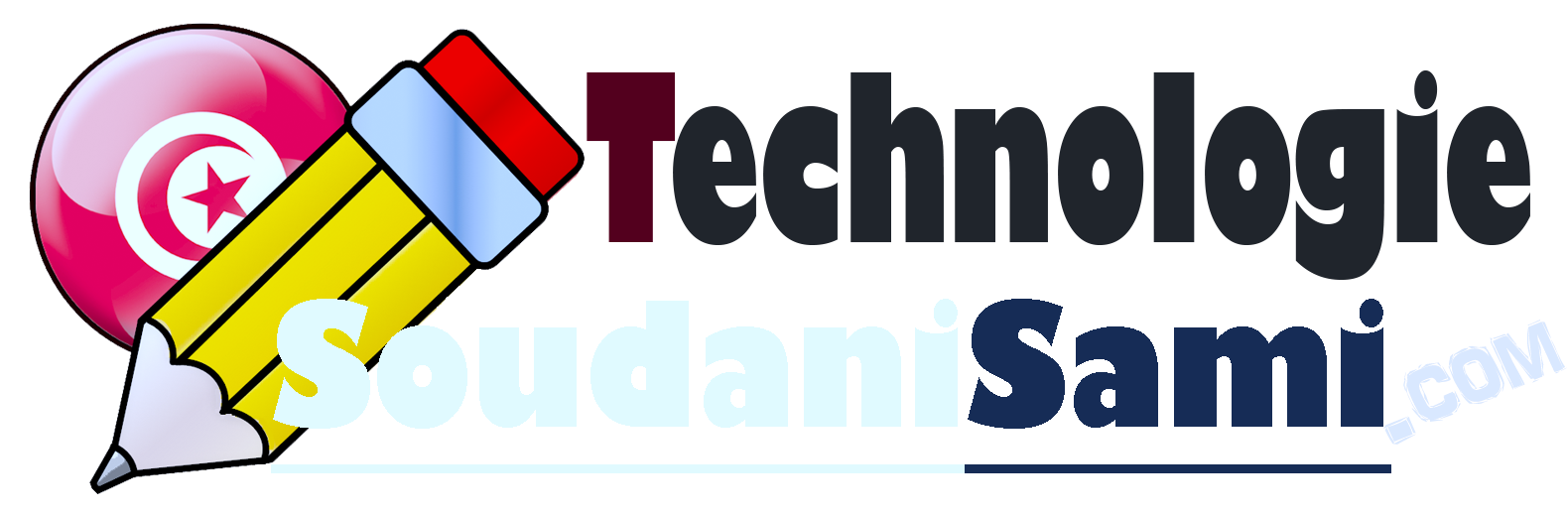 1ère  Année secondaire
leçon 1 :                          Lecture d'un Dessin d'ensemble
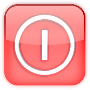 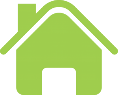 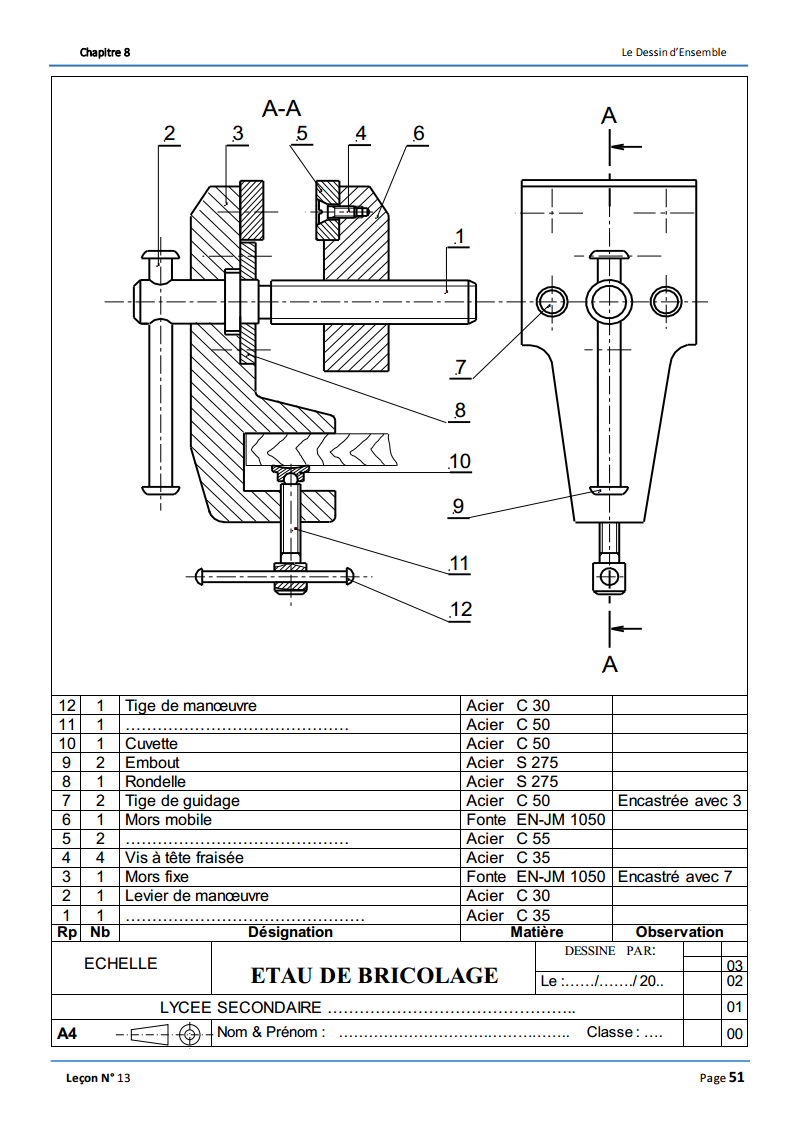 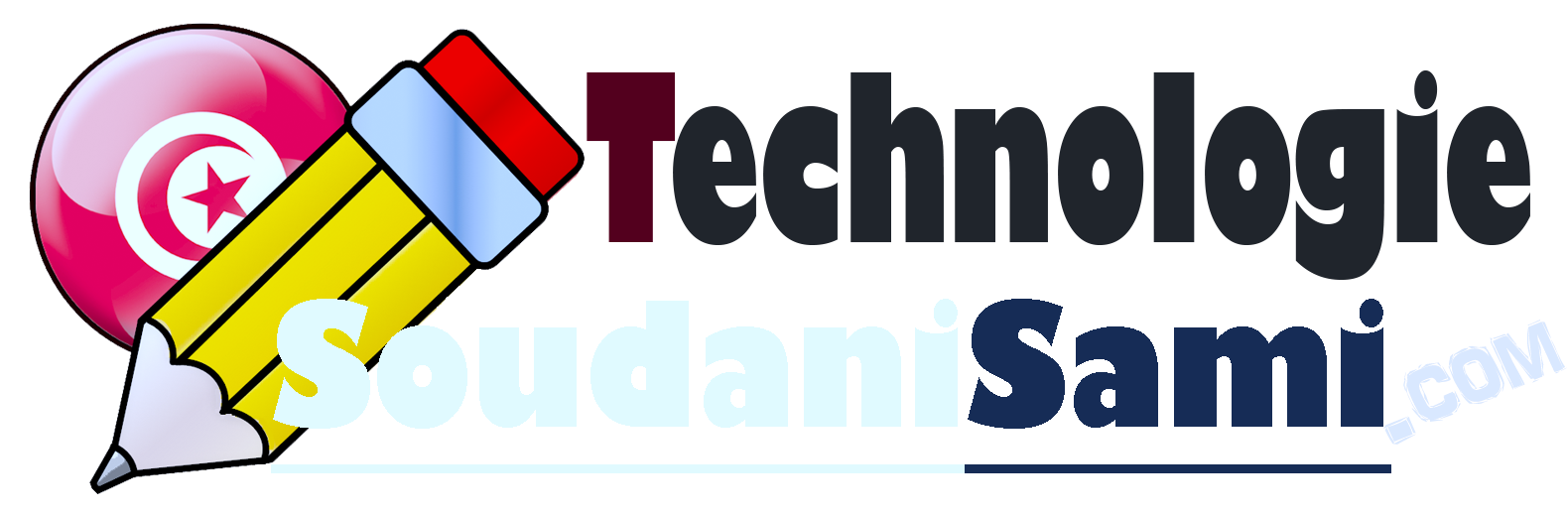 1ère  Année secondaire
leçon 1 :                          Lecture d'un Dessin d'ensemble
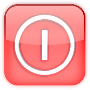 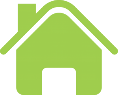 TRAVAIL DEMANDE :
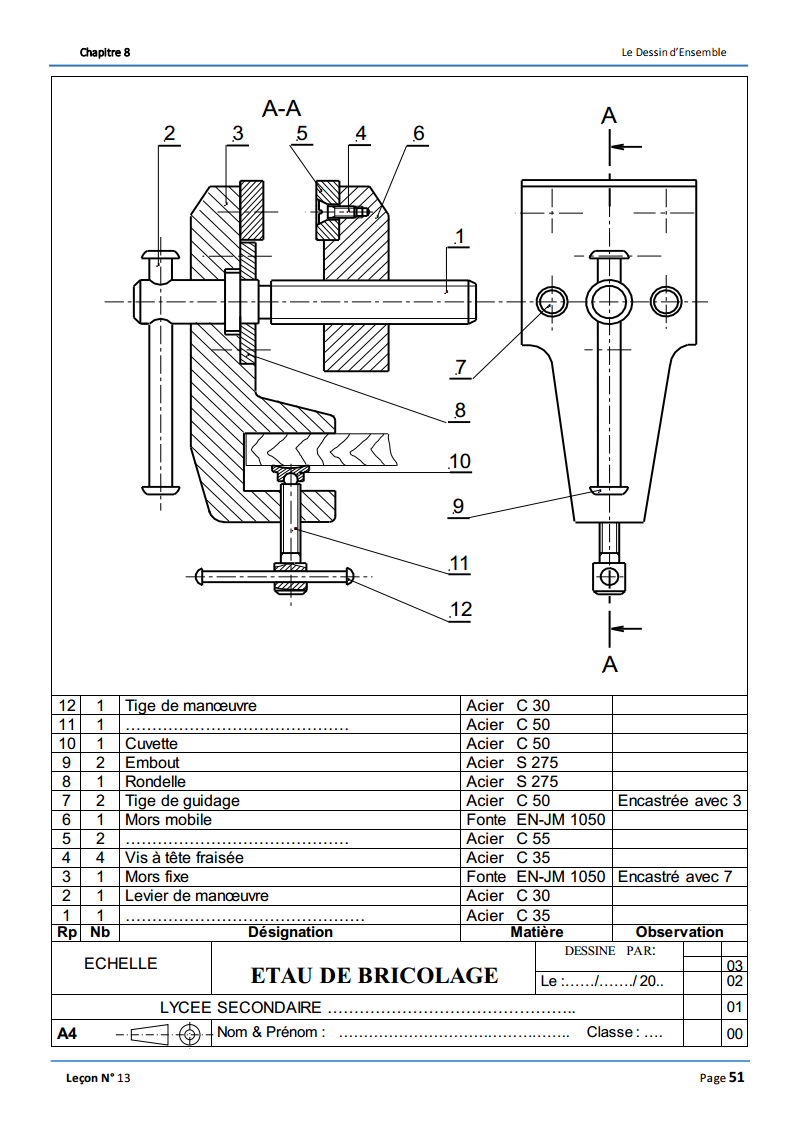 1-  Sur le dessin d’ensemble, colorier les parties visibles :
☛ Le mors fixe ( 3 ) en vert.

☛ La vis de manœuvre(1) en rouge.

☛ Les plaquettes de serrage(5) en jaune.
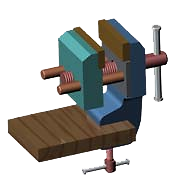 ETAU DE BRICOLAGE
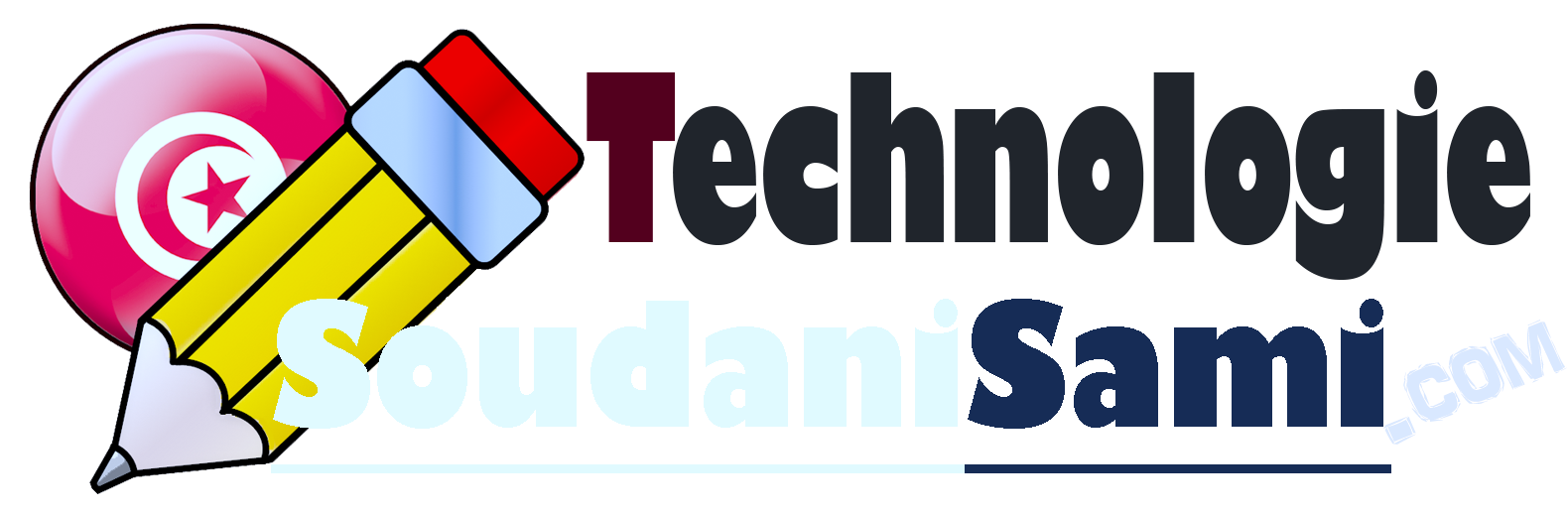 1ère  Année secondaire
leçon 1 :                          Lecture d'un Dessin d'ensemble
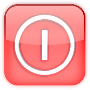 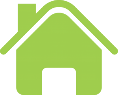 ☛ Le Mors Fixe (3) en vert.
Colorier :
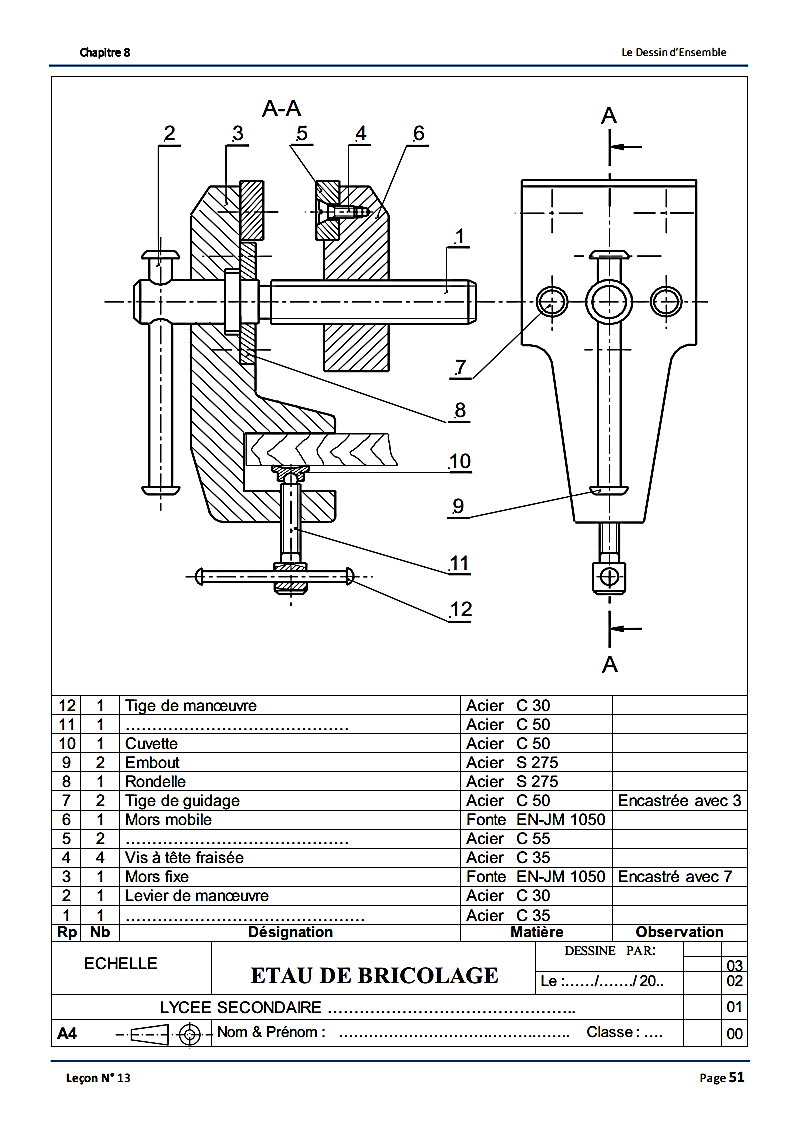 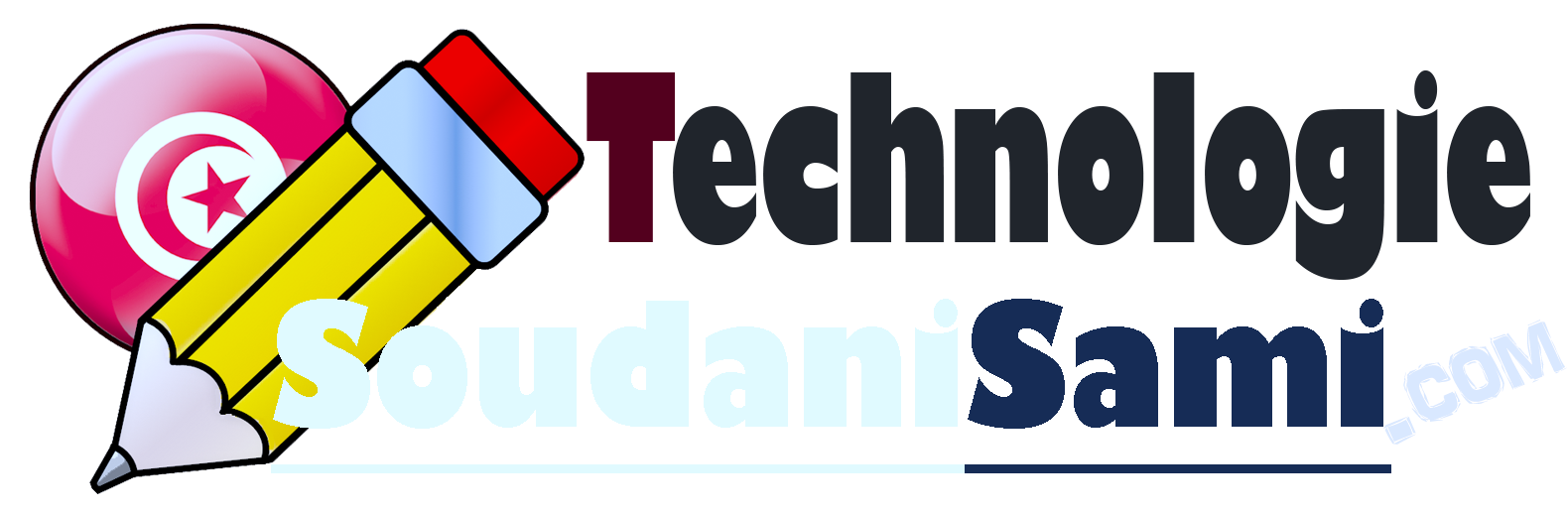 1ère  Année secondaire
leçon 1 :                          Lecture d'un Dessin d'ensemble
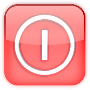 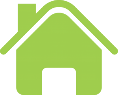 ☛ Le Mors Fixe (3) en vert.
Colorier :
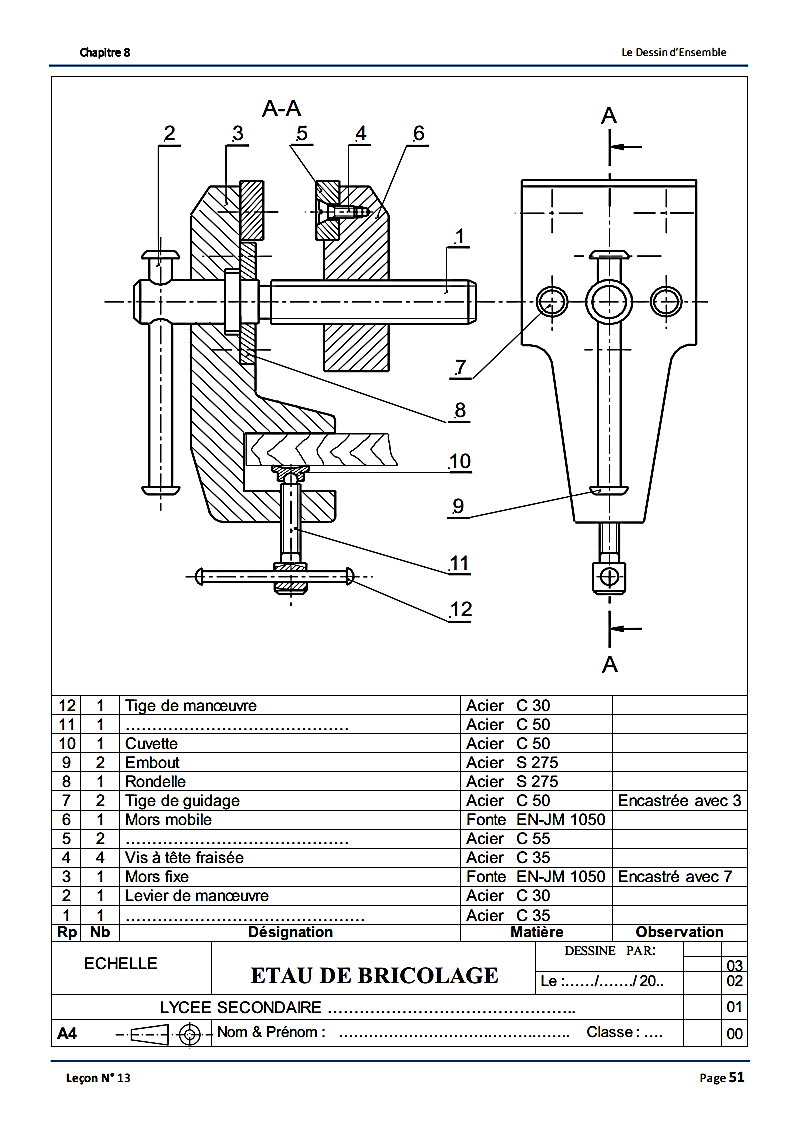 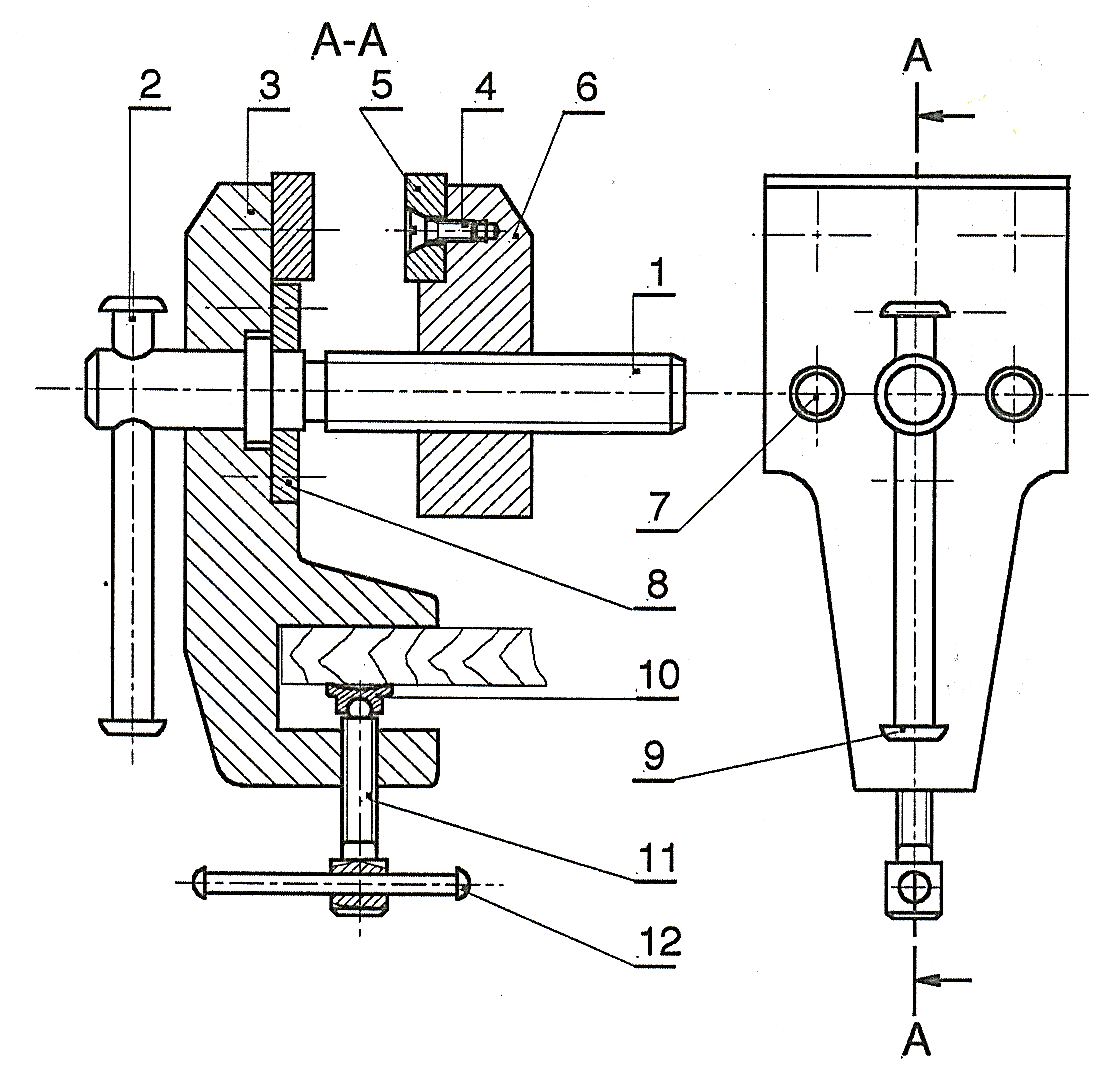 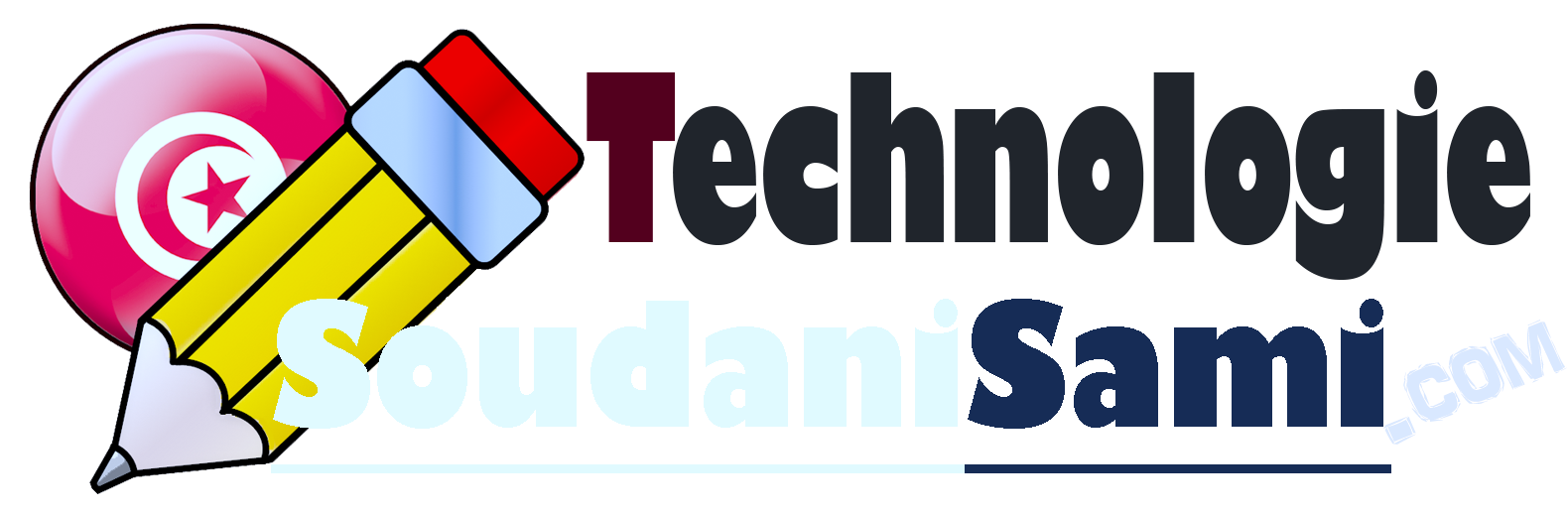 1ère  Année secondaire
leçon 1 :                          Lecture d'un Dessin d'ensemble
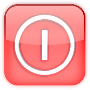 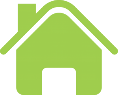 ☛ La vis de manœuvre(1) en rouge.
Colorier :
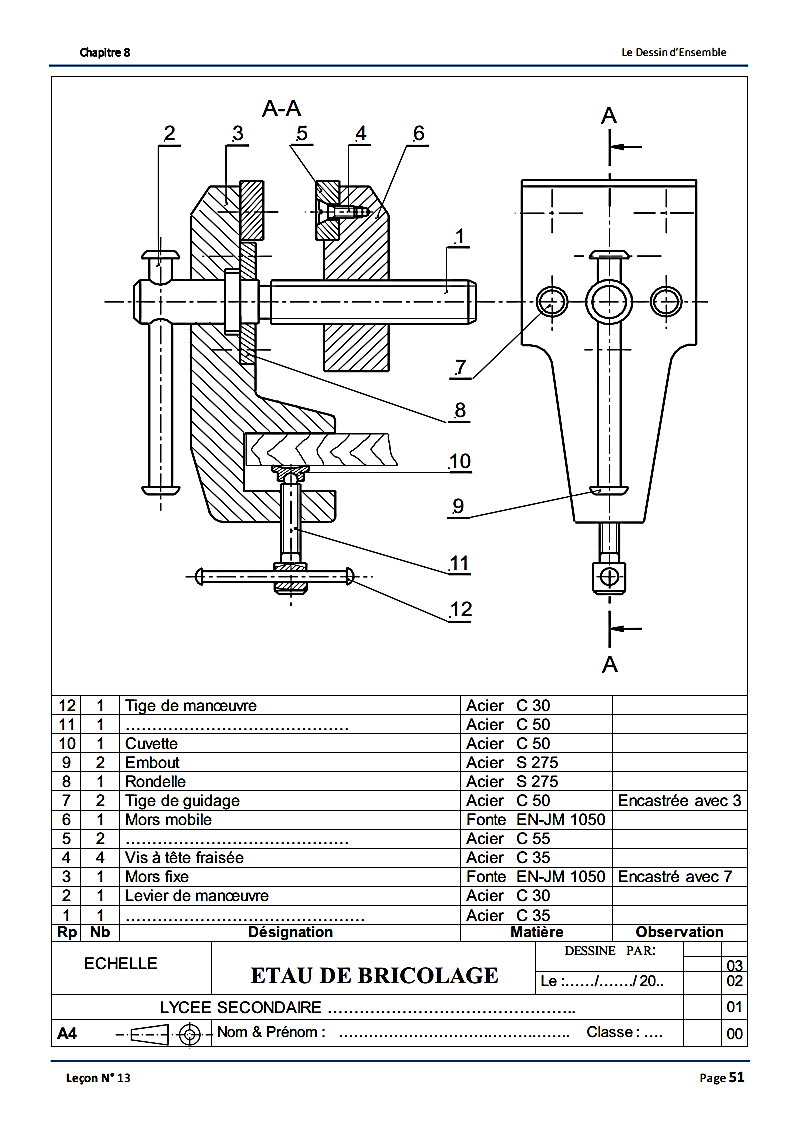 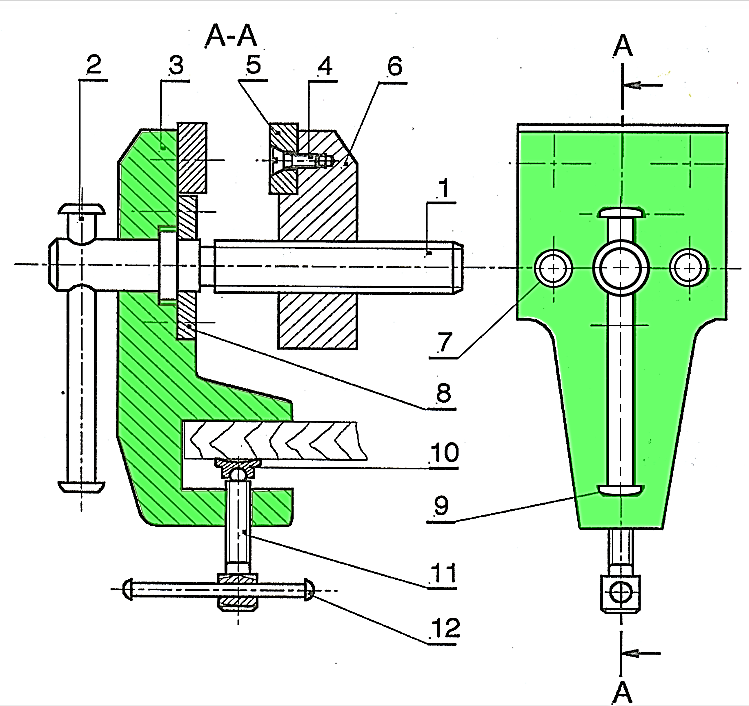 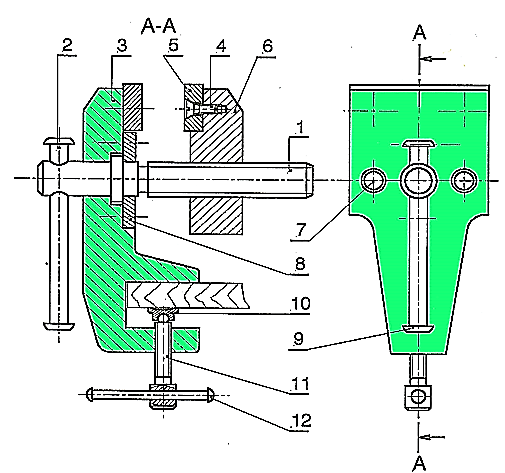 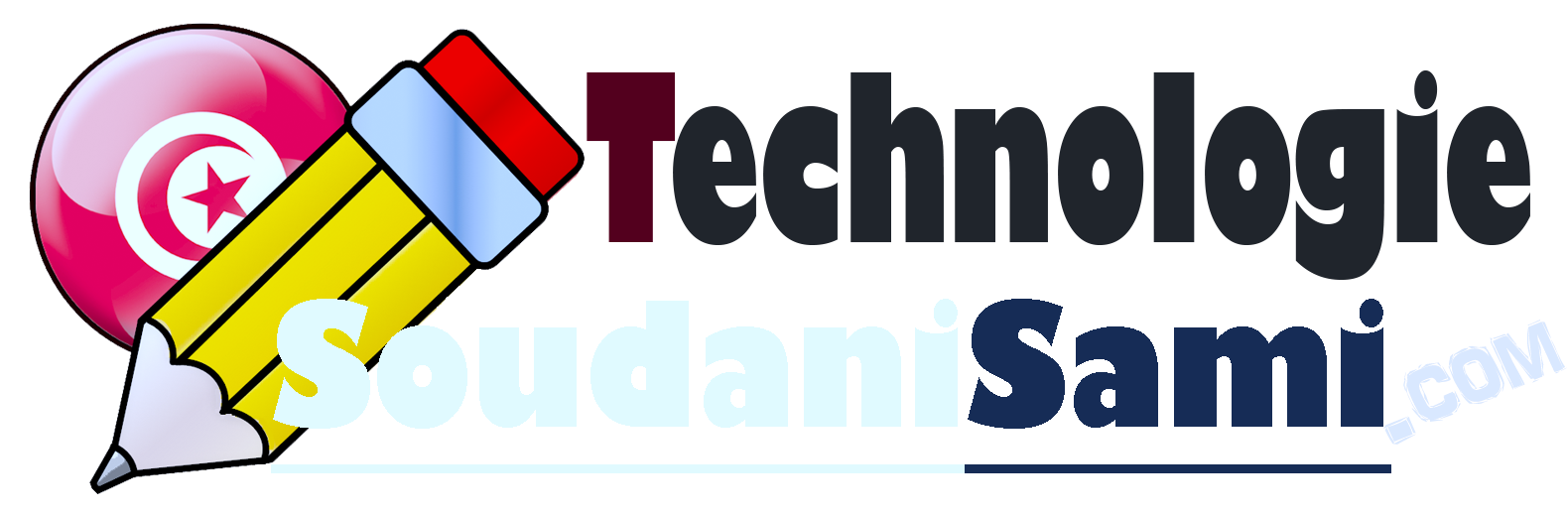 1ère  Année secondaire
☛ les plaquettes de serrage(5) en jaune.
leçon 1 :                          Lecture d'un Dessin d'ensemble
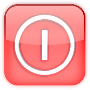 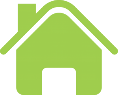 Colorier :
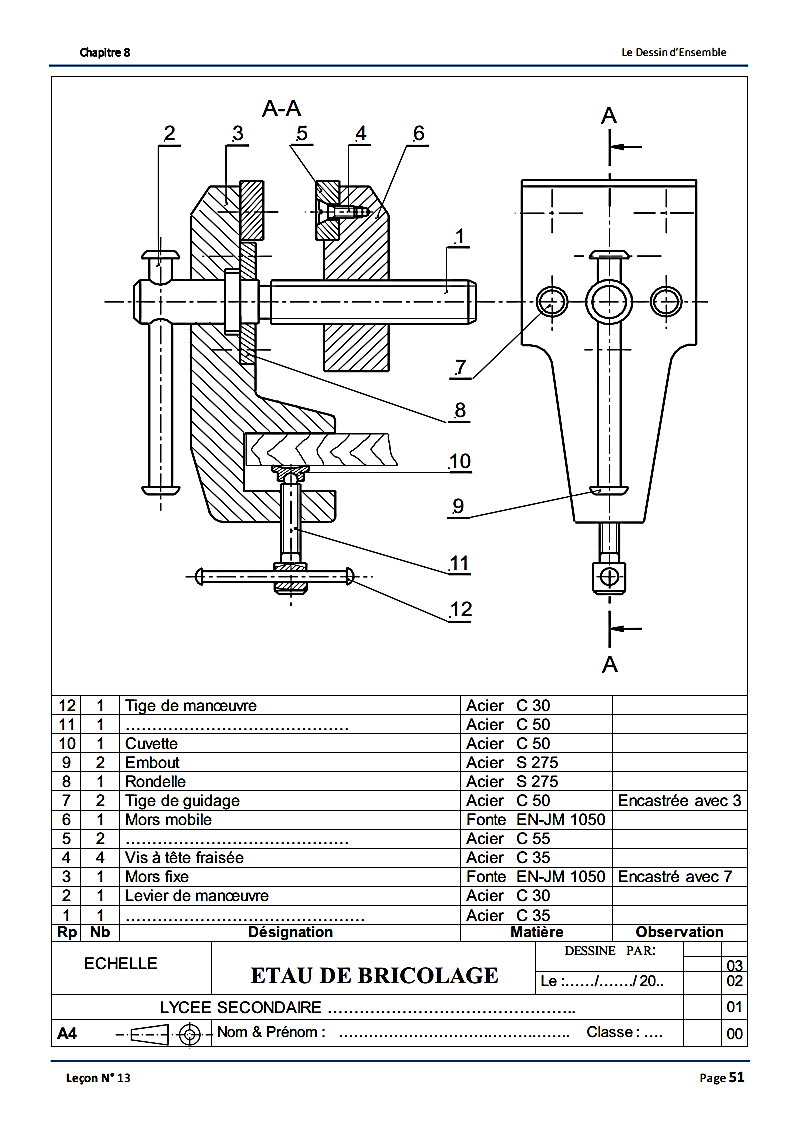 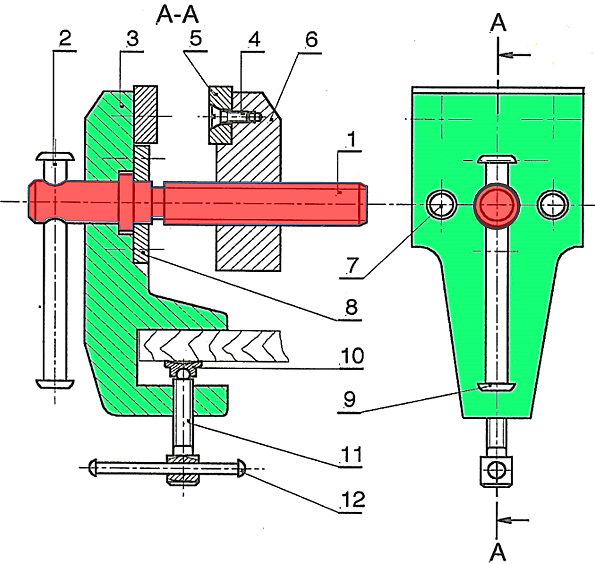 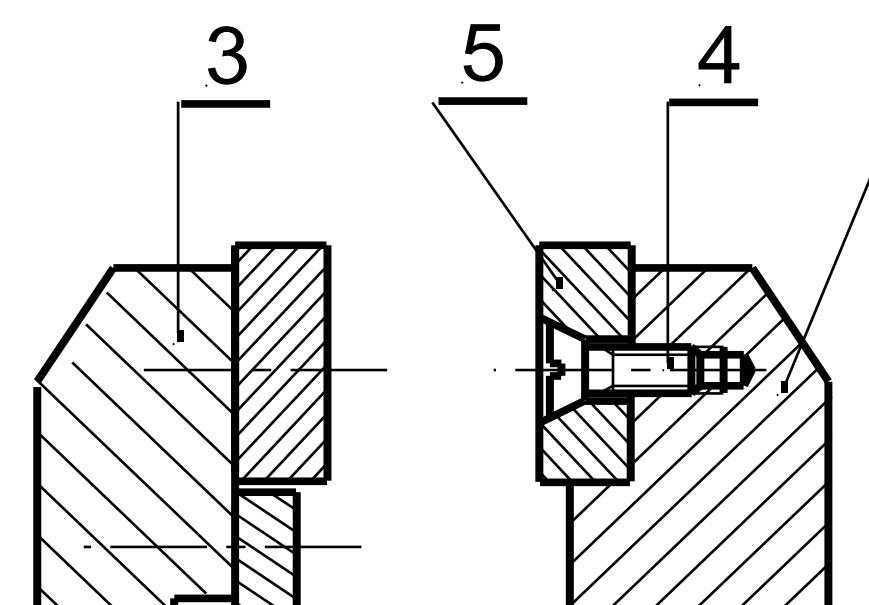 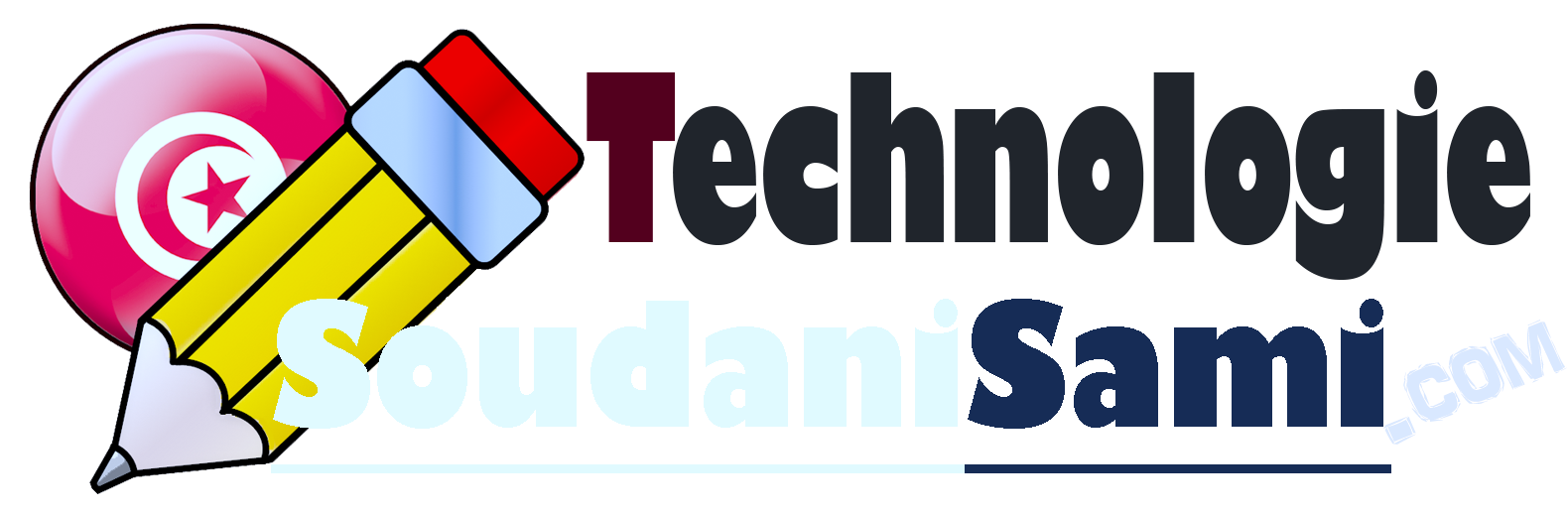 1ère  Année secondaire
☛ les plaquettes de serrage(5) en jaune.
leçon 1 :                          Lecture d'un Dessin d'ensemble
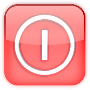 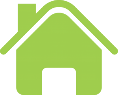 Colorier :
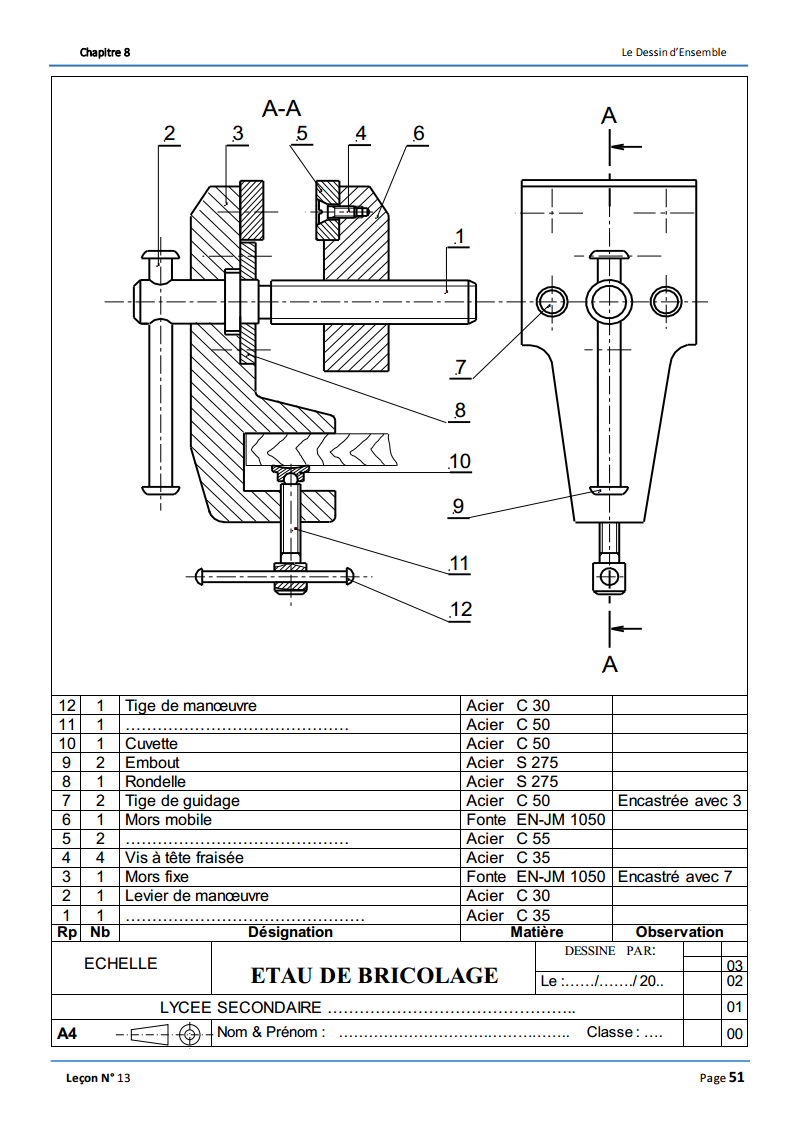 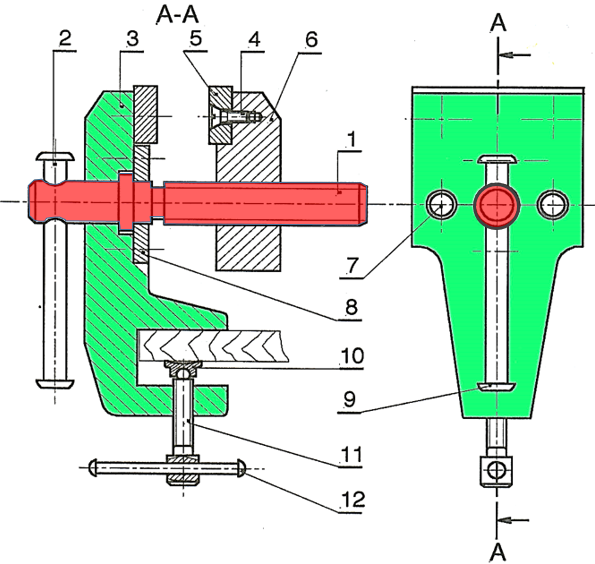 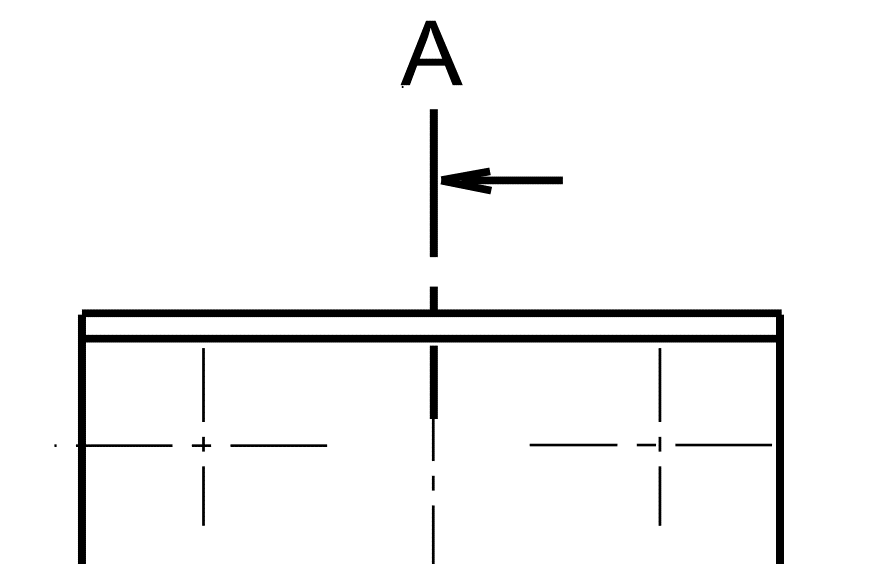 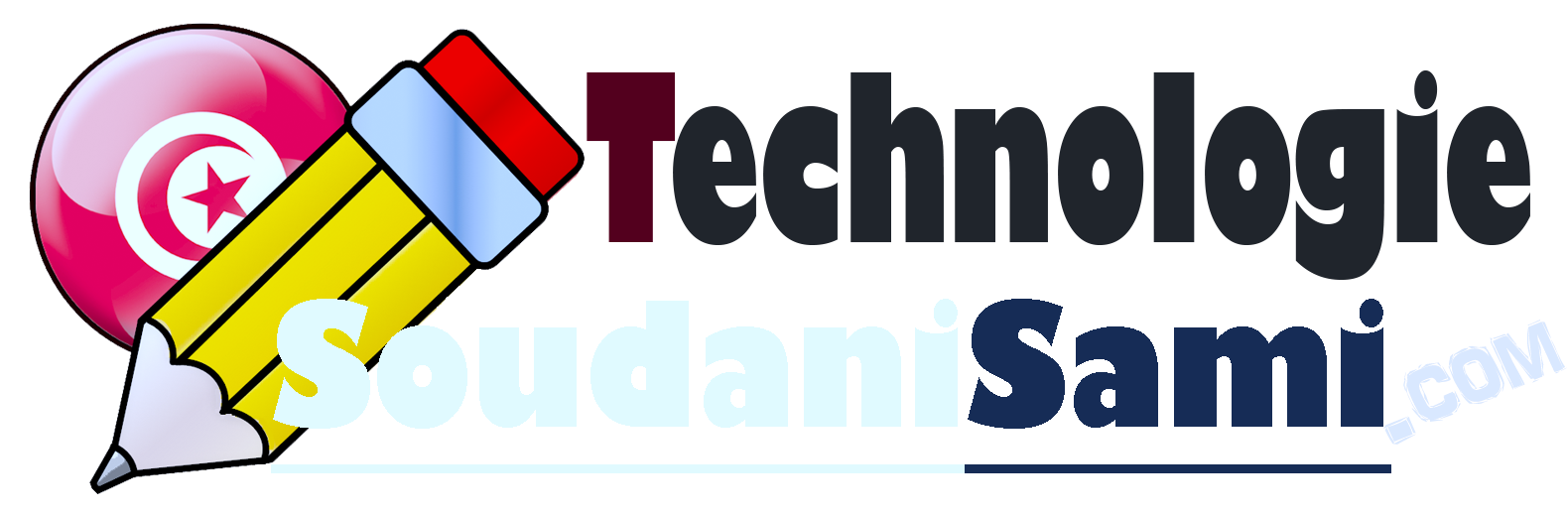 1ère  Année secondaire
leçon 1 :                          Lecture d'un Dessin d'ensemble
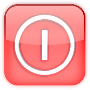 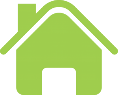 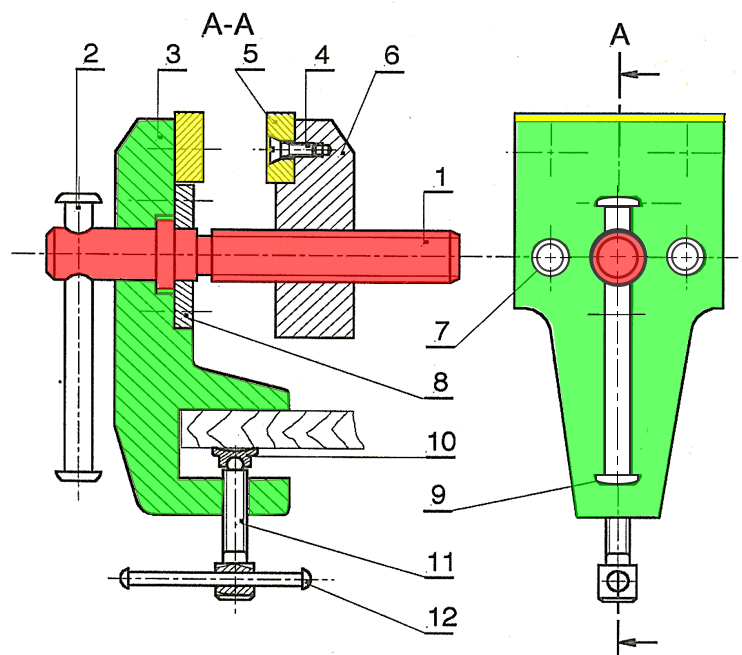 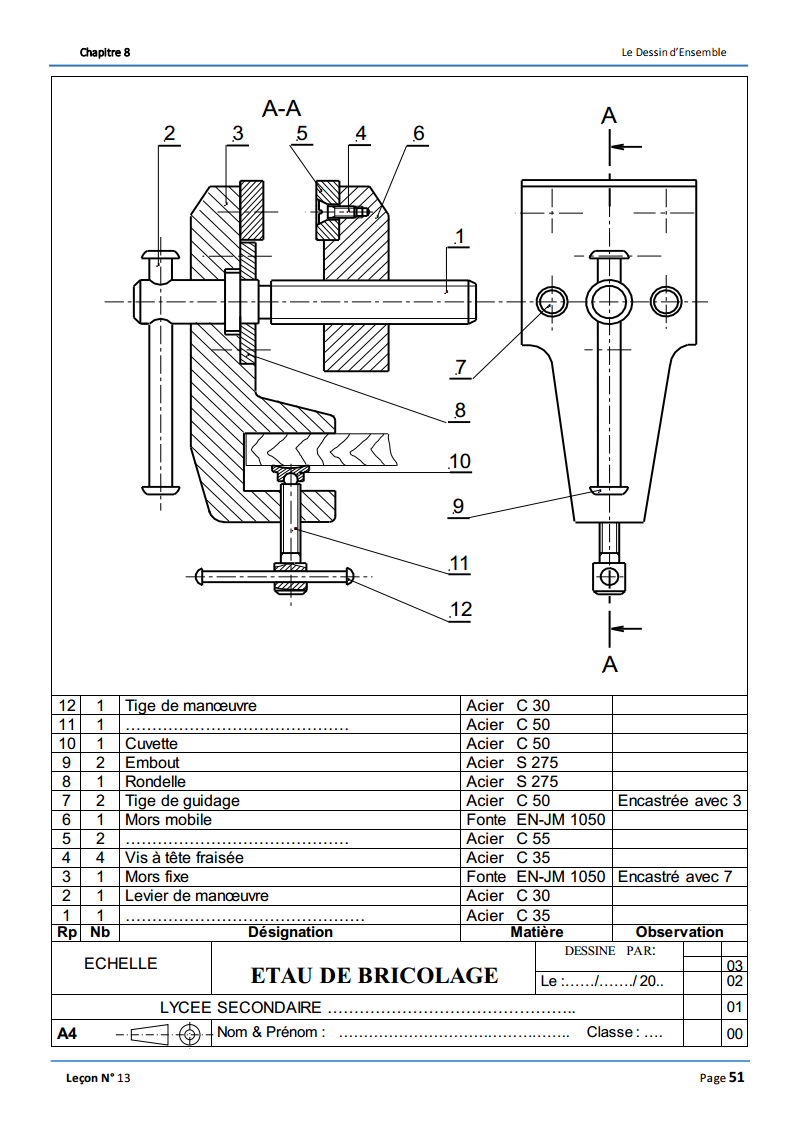 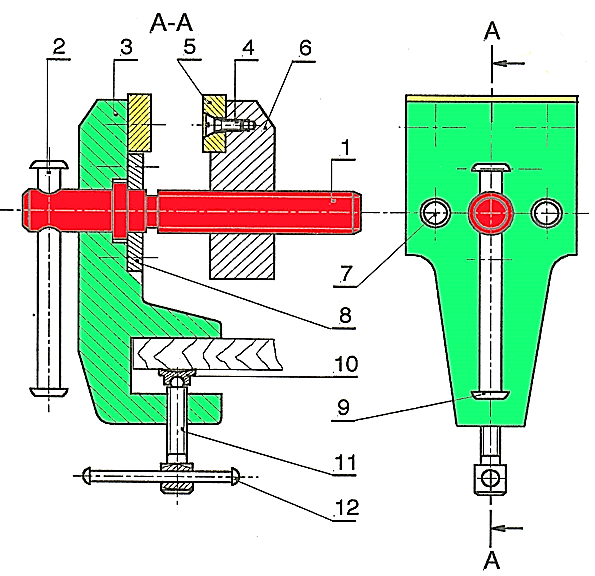 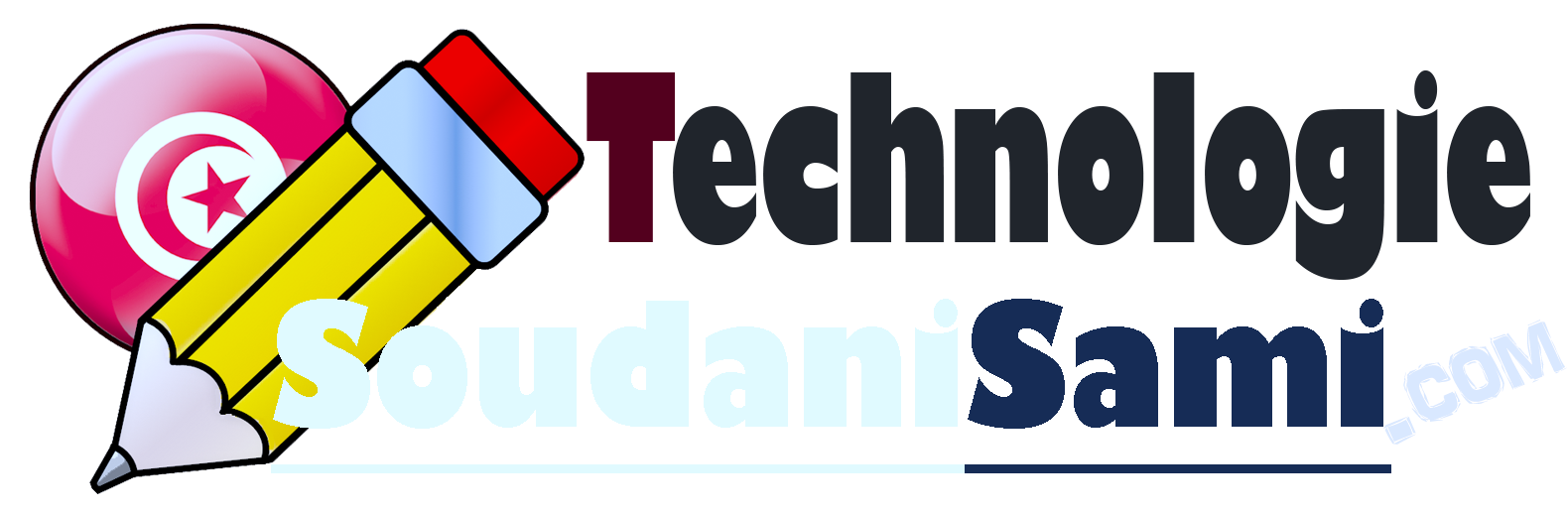 1ère  Année secondaire
leçon 1 :                          Lecture d'un Dessin d'ensemble
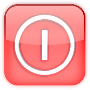 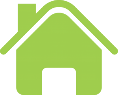 2-  Compléter la nomenclature  :
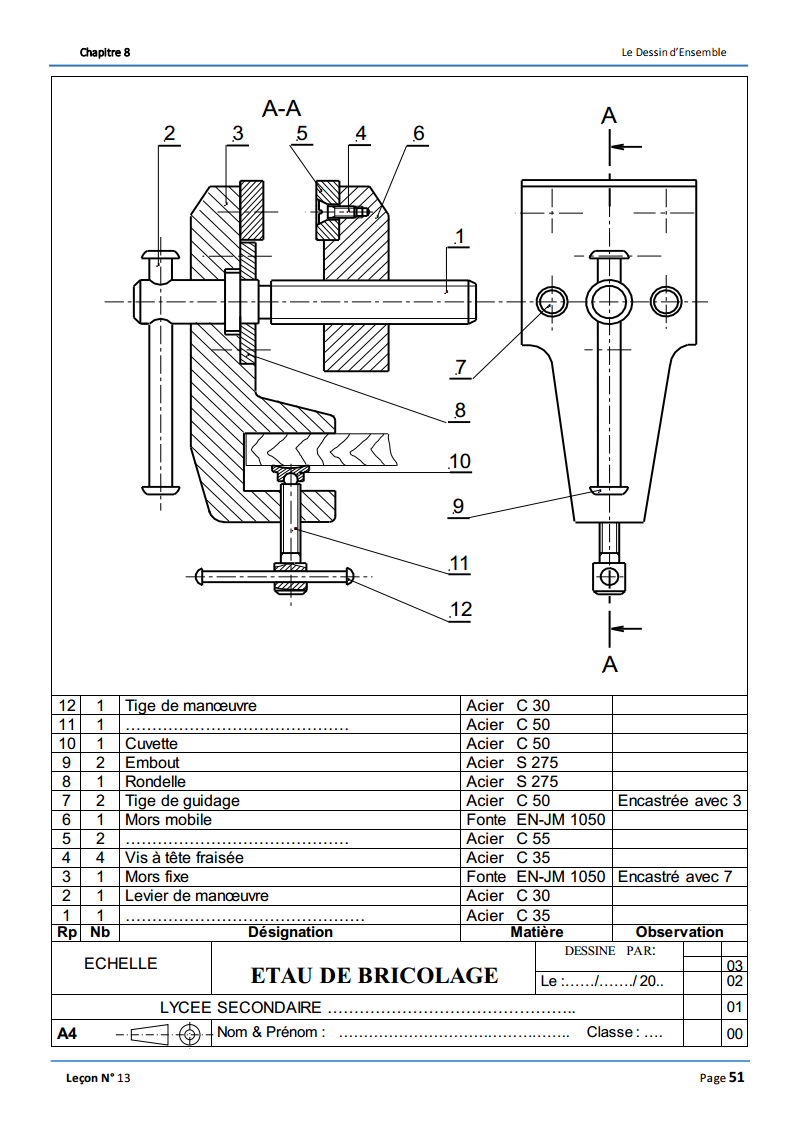 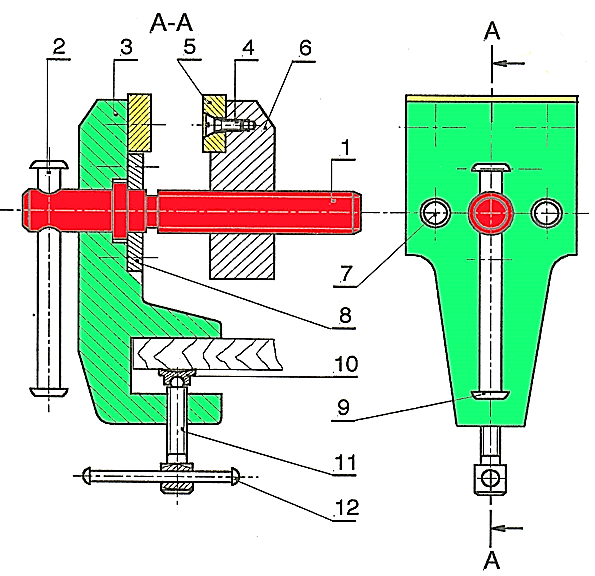 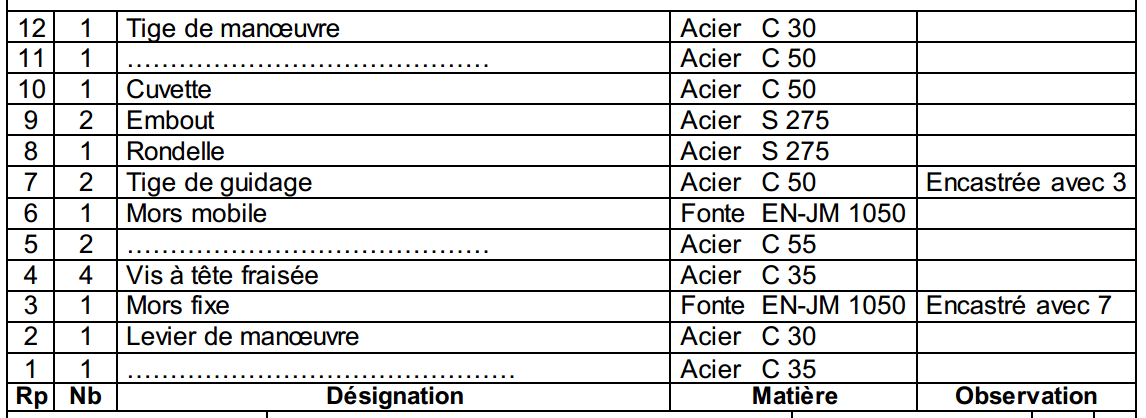 Vis d’immobilisation
Plaquettes de serrage
Vis de manœuvre
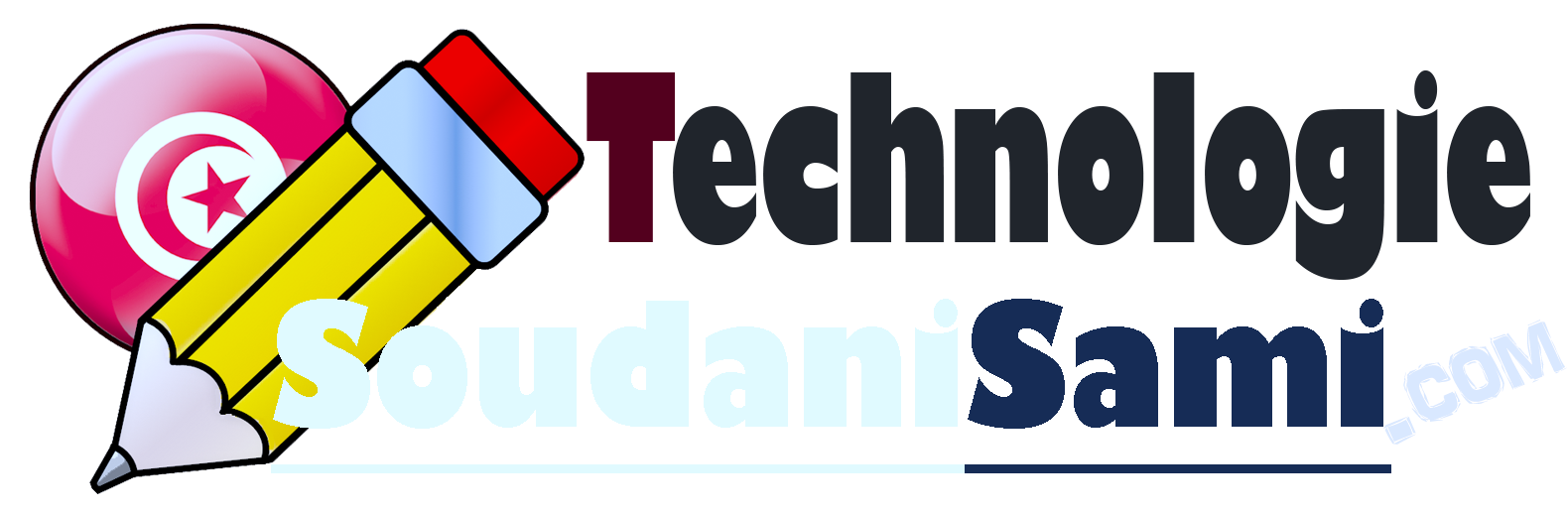 1ère  Année secondaire
leçon 1 :                          Lecture d'un Dessin d'ensemble
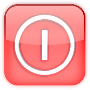 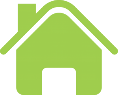 3-  Donner le rôle de la vis (4)  :
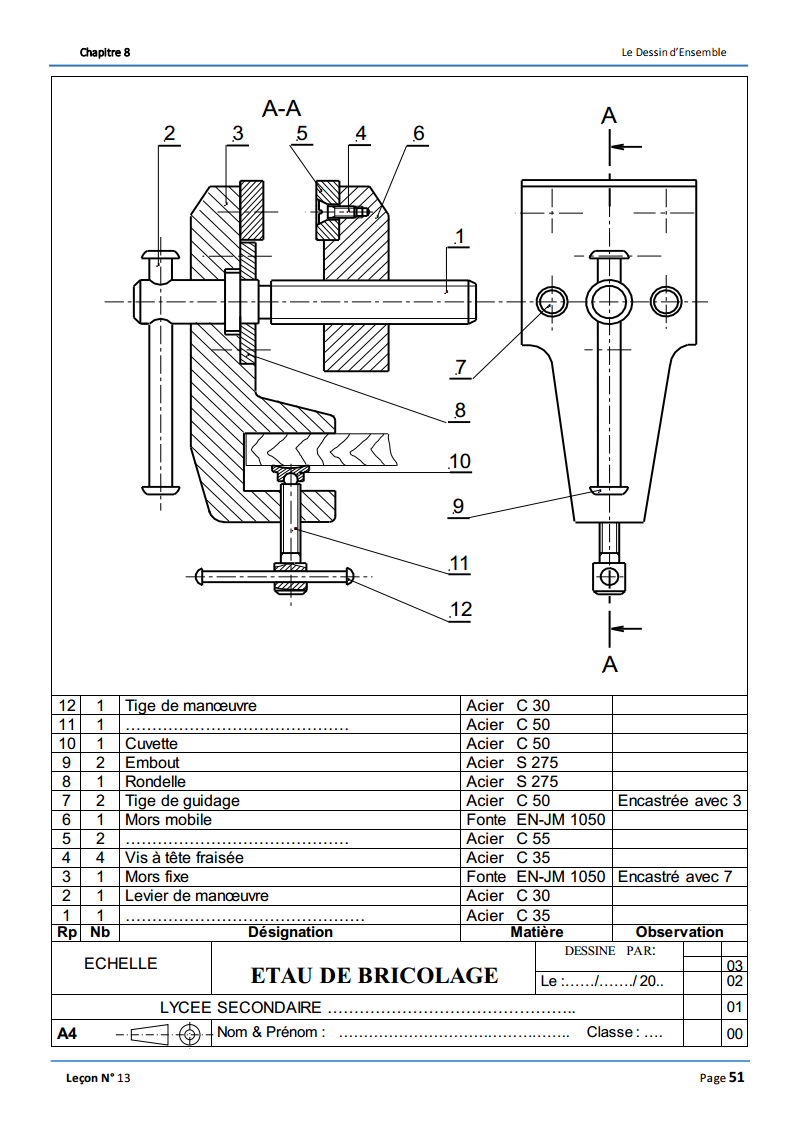 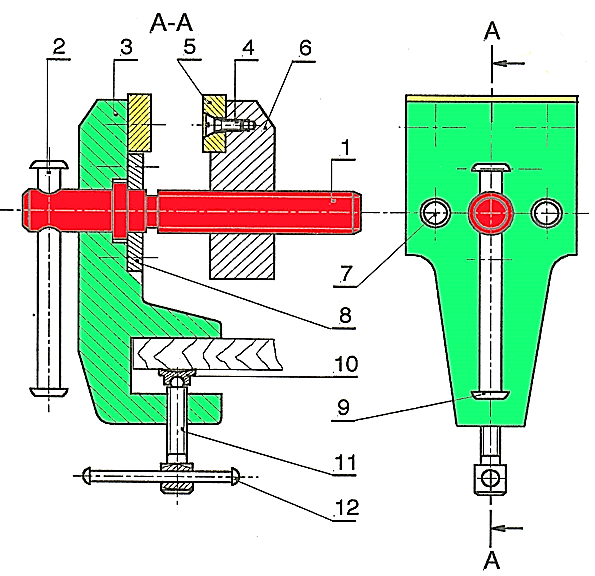 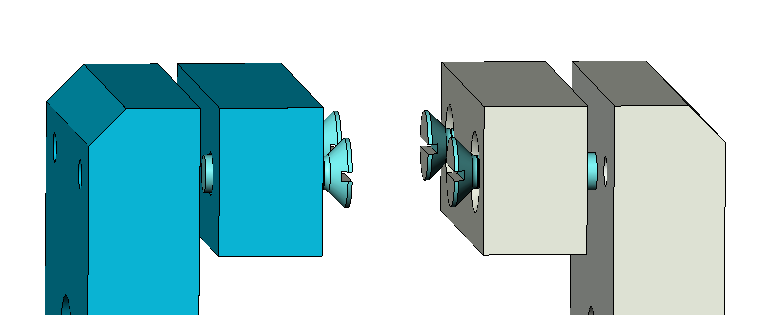 5
5
6
3
4
Fixer les plaquettes de serrages (5) sur les deux mors (3) et (6)
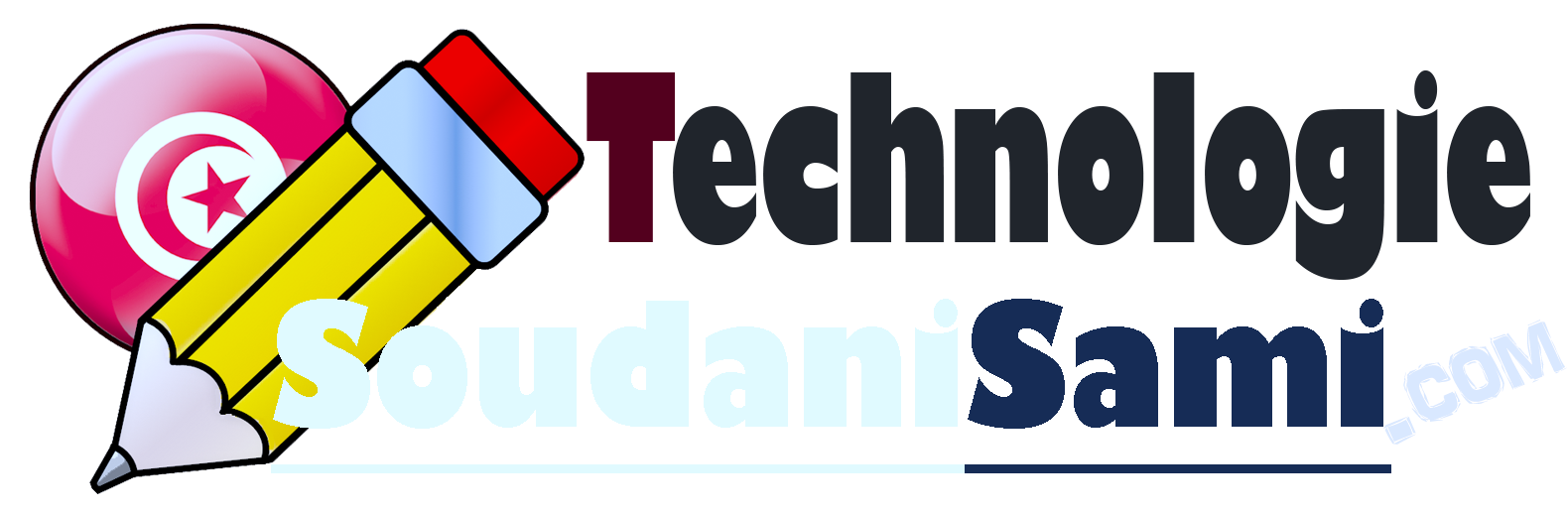 1ère  Année secondaire
leçon 1 :                          Lecture d'un Dessin d'ensemble
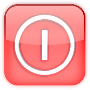 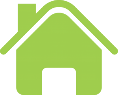 4-  Par quel moyen on serre la vis (4):
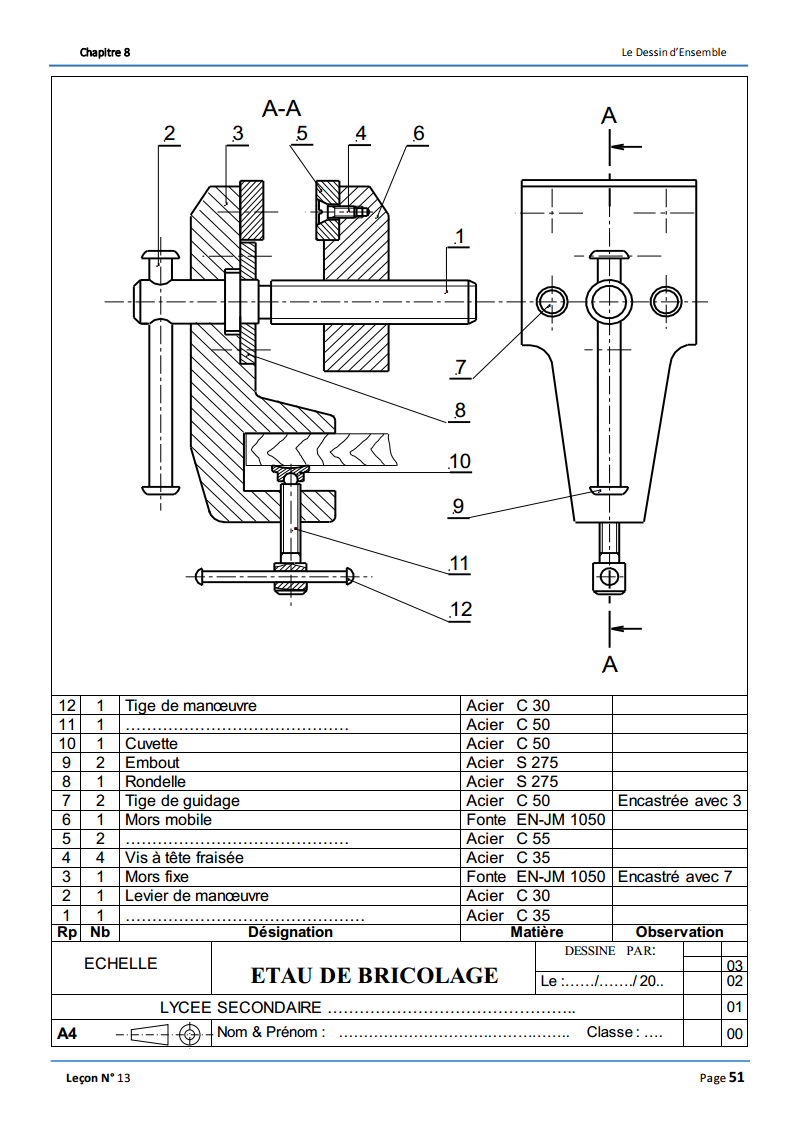 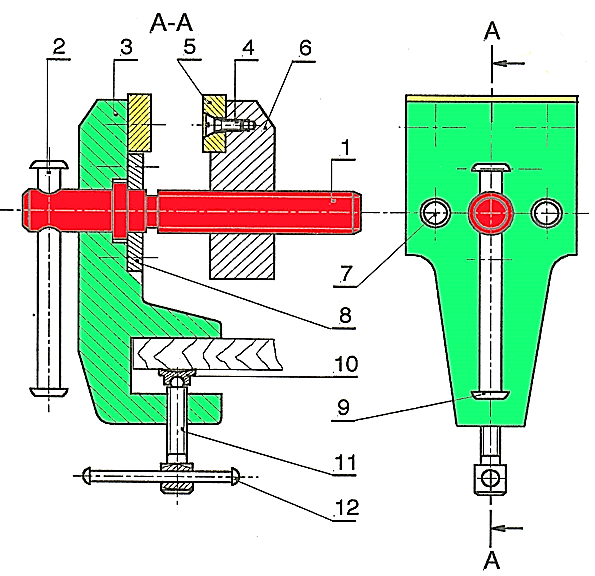 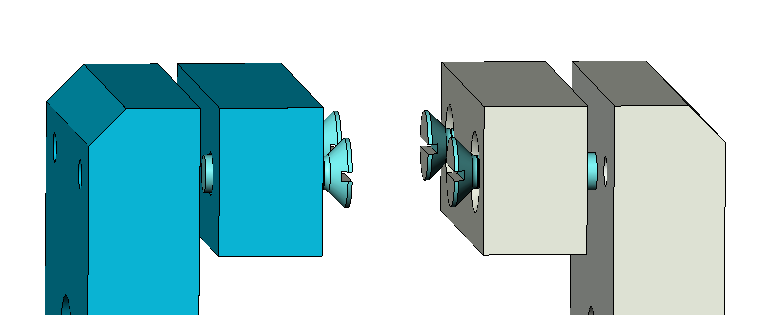 5
5
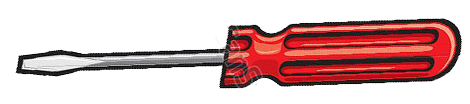 6
3
4
on utilise un tournevis.
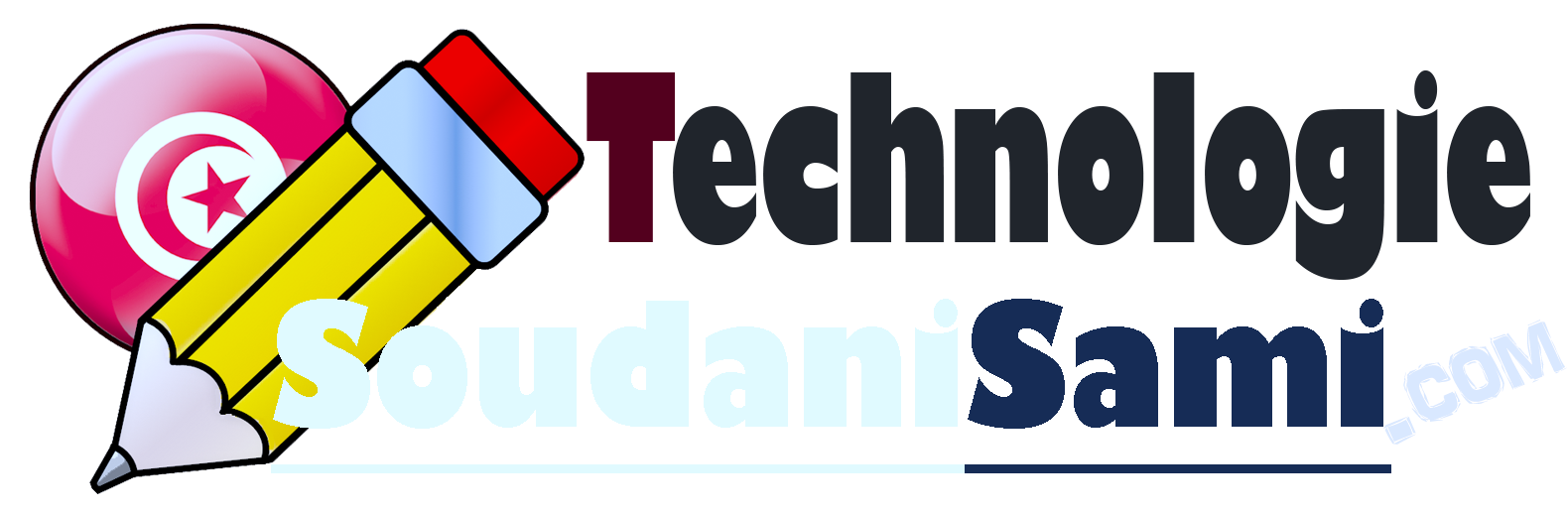 1ère  Année secondaire
leçon 1 :                          Lecture d'un Dessin d'ensemble
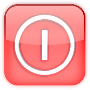 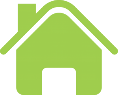 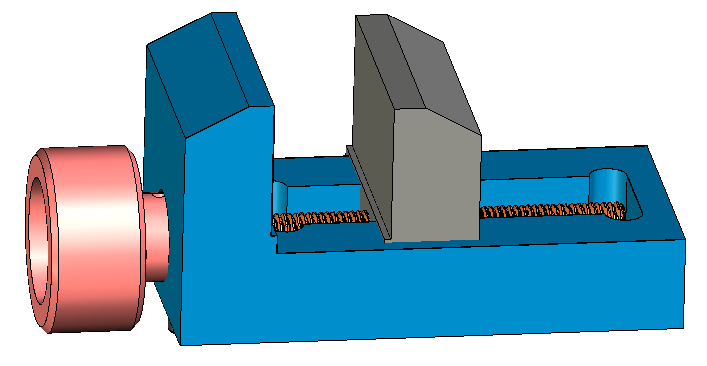 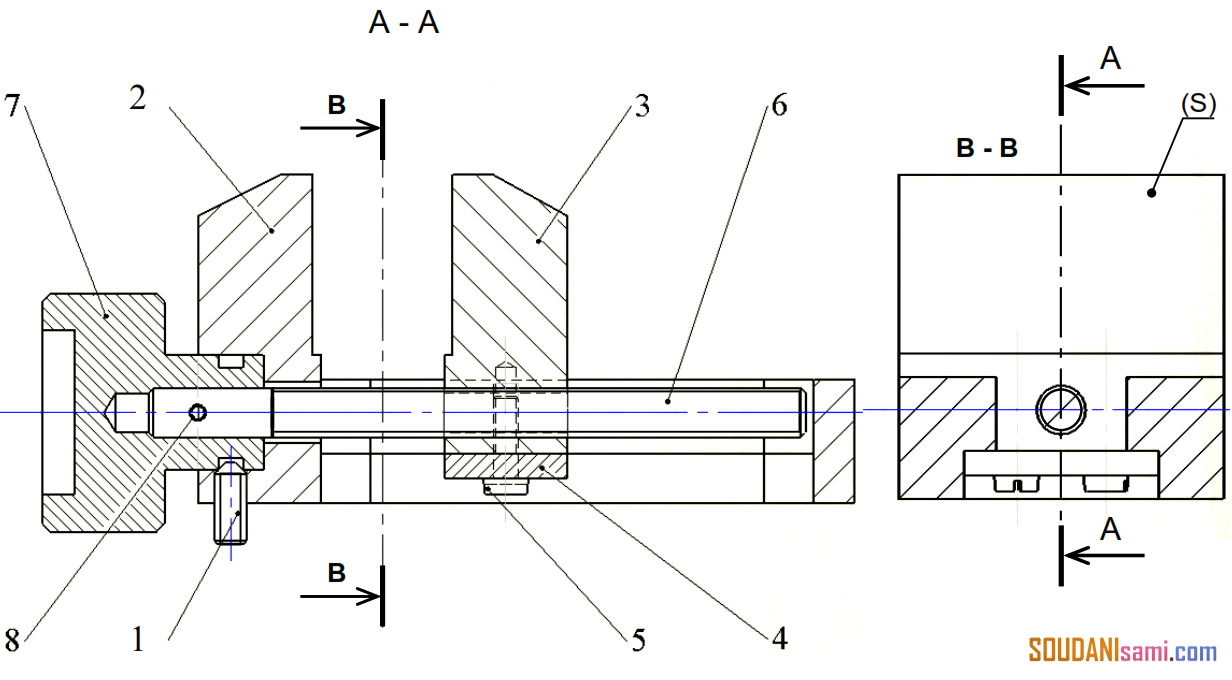 Page 7
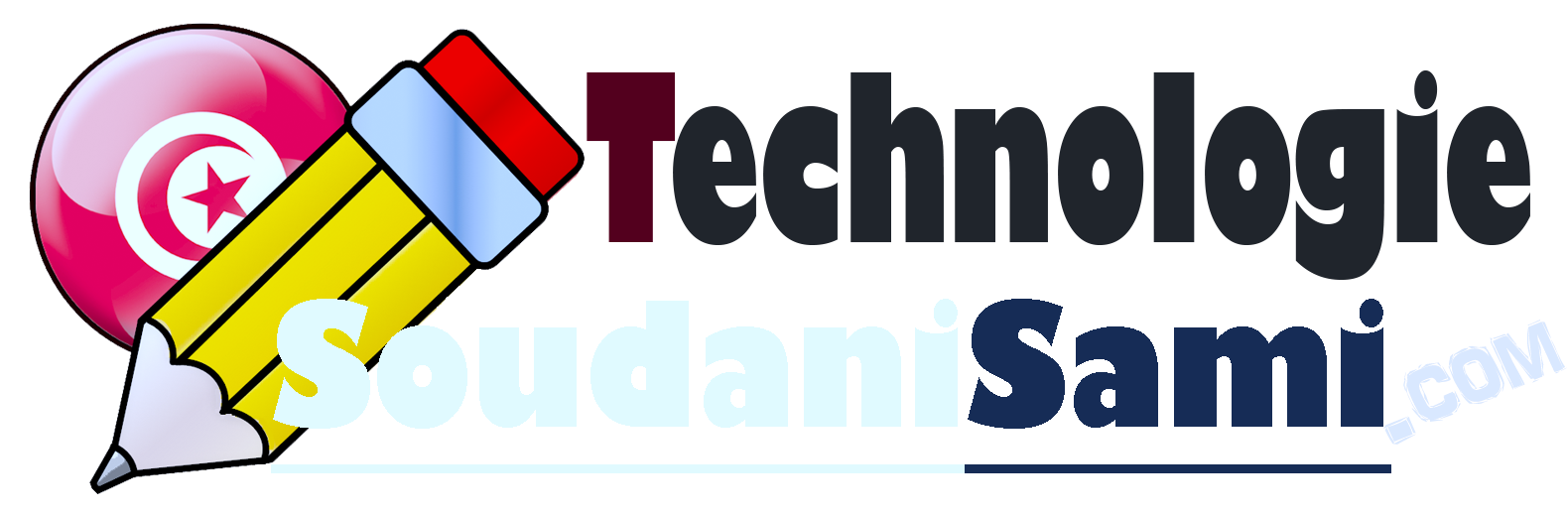 1ère  Année secondaire
leçon 1 :                          Lecture d'un Dessin d'ensemble
2er
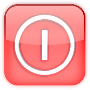 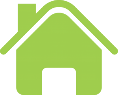 Exercice
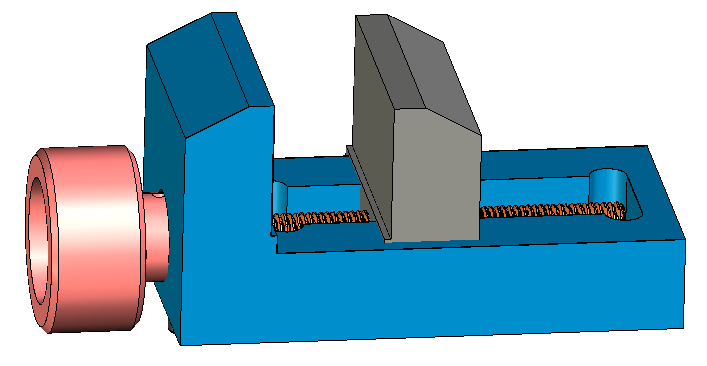 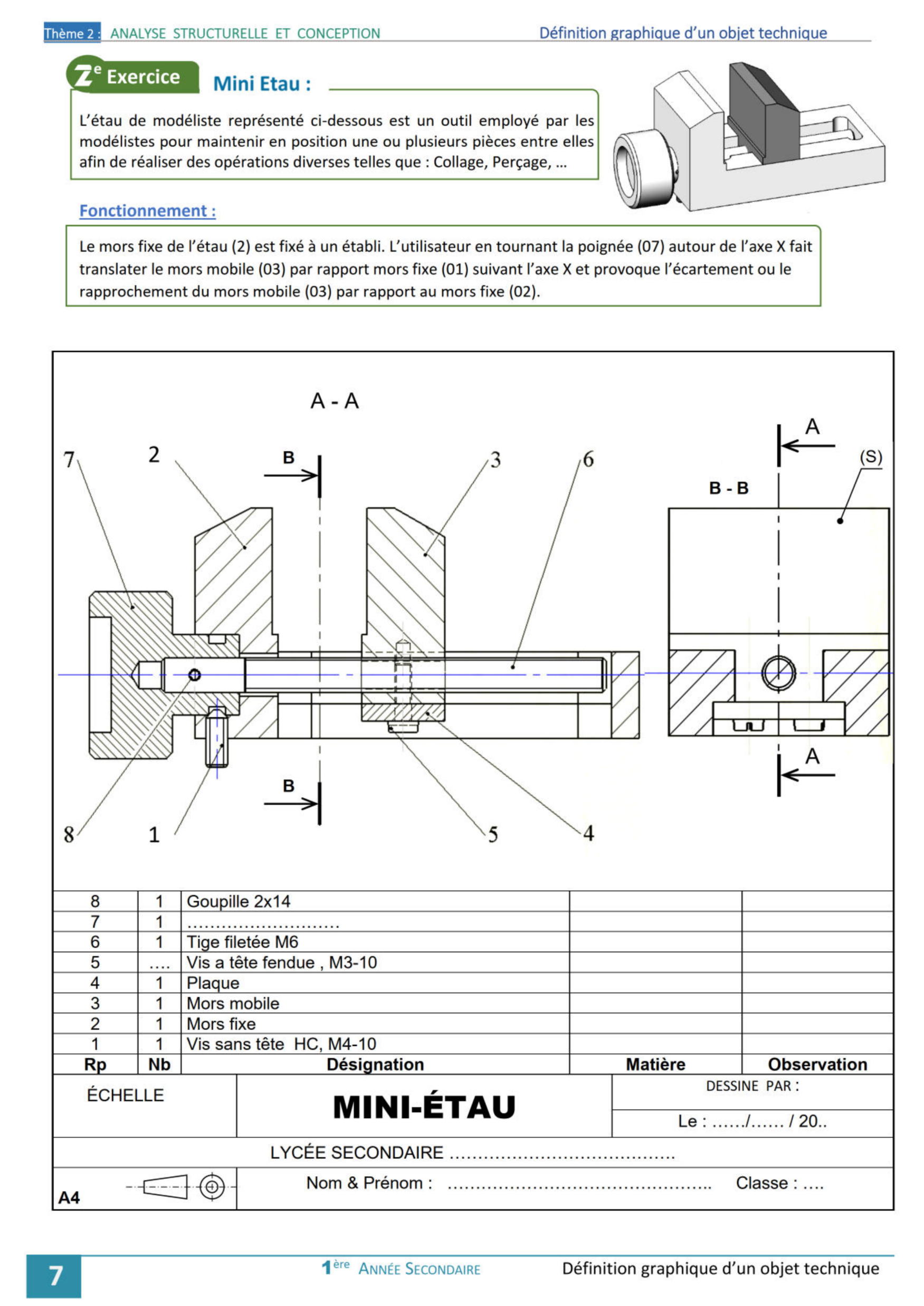 Mini Étau :
Le Mini étau représenté ci-dessous est un outil employé par les modélistes pour maintenir en position une ou plusieurs pièces entre elles afin de réaliser des opérations diverses telles que : 
Collage, Perçage, …
Fonctionnement :
Le mors fixe de l’étau (2) est fixé à un établi. L’utilisateur en tournant la poignée (07) autour de l’axe X fait translater le mors mobile (03) par rapport mors fixe (01) suivant l’axe X et provoque l’écartement ou le rapprochement du mors mobile (03) par rapport au mors fixe (02).
Page 7
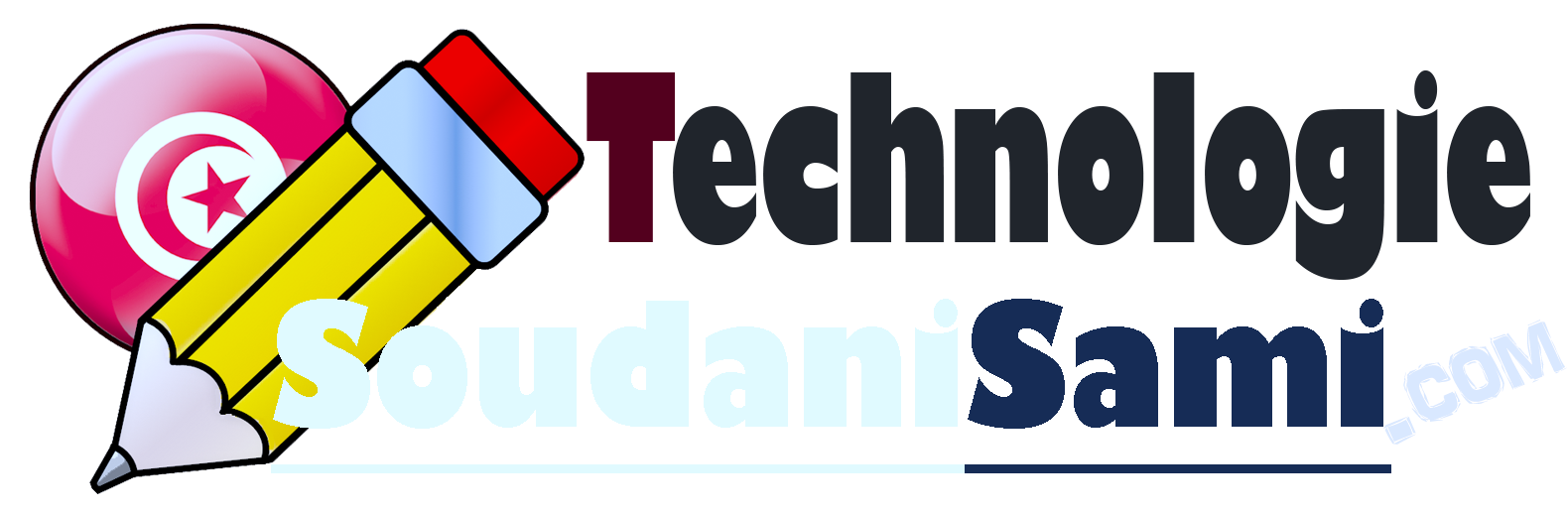 1ère  Année secondaire
leçon 1 :                          Lecture d'un Dessin d'ensemble
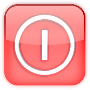 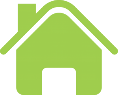 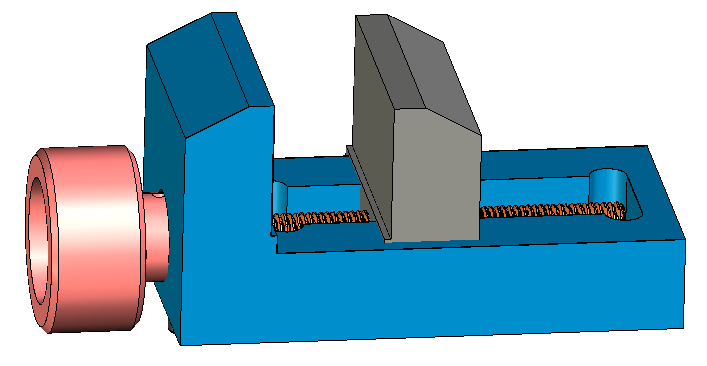 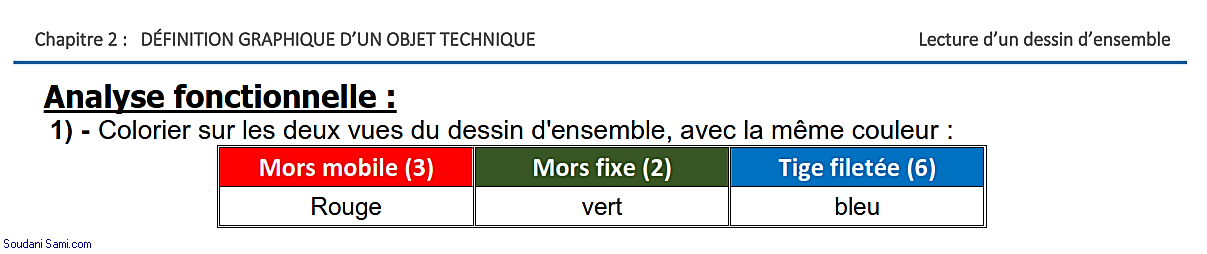 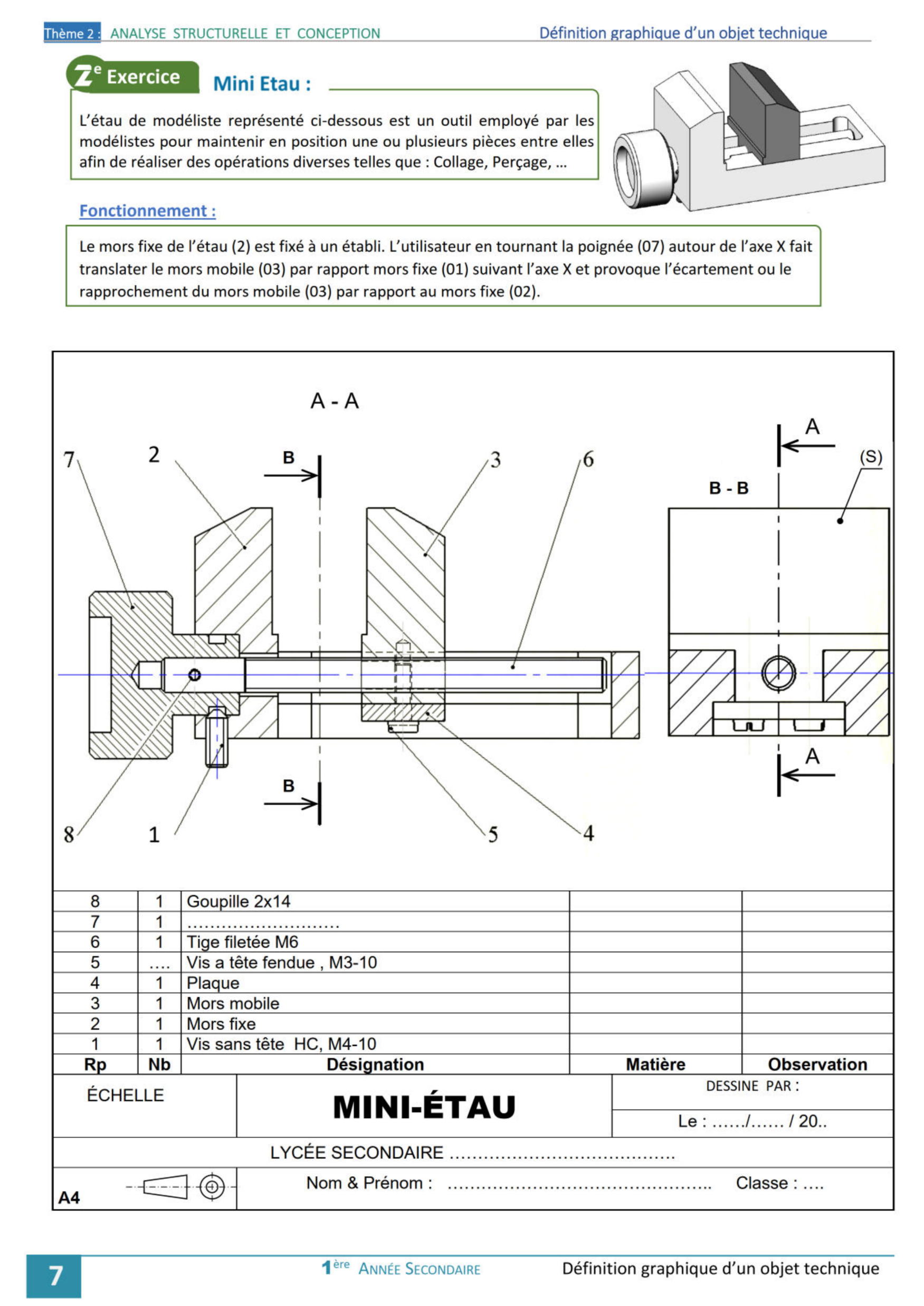 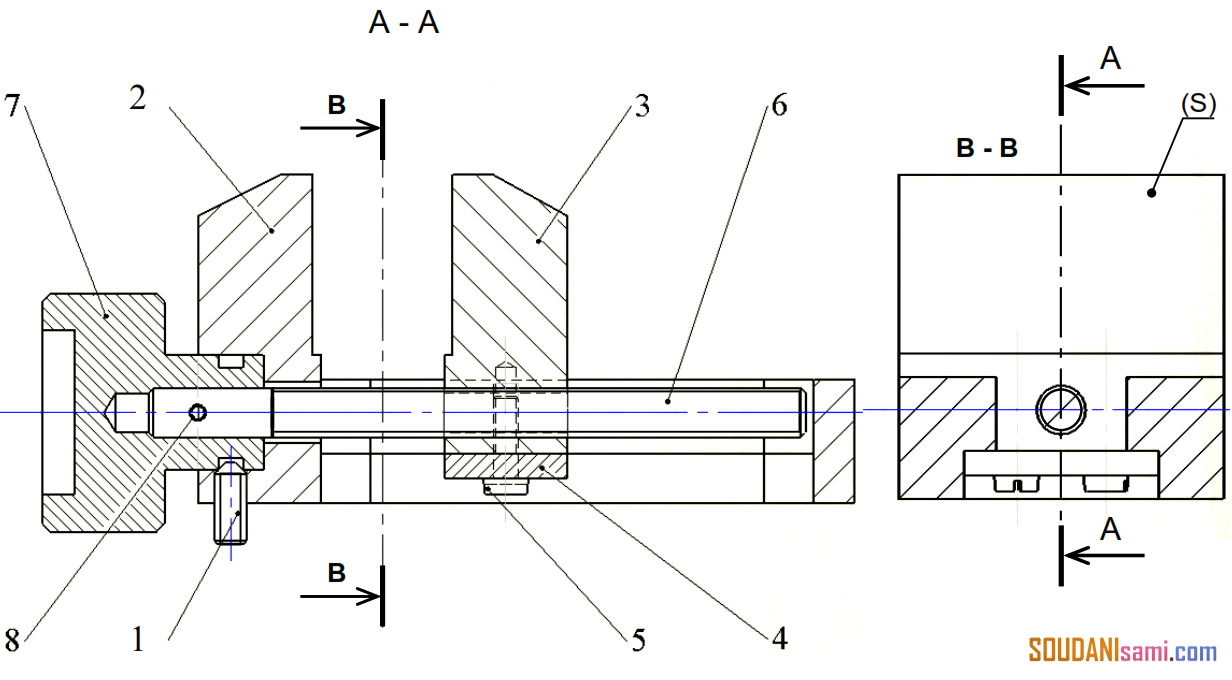 Page 7
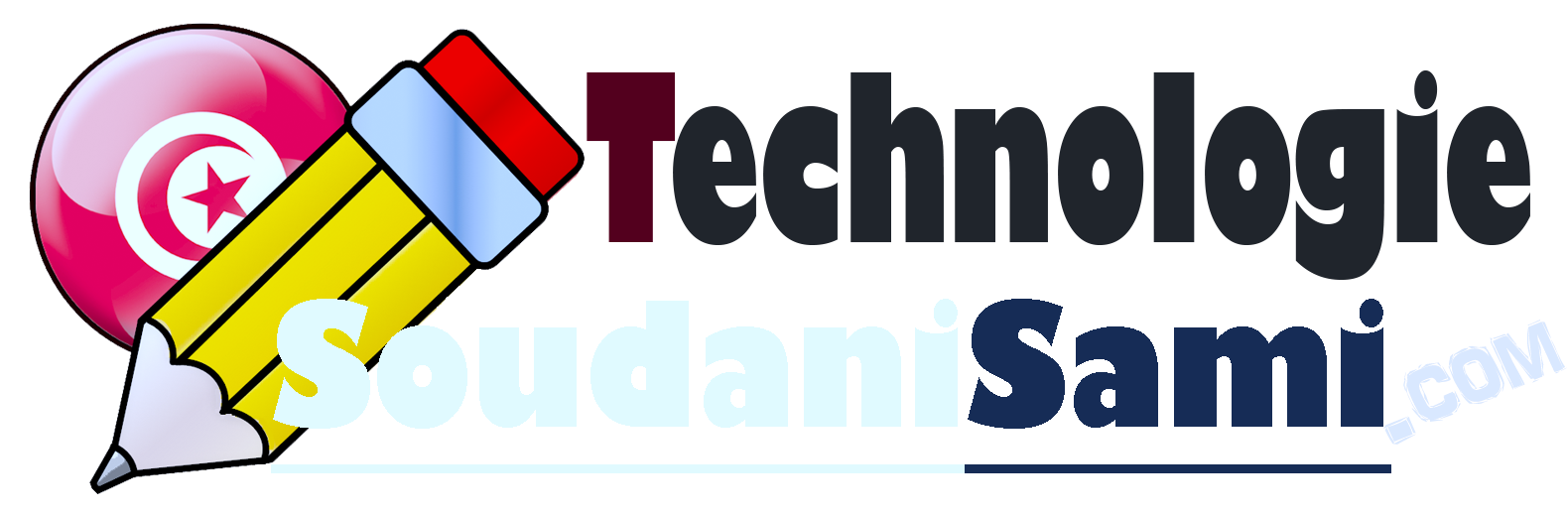 1ère  Année secondaire
leçon 1 :                          Lecture d'un Dessin d'ensemble
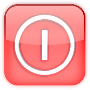 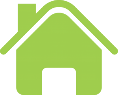 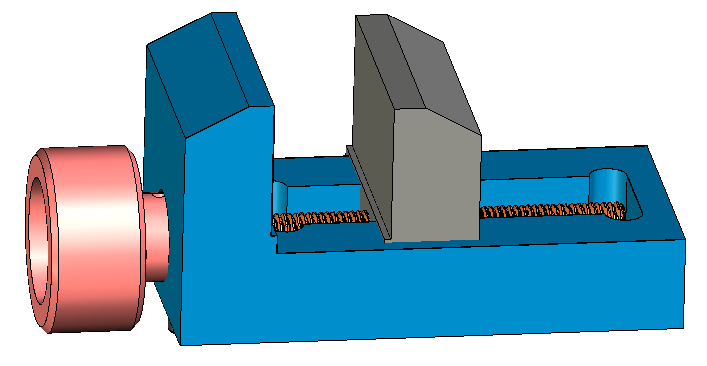 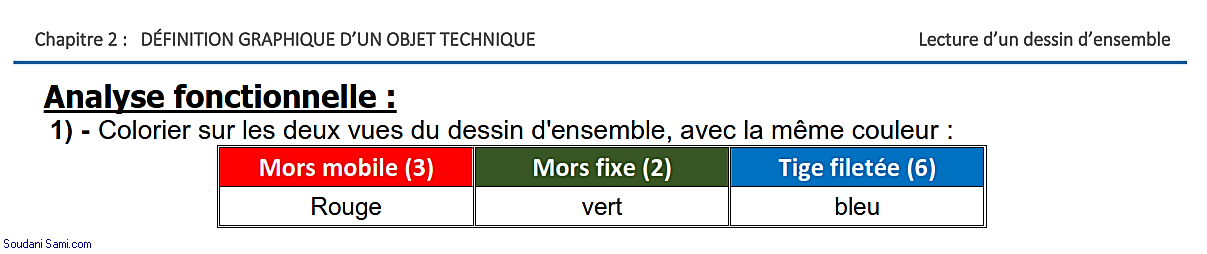 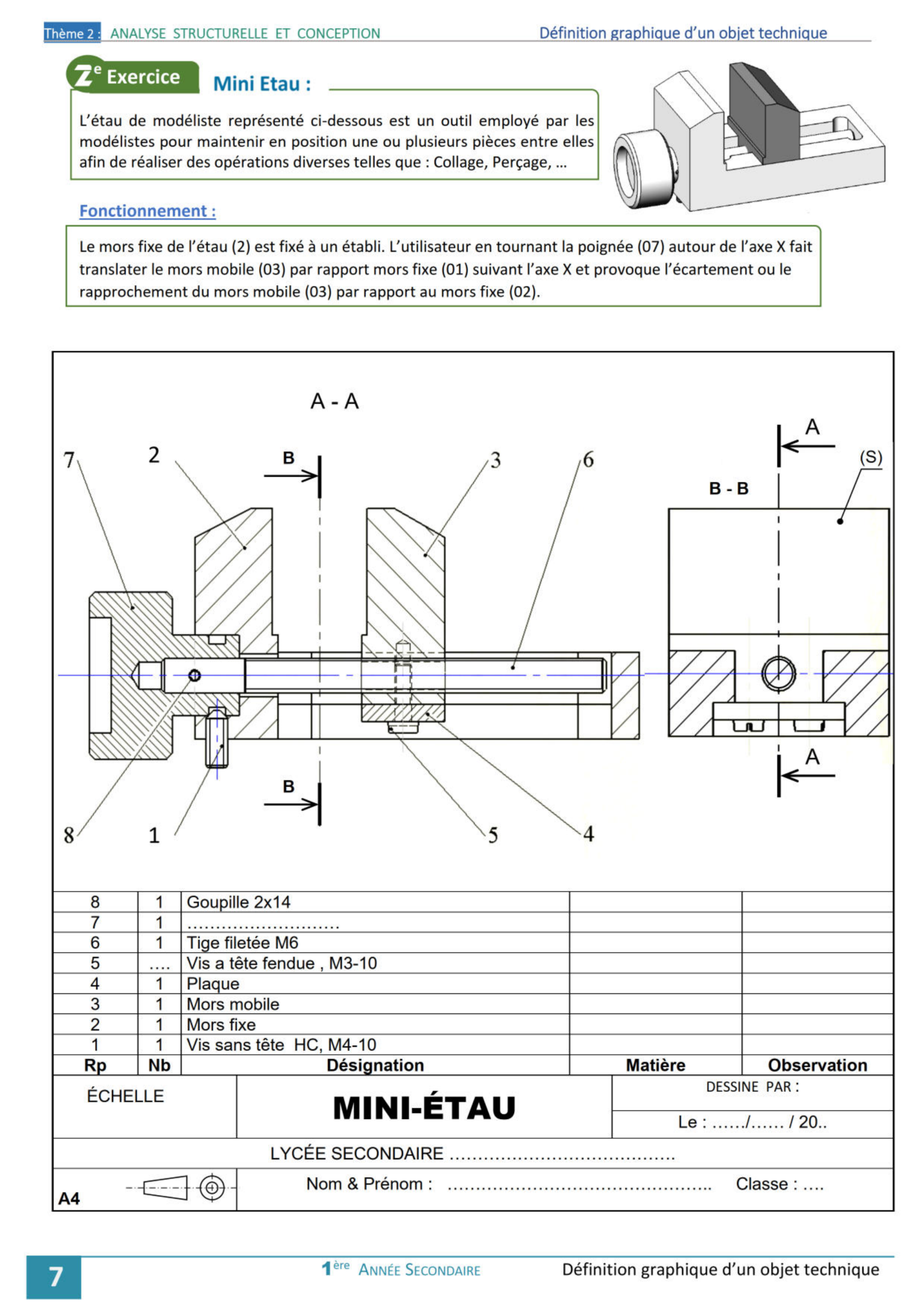 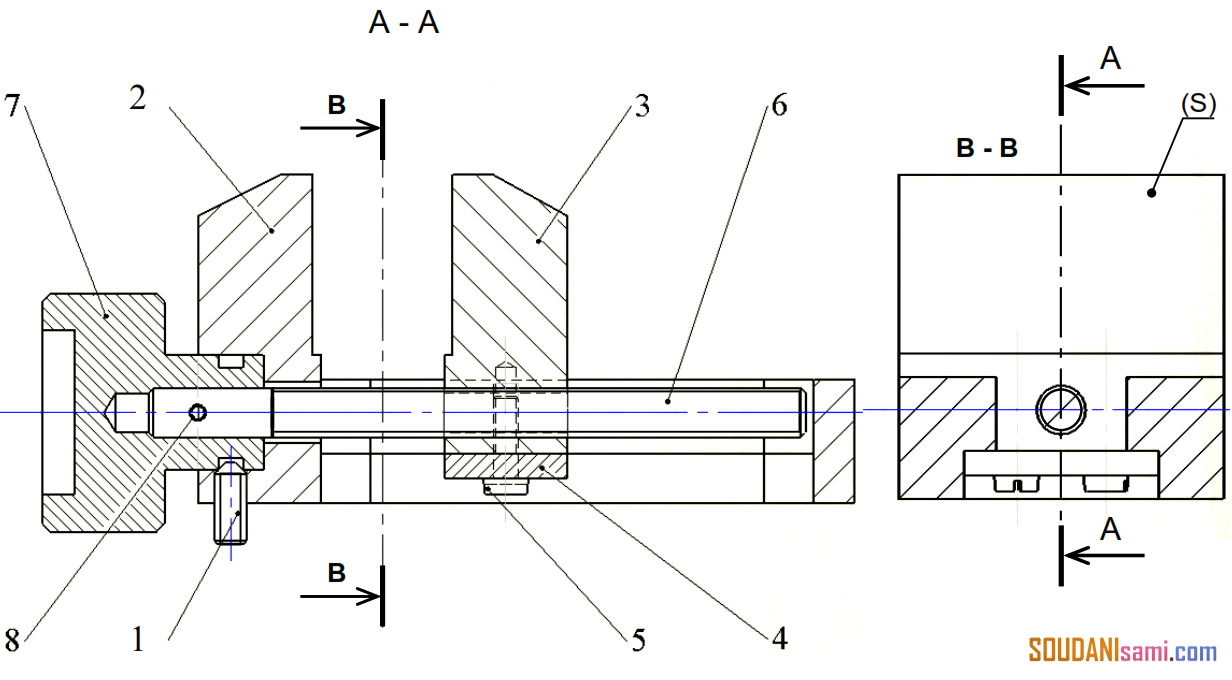 3
Page 7
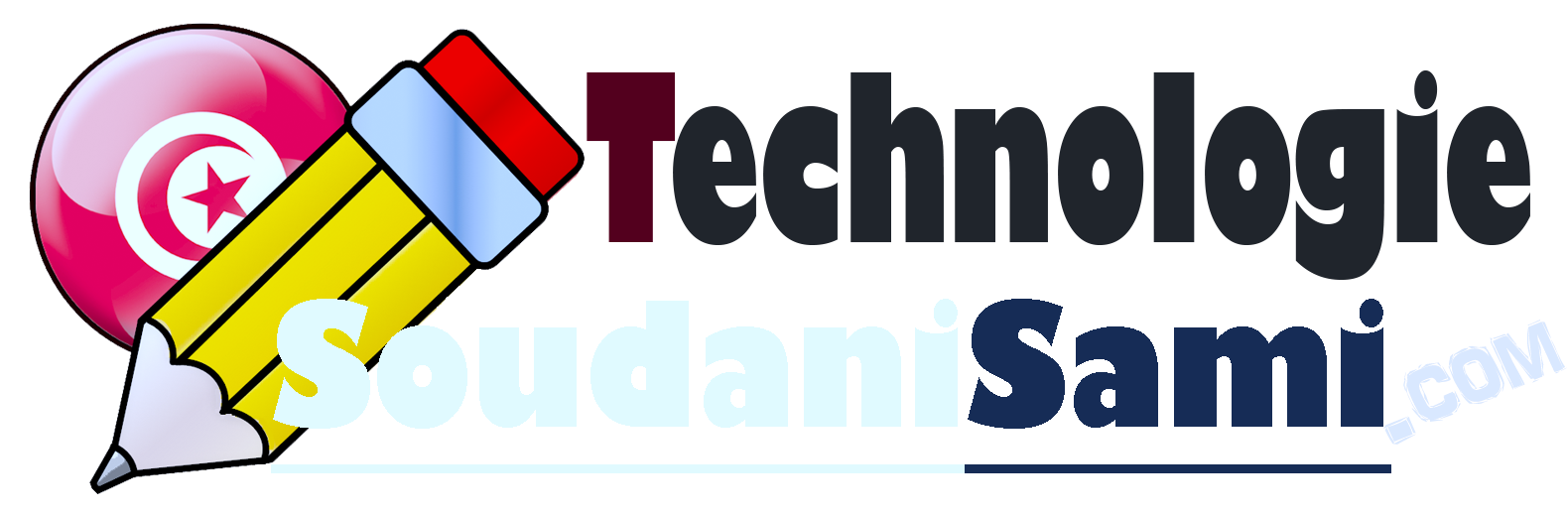 1ère  Année secondaire
Leçon 02 : Lecture d’un dessin d’ensemble
leçon 1 :                          Lecture d'un Dessin d'ensemble
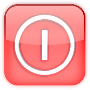 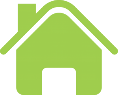 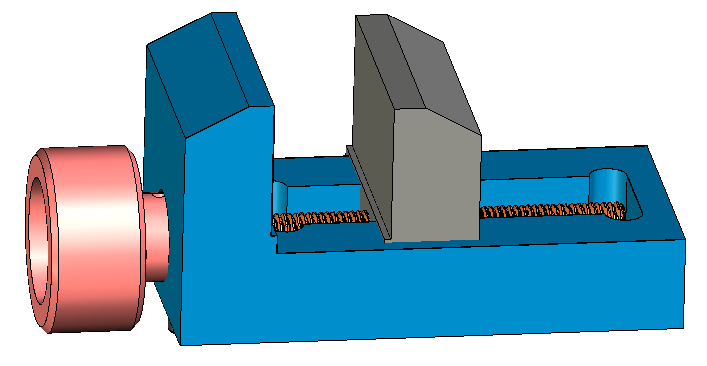 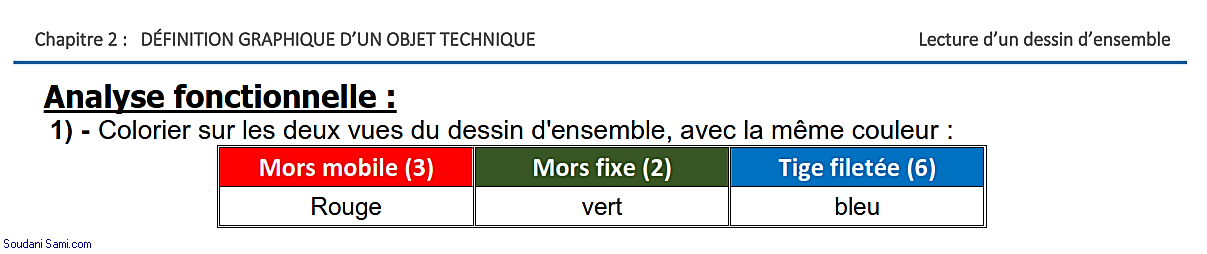 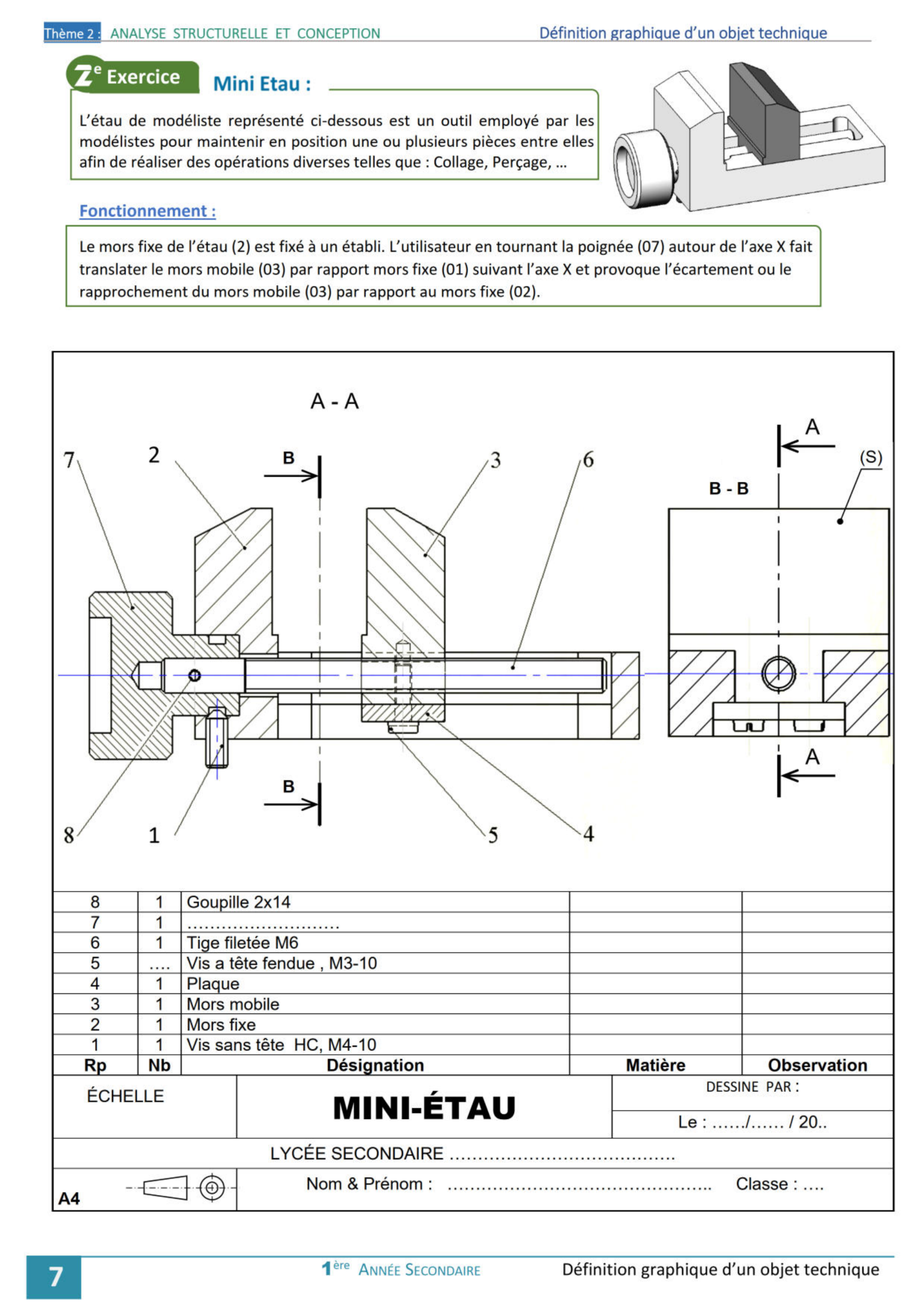 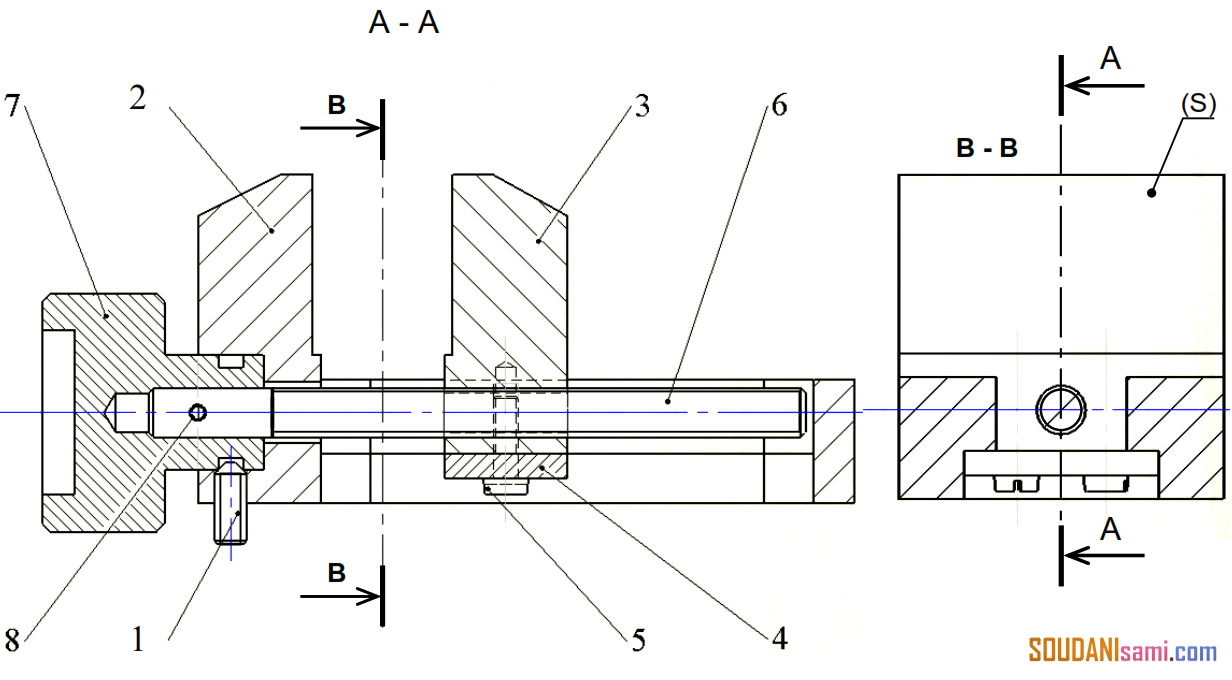 2
3
Page 7
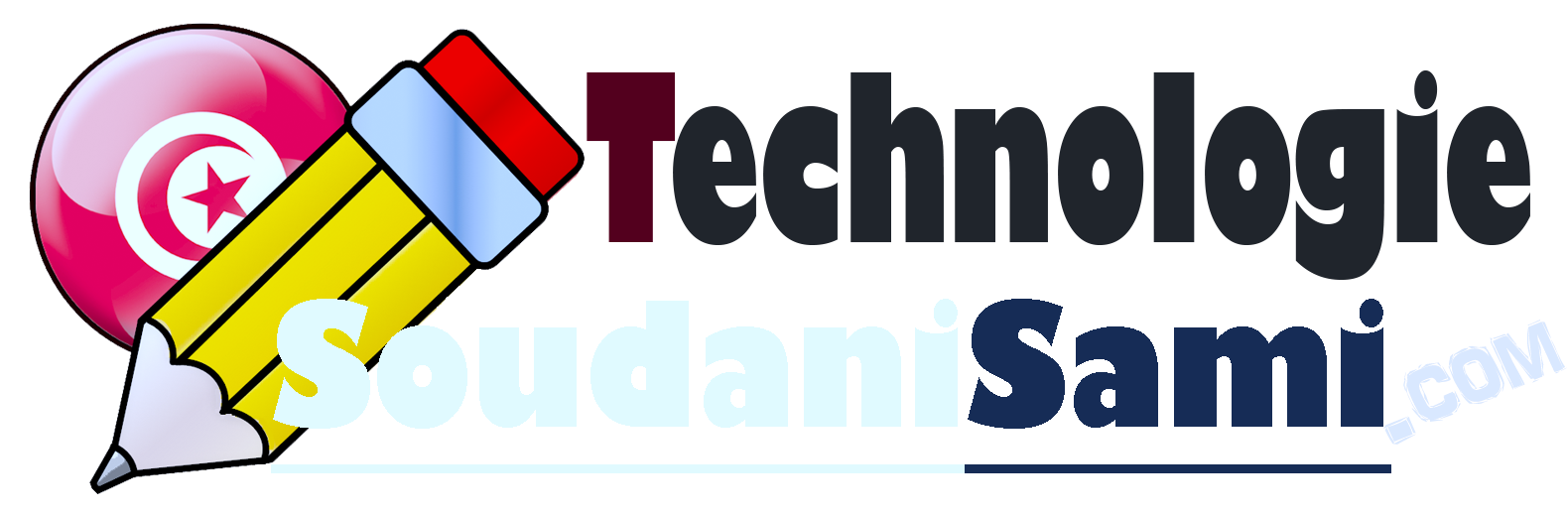 1ère  Année secondaire
leçon 1 :                          Lecture d'un Dessin d'ensemble
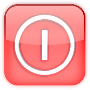 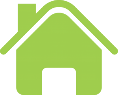 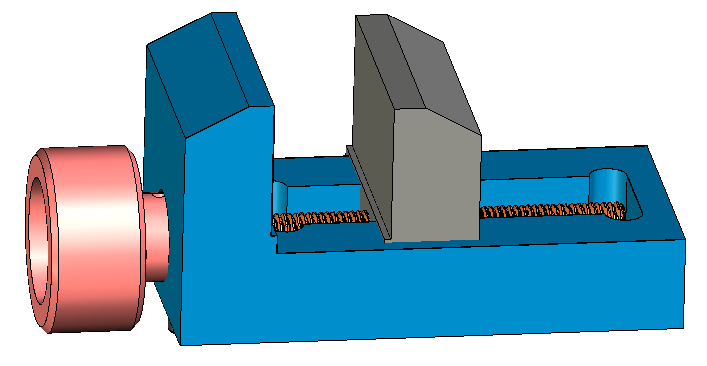 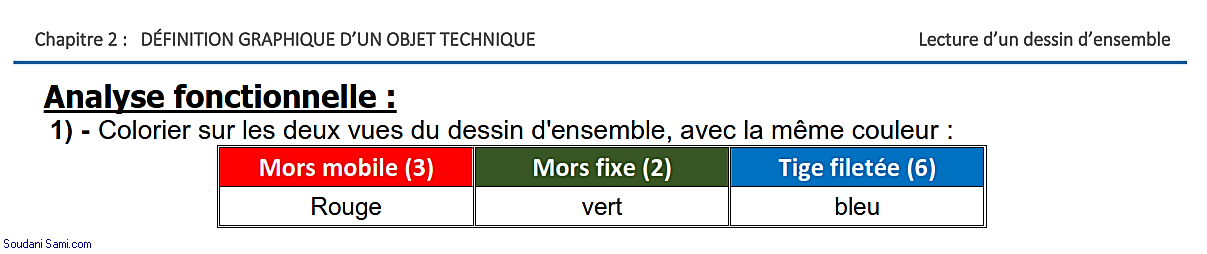 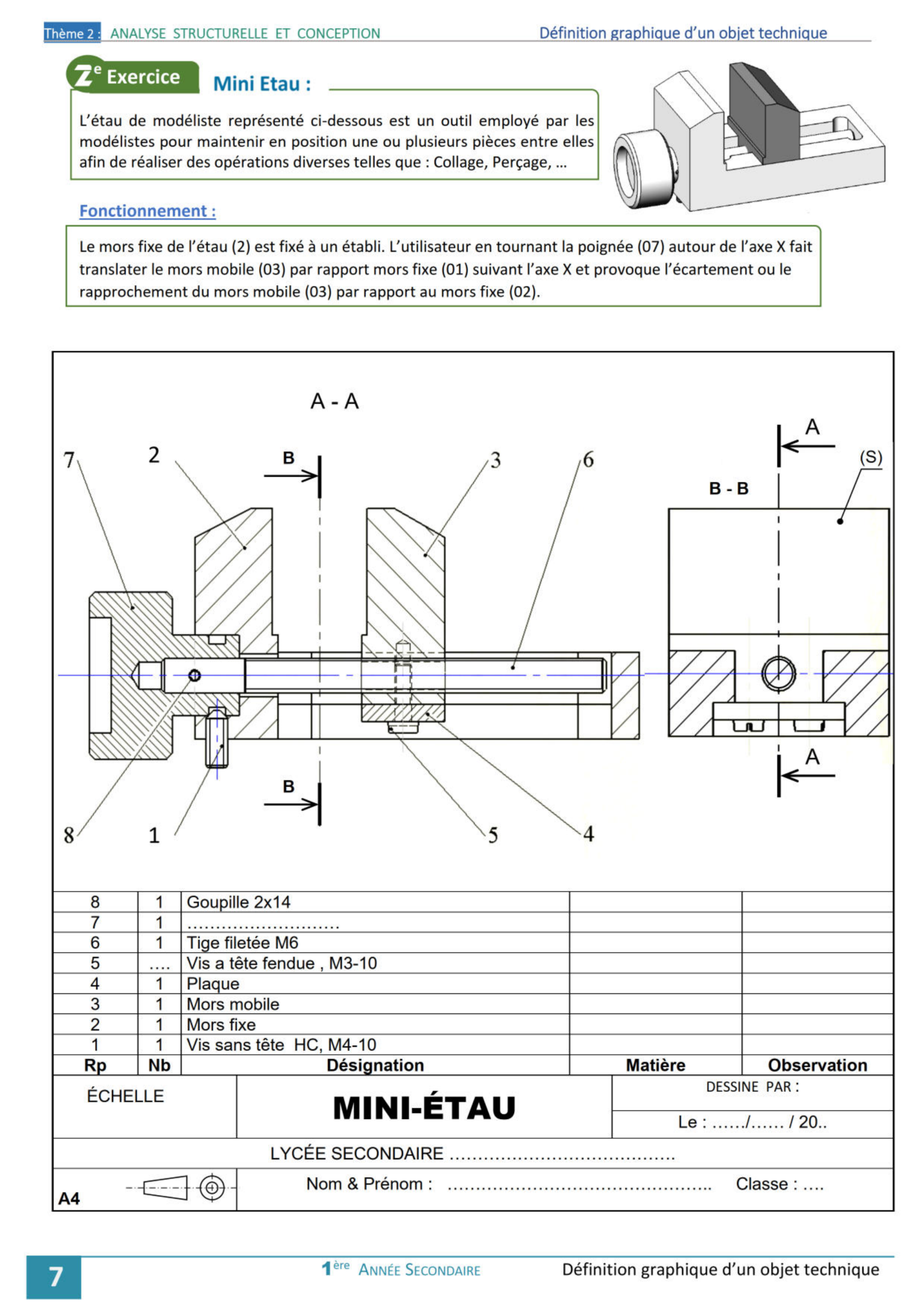 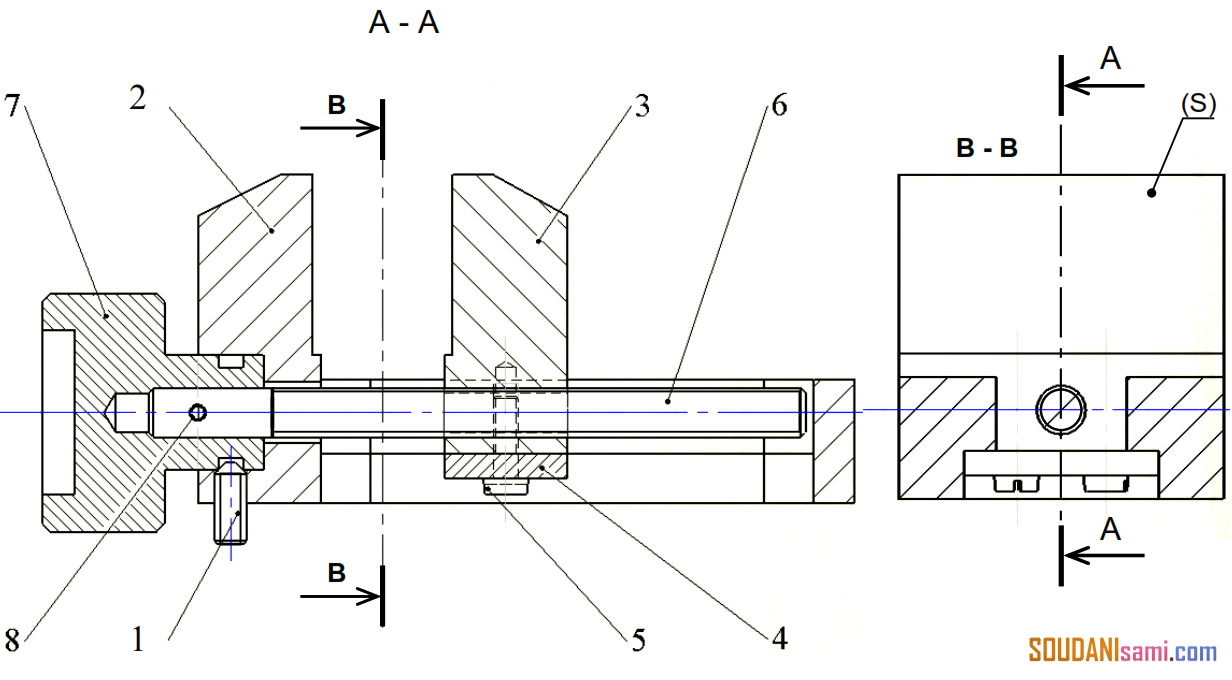 2
3
6
Page 7
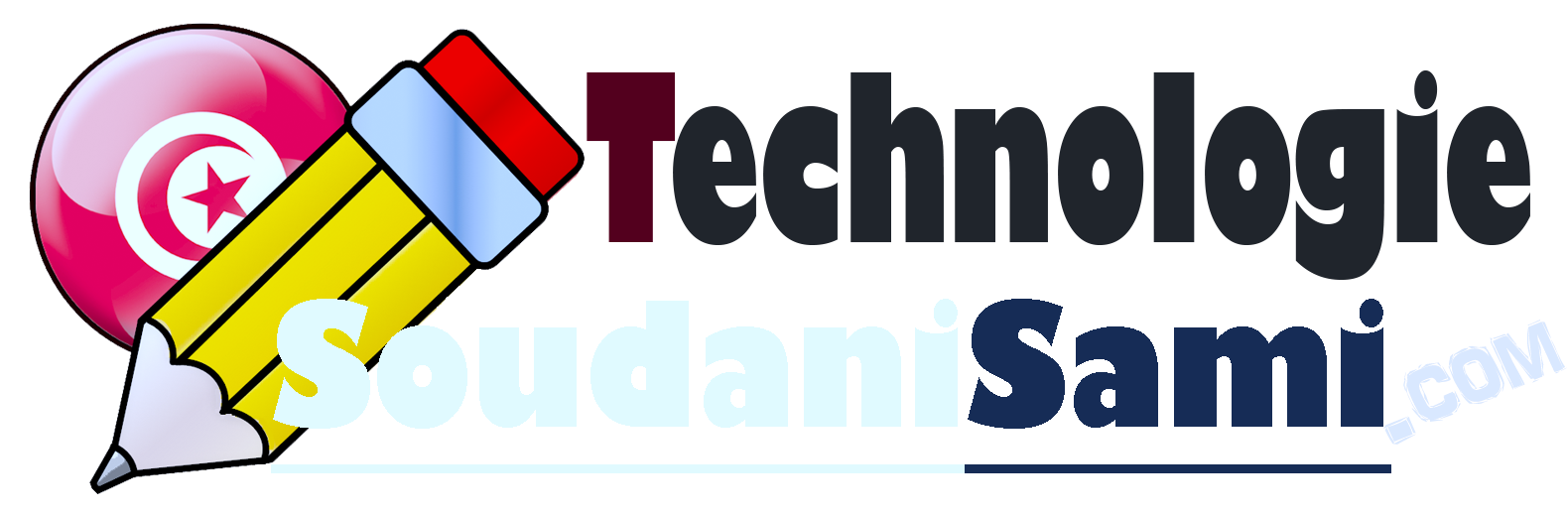 1ère  Année secondaire
leçon 1 :                          Lecture d'un Dessin d'ensemble
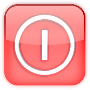 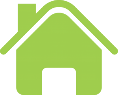 2) -Par quel moyen s'effectue la manœuvre de la vis (05) :
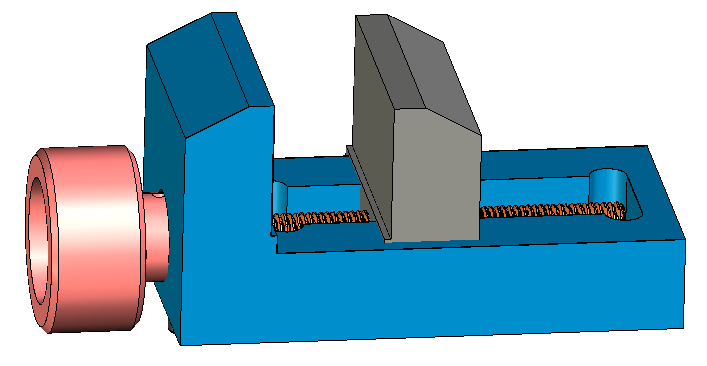 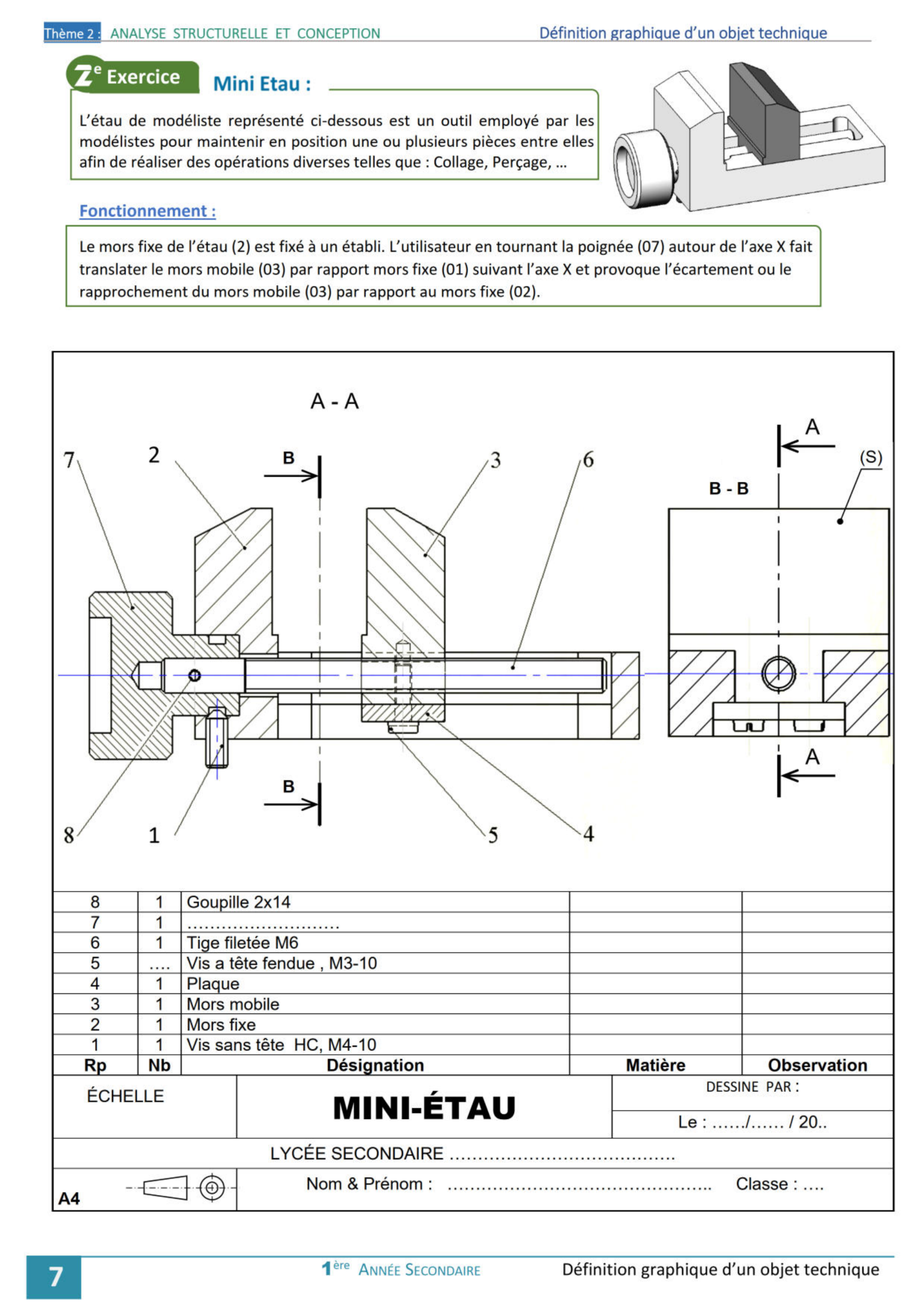 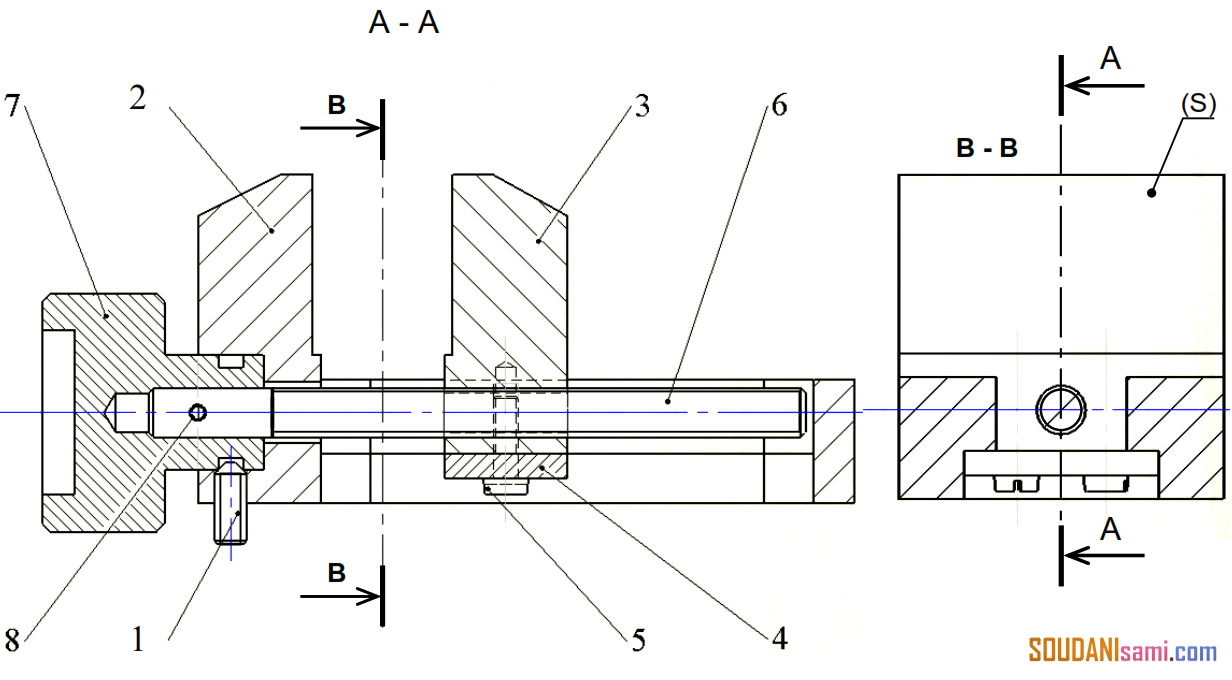 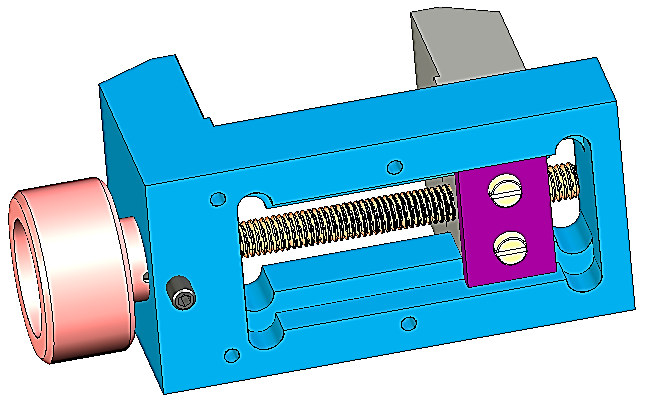 2
3
6
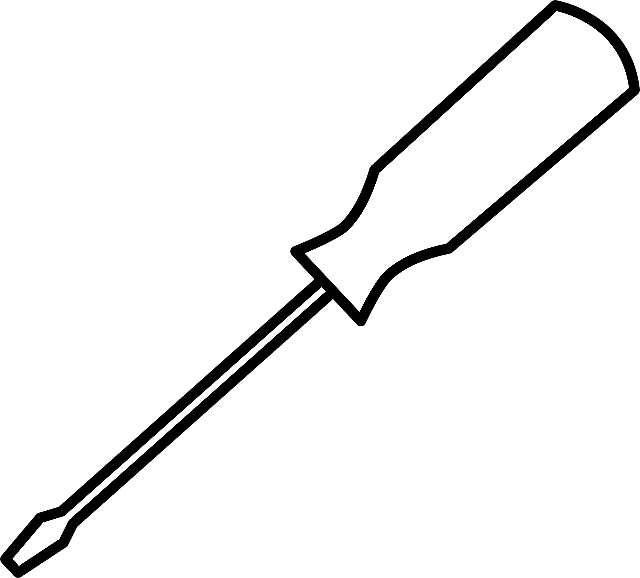 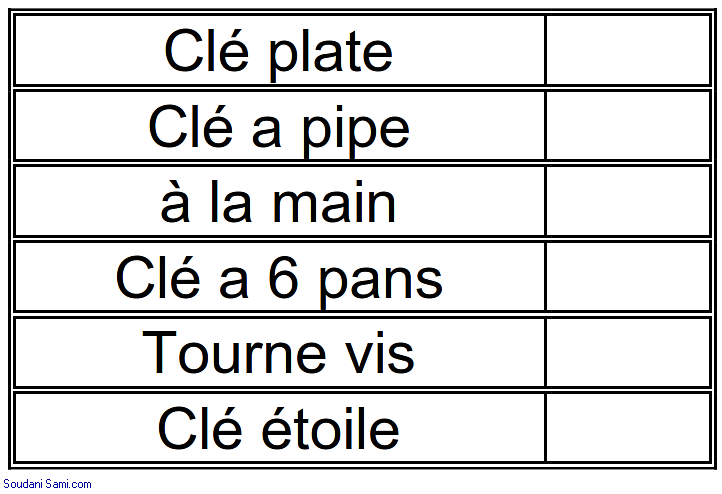 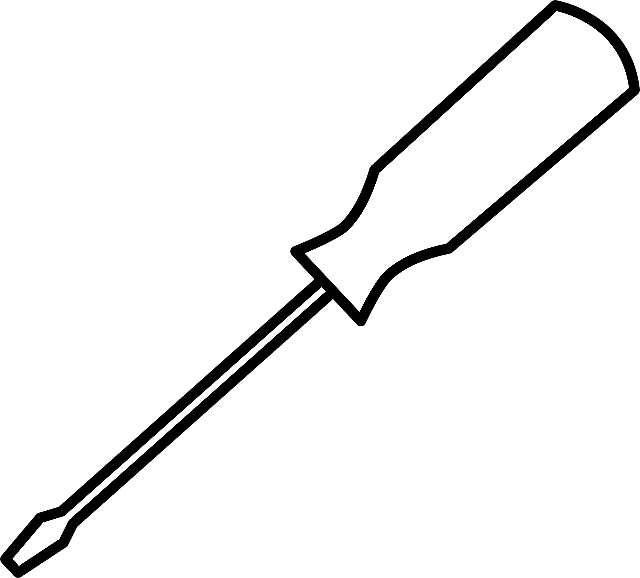 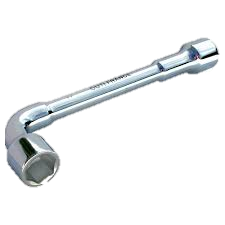 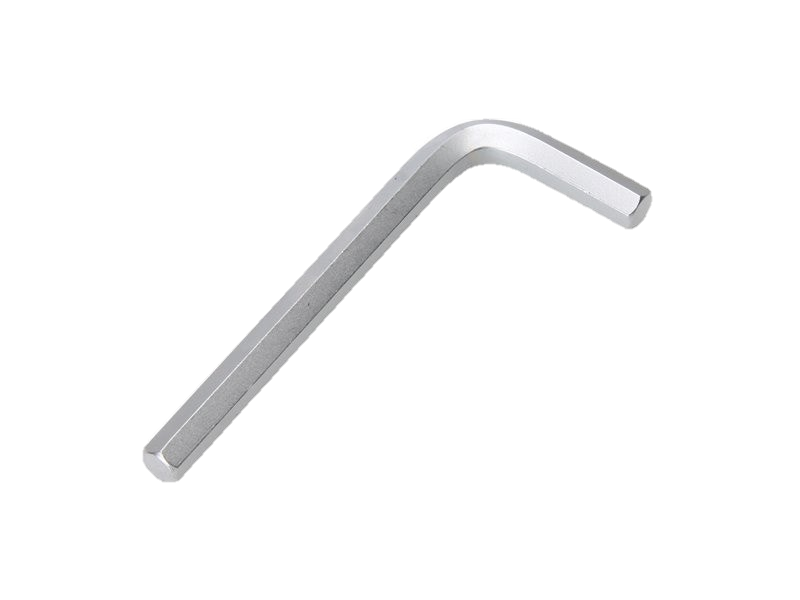 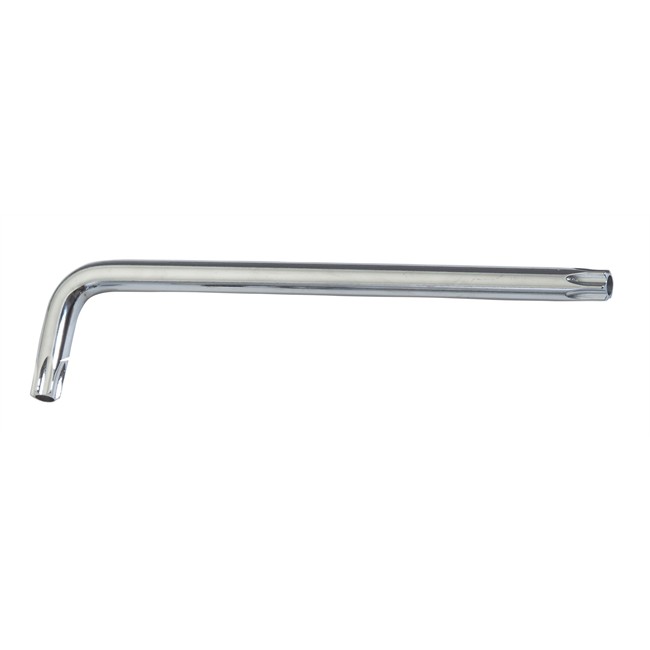 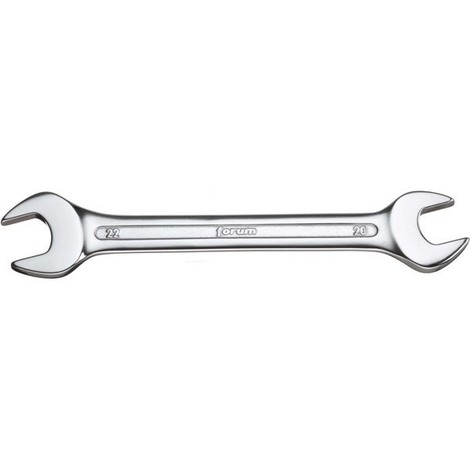 X
Clé a pipe ?
Clé a 6 pans ?
Clé étoile ?
Tourne vis ?
Clé plate ?
5
Page 7
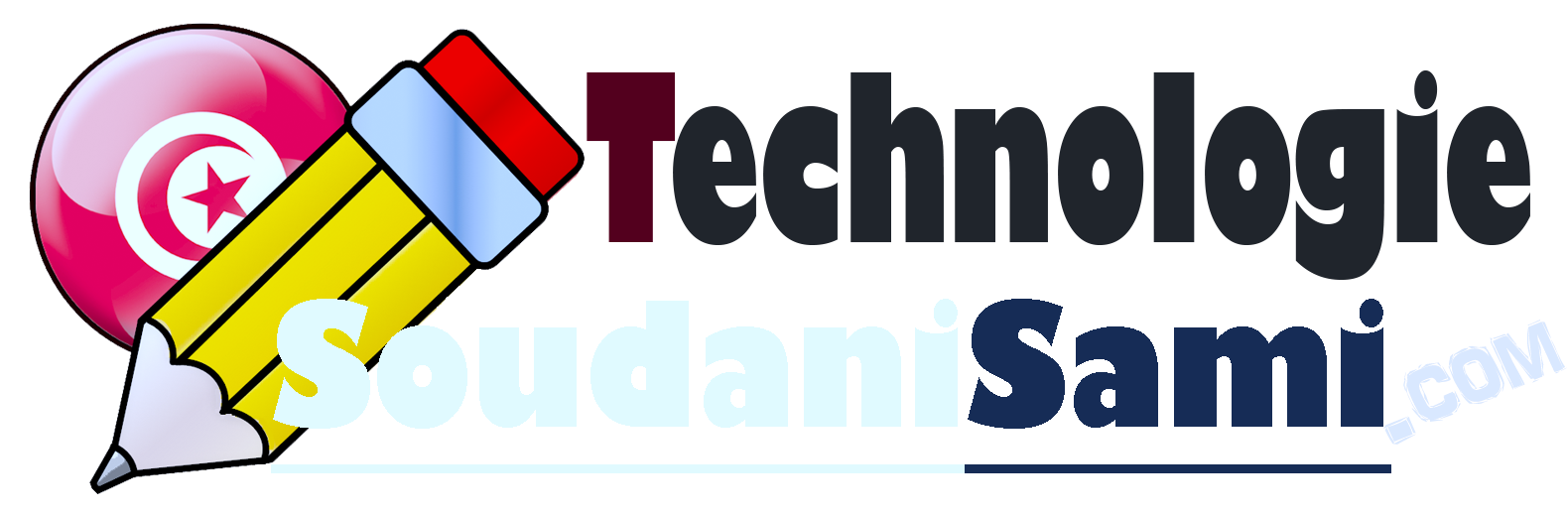 1ère  Année secondaire
leçon 1 :                          Lecture d'un Dessin d'ensemble
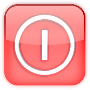 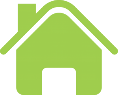 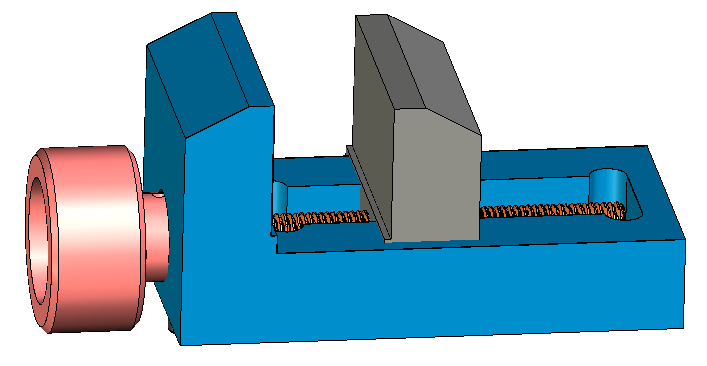 3) - Quel est le rôle de la Plaque (4) ?
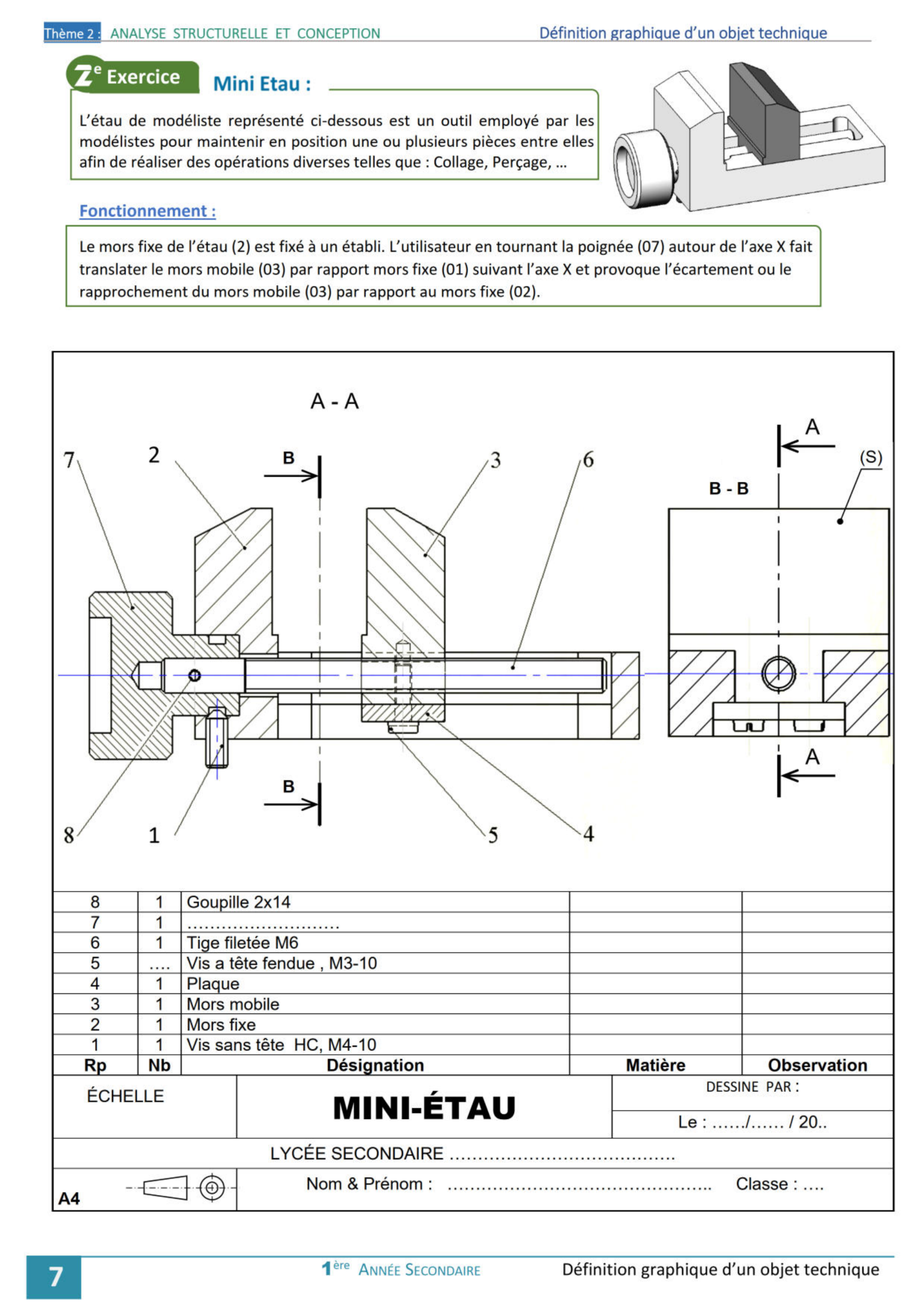 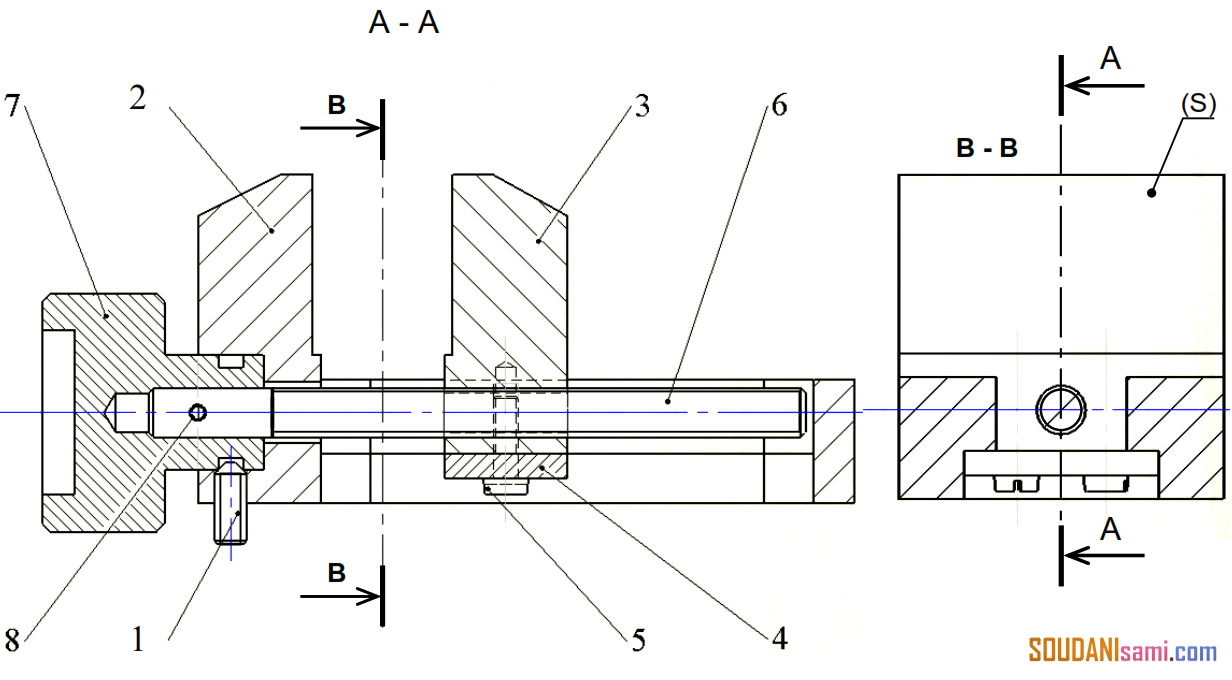 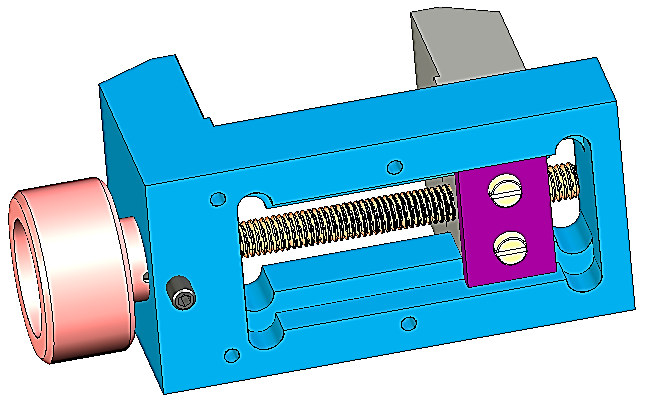 3
2
3
6
3
Guider la translation du mors mobile (3)
4
5
Page 7
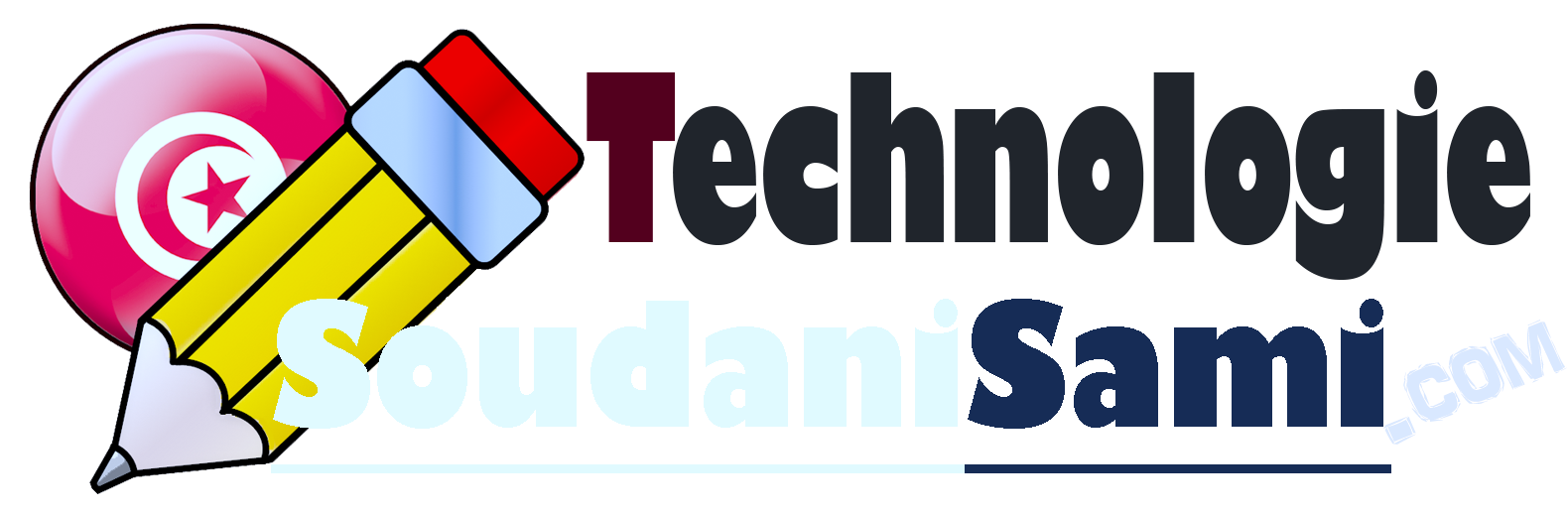 1ère  Année secondaire
leçon 1 :                          Lecture d'un Dessin d'ensemble
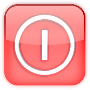 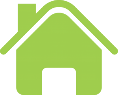 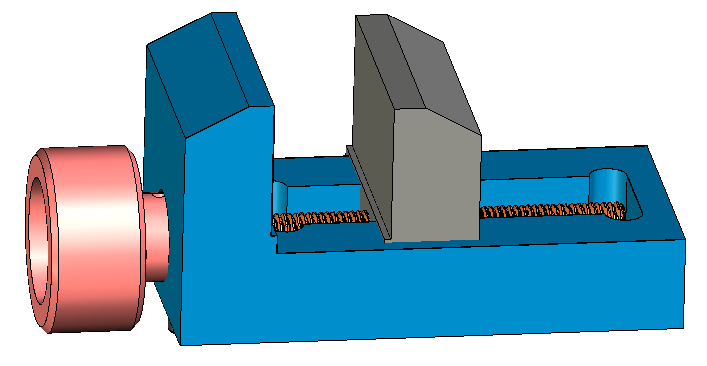 4) – Donner le nom et le rôle de la pièce (08) ?
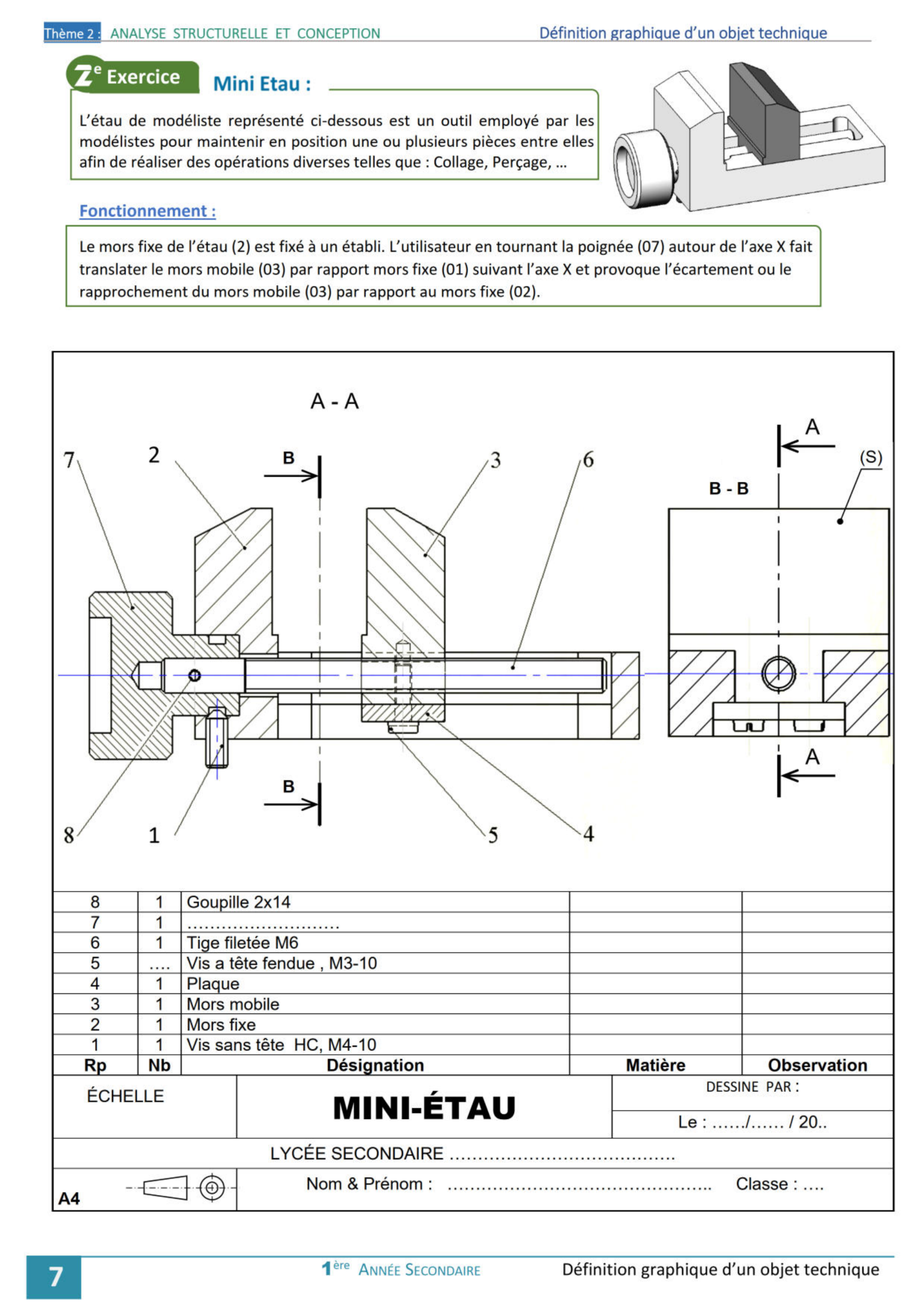 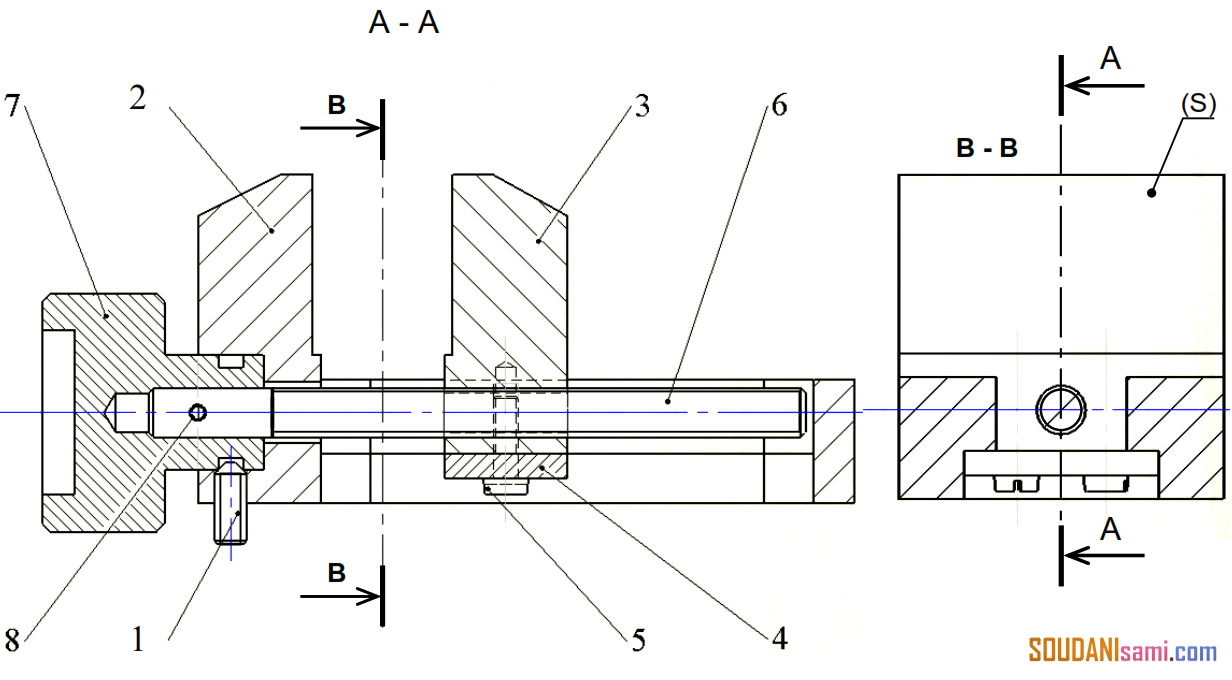 Nom : Goupille 
Rôle : Fixer (maintenir) la tige filetée (6) avec le poigné (7)
2
3
6
3
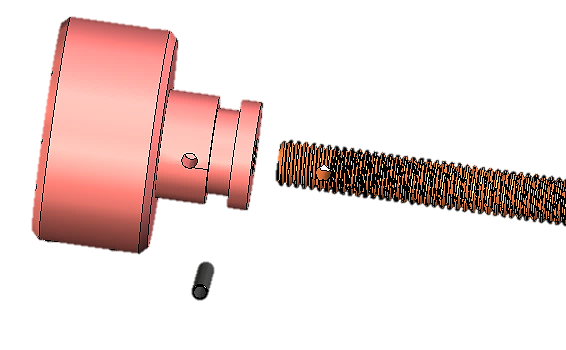 7
6
1
8
4
5
8
Page 7
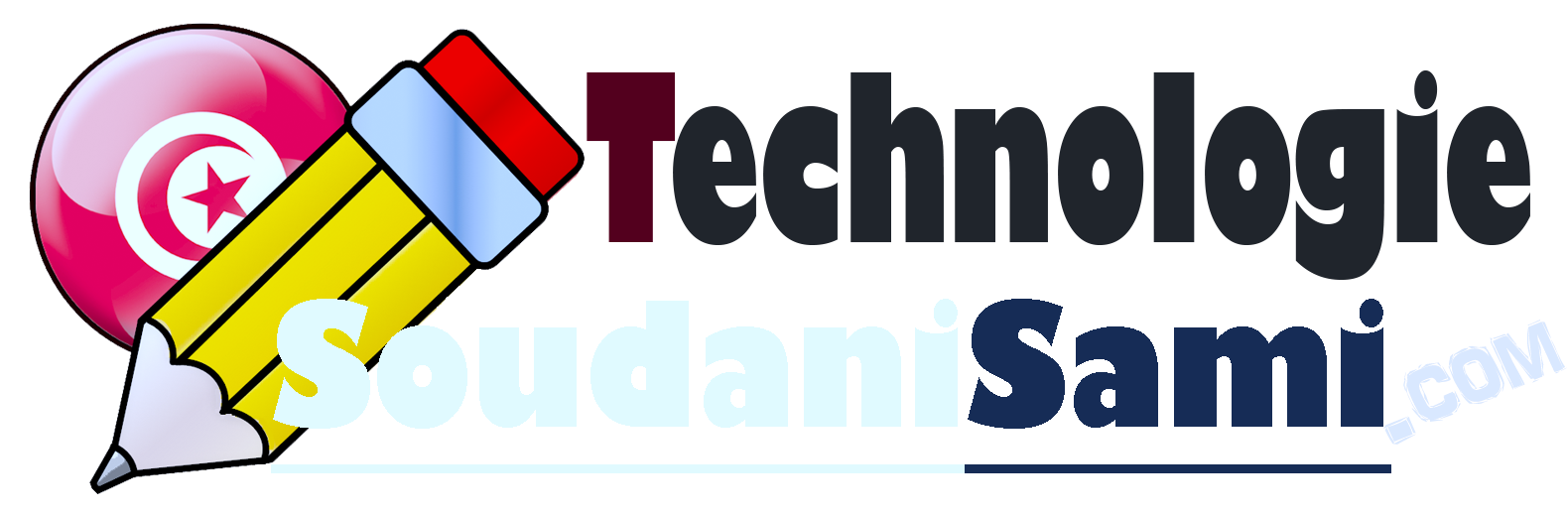 1ère  Année secondaire
leçon 1 :                          Lecture d'un Dessin d'ensemble
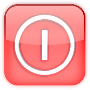 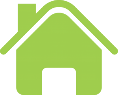 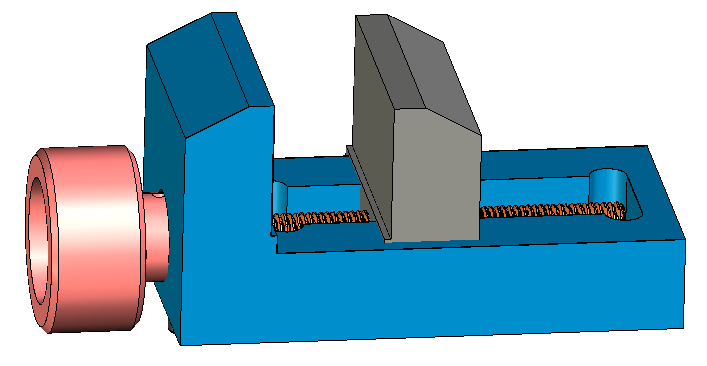 5) – Indiquer sur la nomenclature : 
a-  Le nom de la pièce (7)
   b- Le nombre des pièces (5)
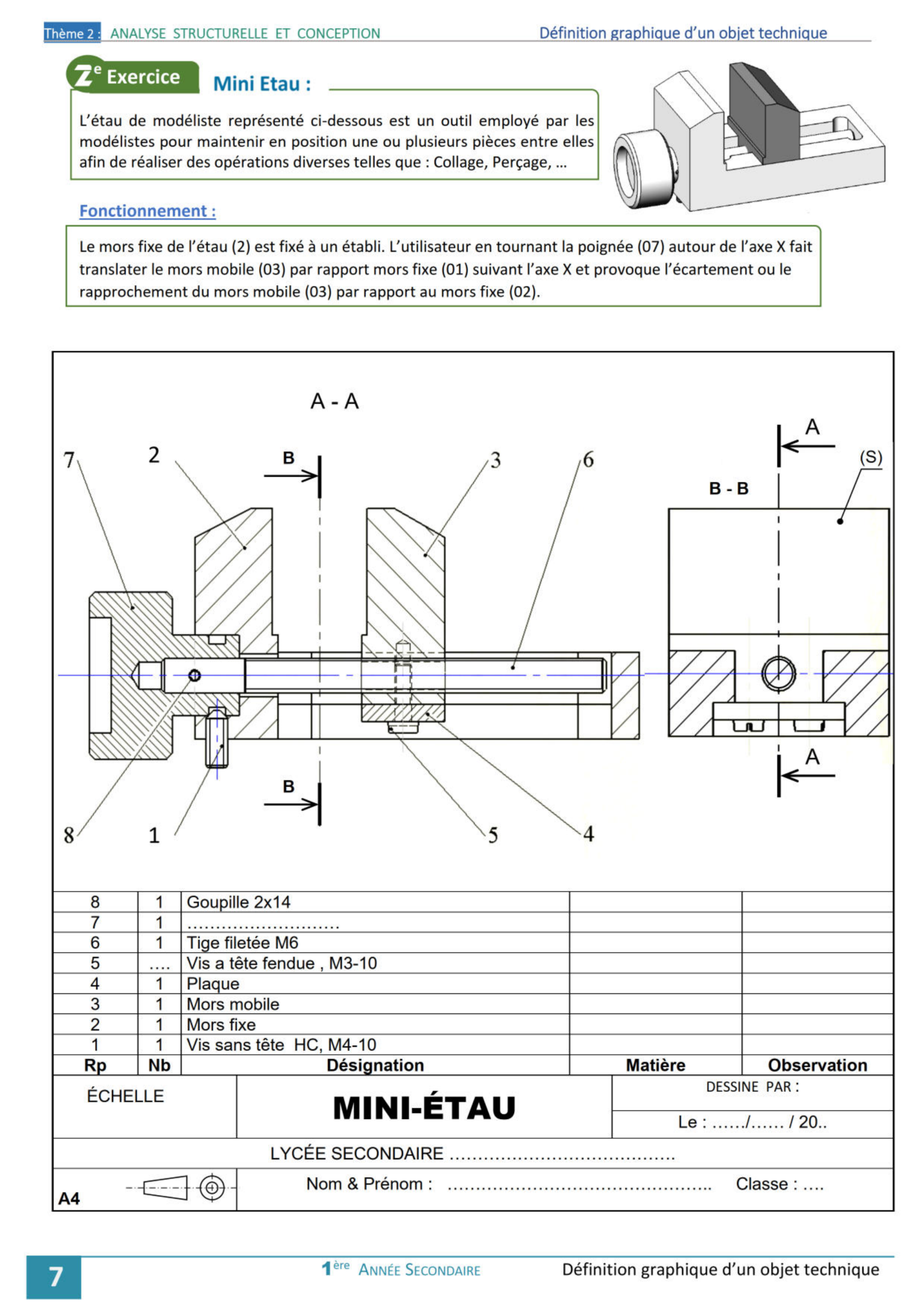 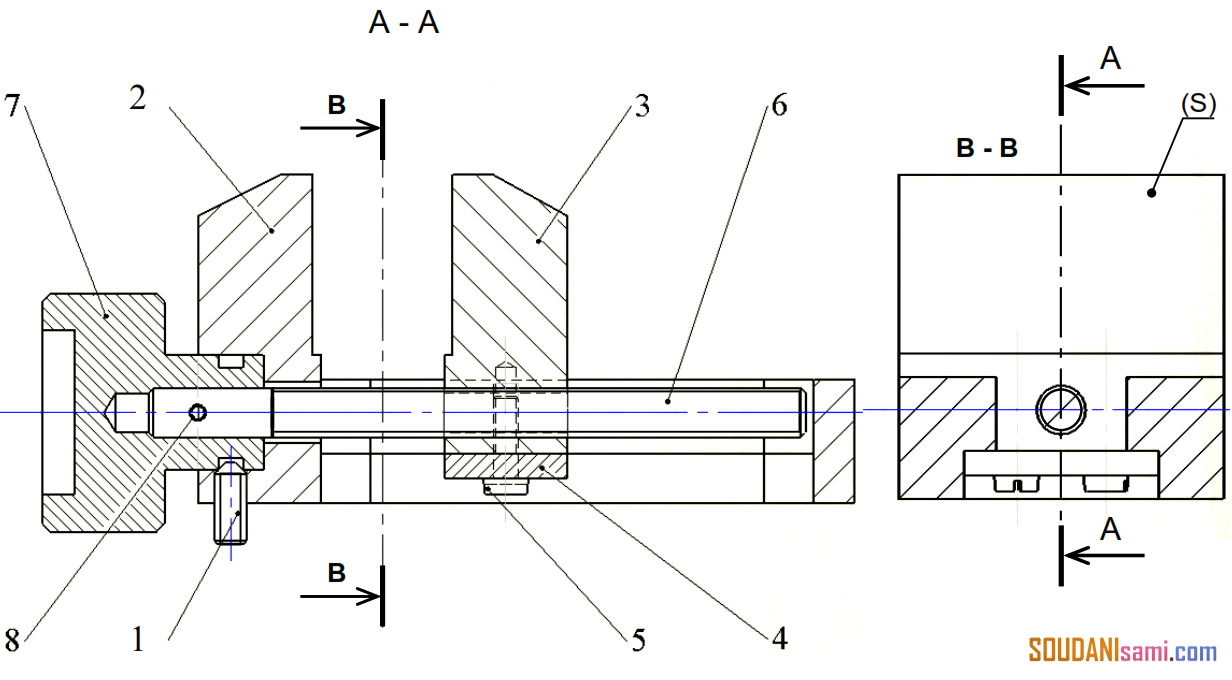 7
2
3
6
3
1
4
8
5
5
Page 7
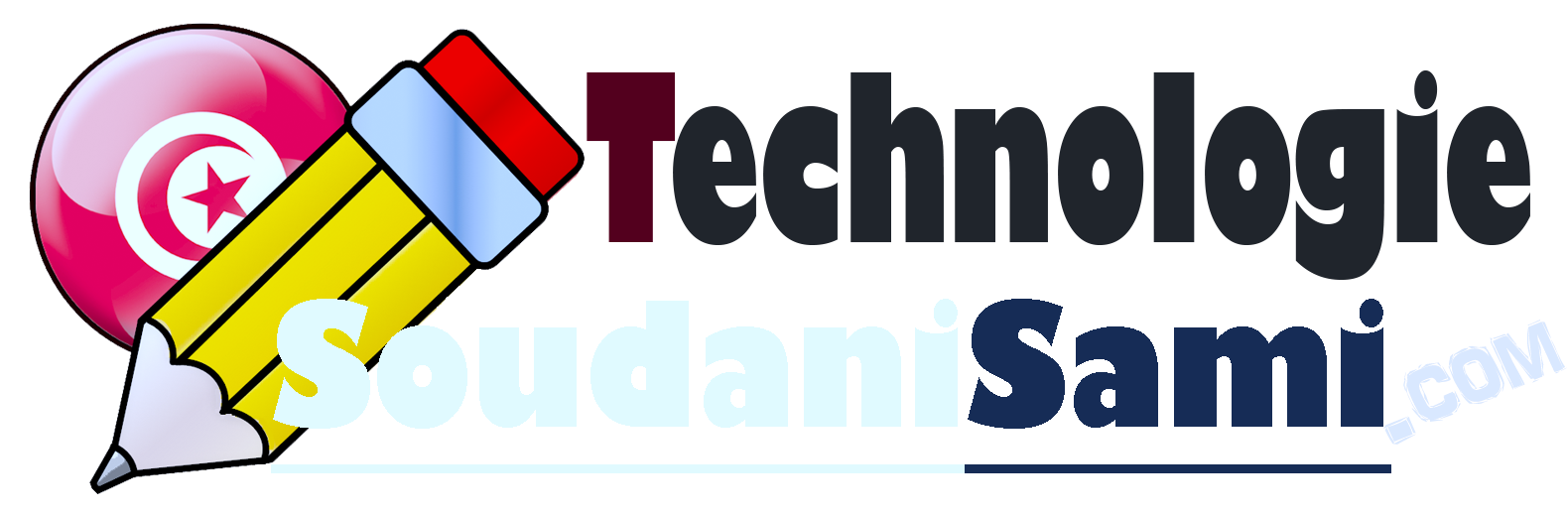 1ère  Année secondaire
Leçon 02 : Le Dessin d'Ensemble
leçon 1 :                          Lecture d'un Dessin d'ensemble
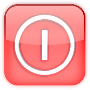 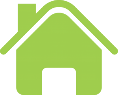 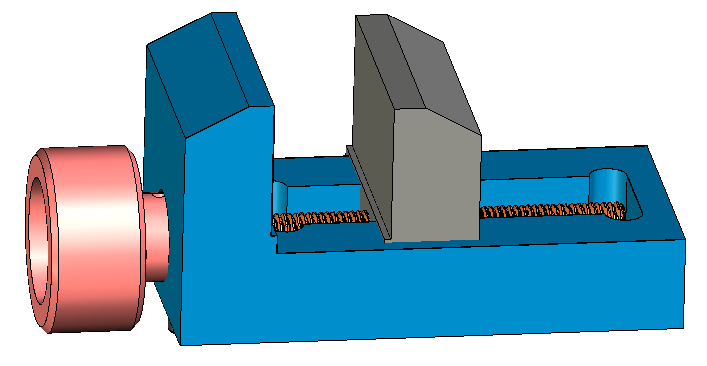 5) – Indiquer sur la nomenclature : 
a-  Le nom de la pièce (7)
   b- Le nombre des pièces (5)
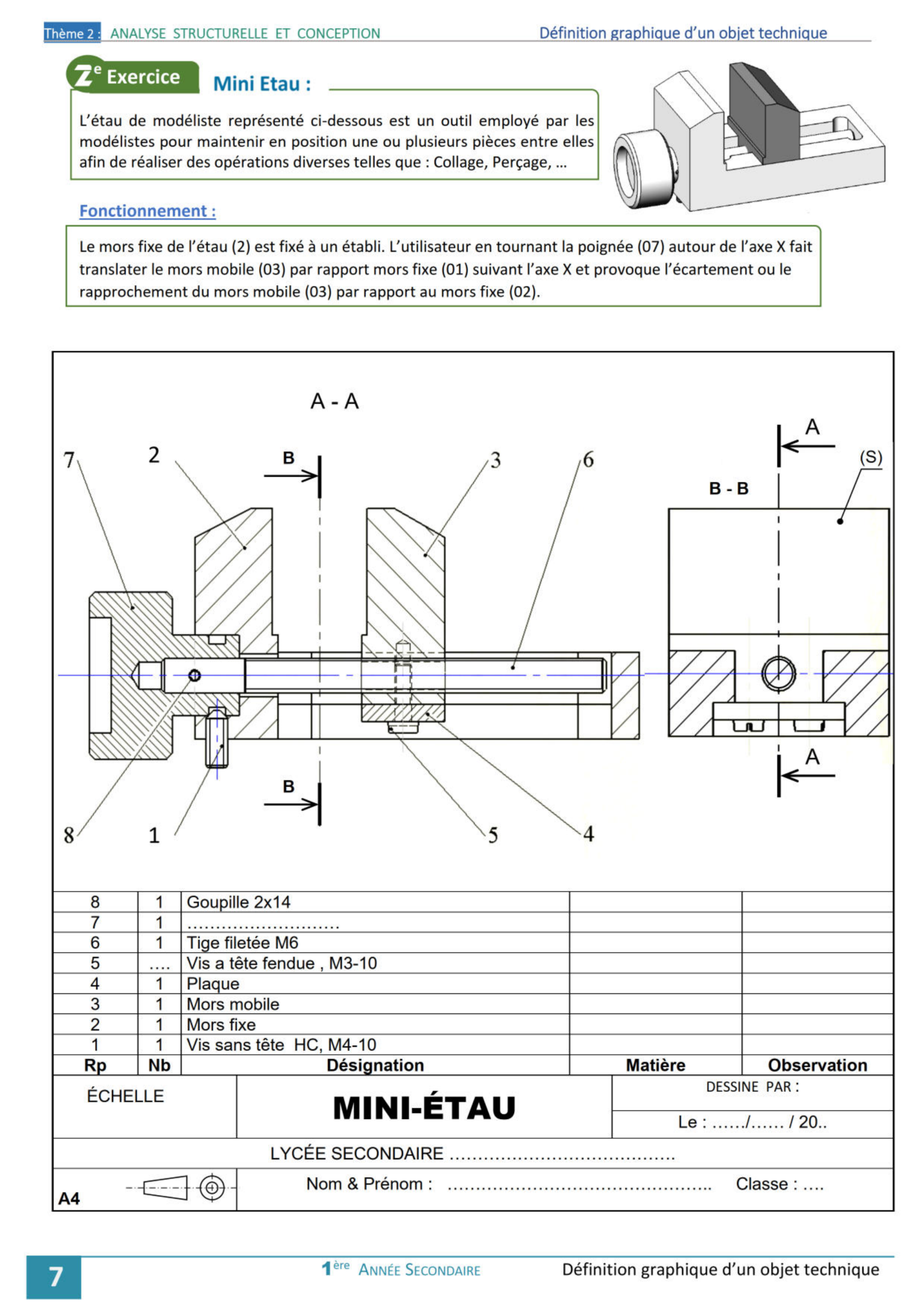 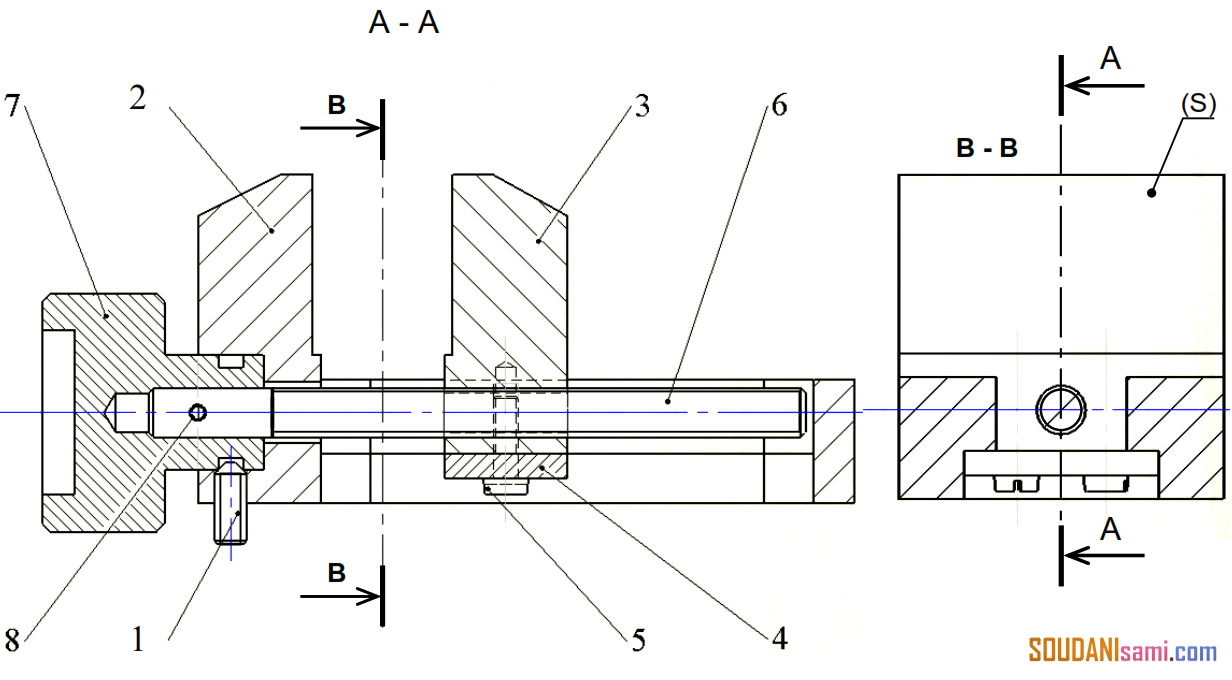 7
2
3
6
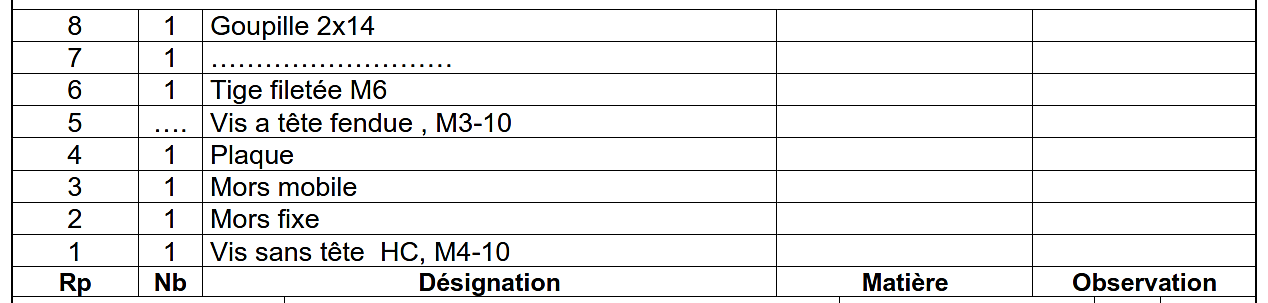 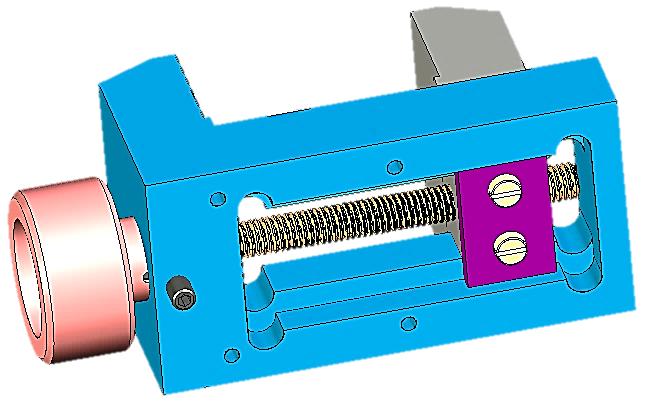 Poigné
2
3
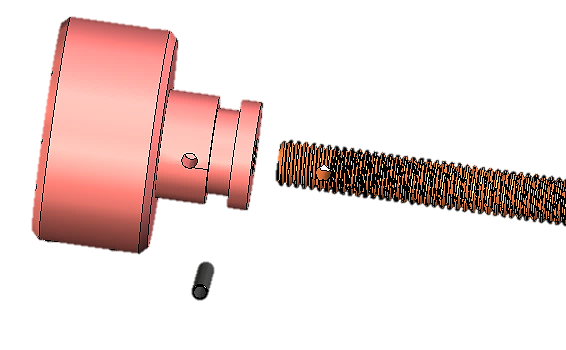 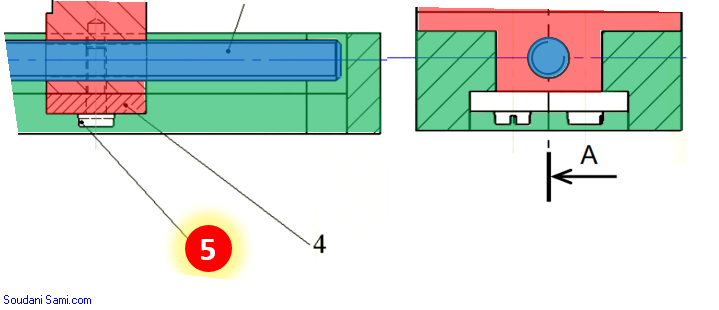 7
1
4
8
5
5
Page 7
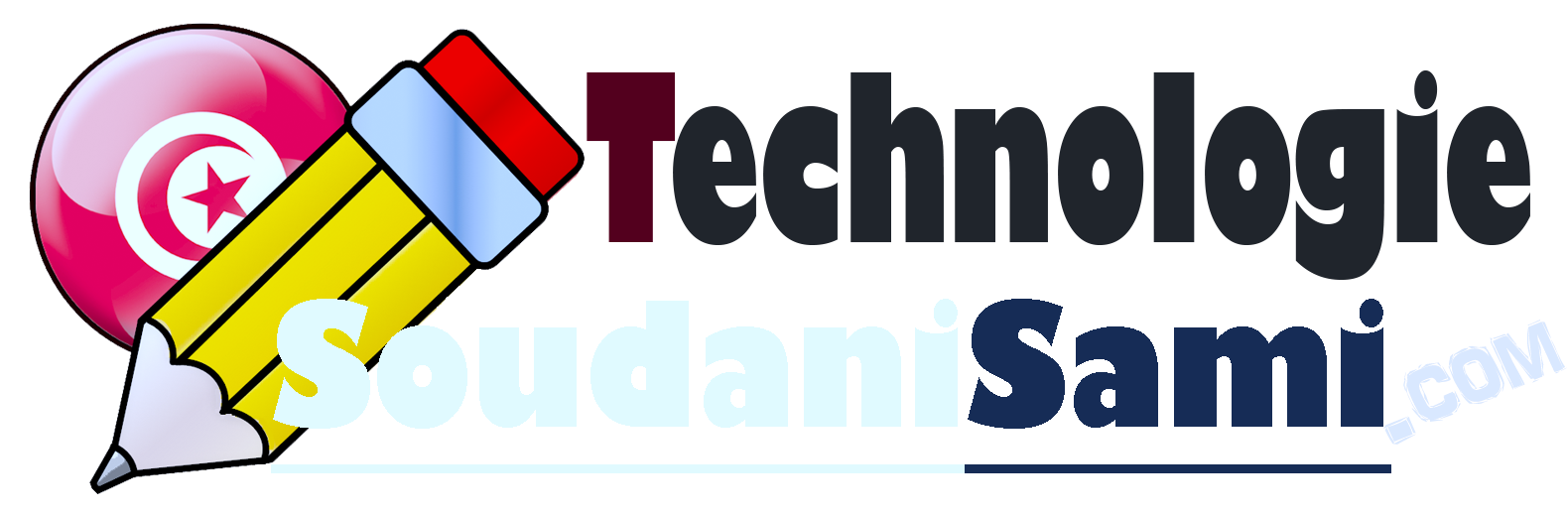 1ère  Année secondaire
leçon 1 :                          Lecture d'un Dessin d'ensemble
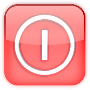 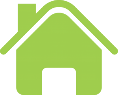 6) -  Indiquer les repères des pièces sur l'éclaté :
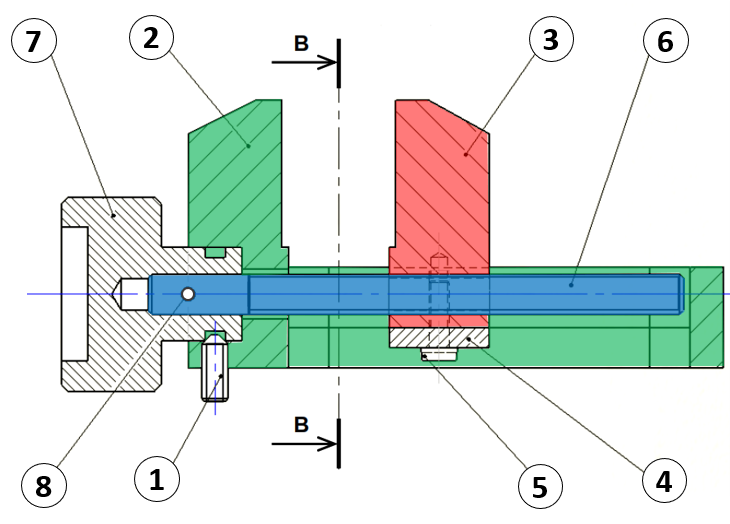 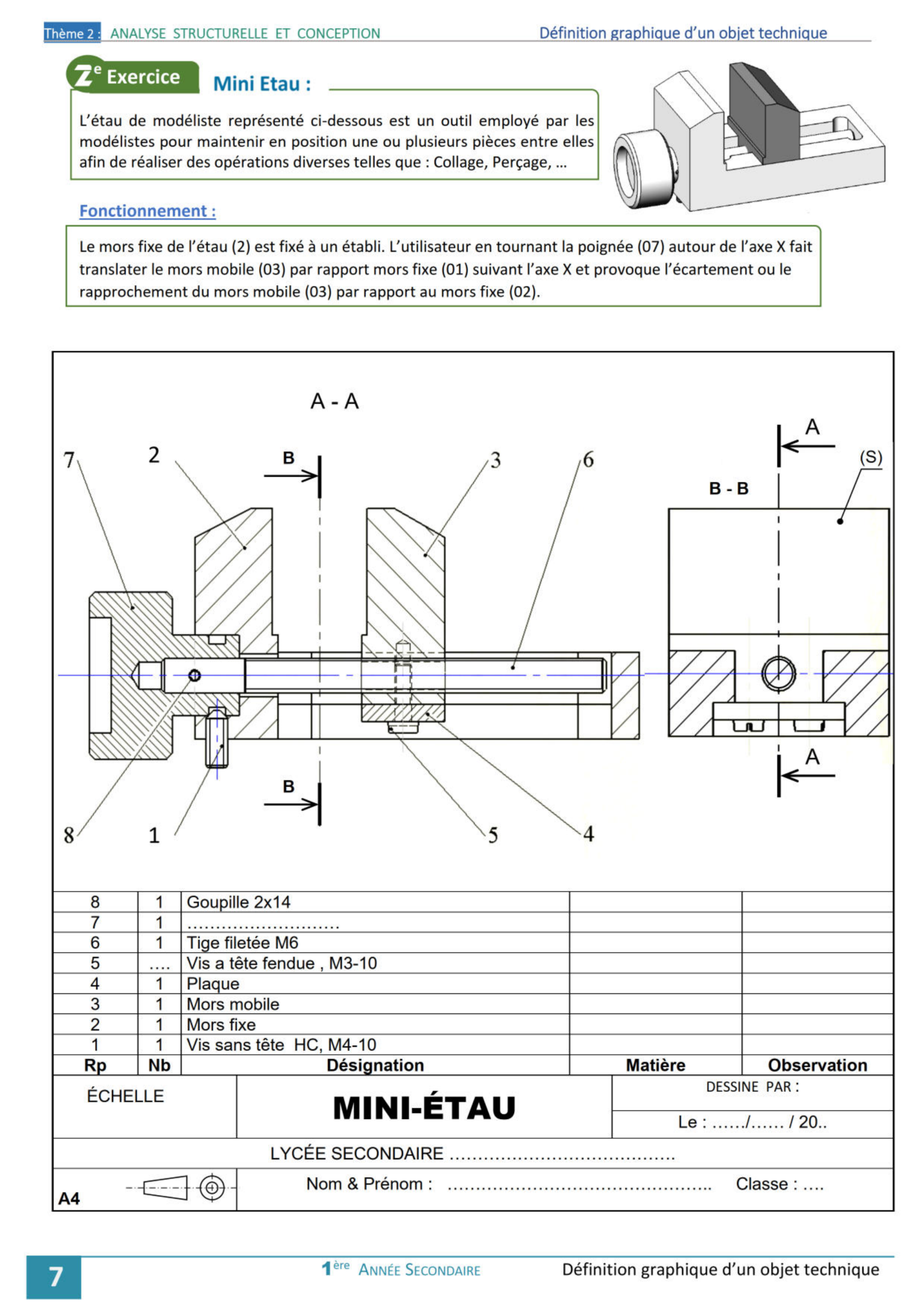 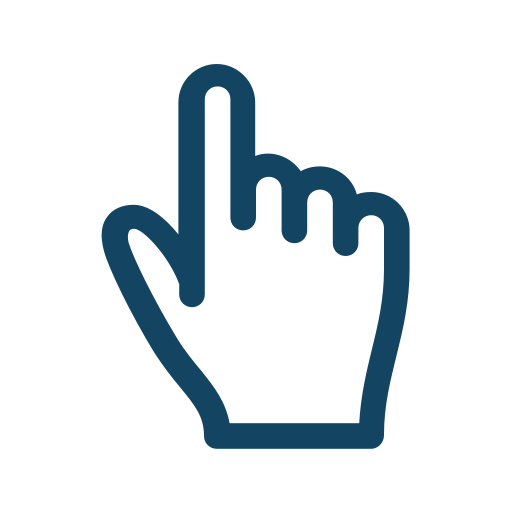 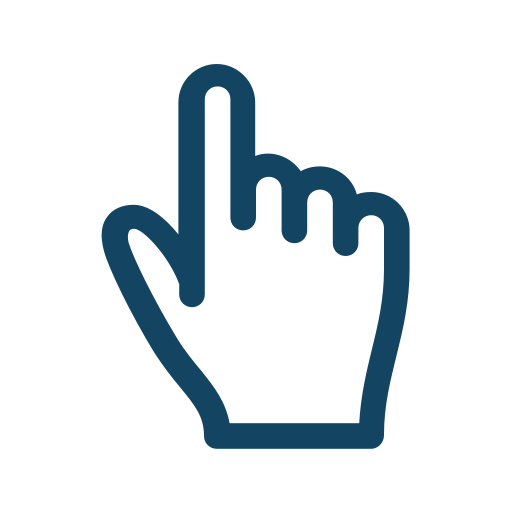 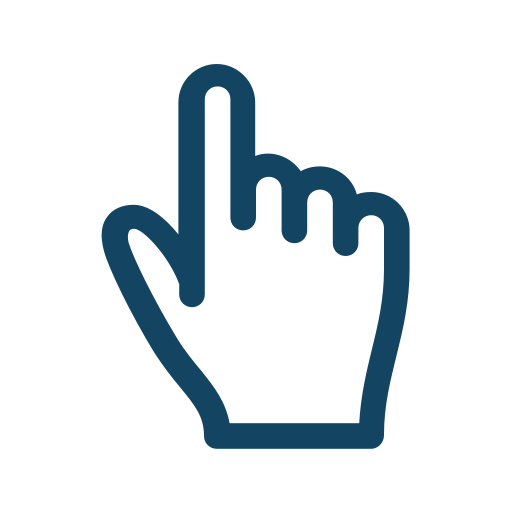 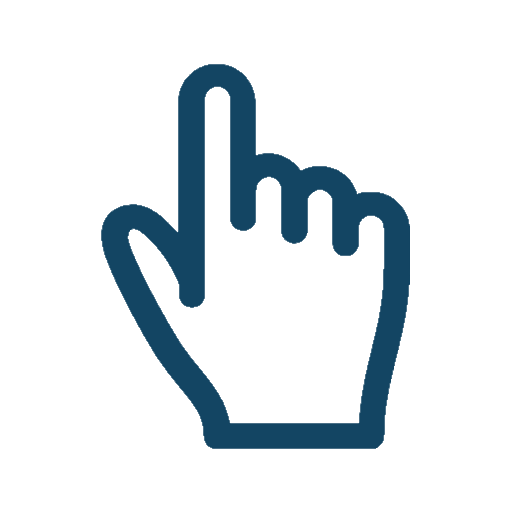 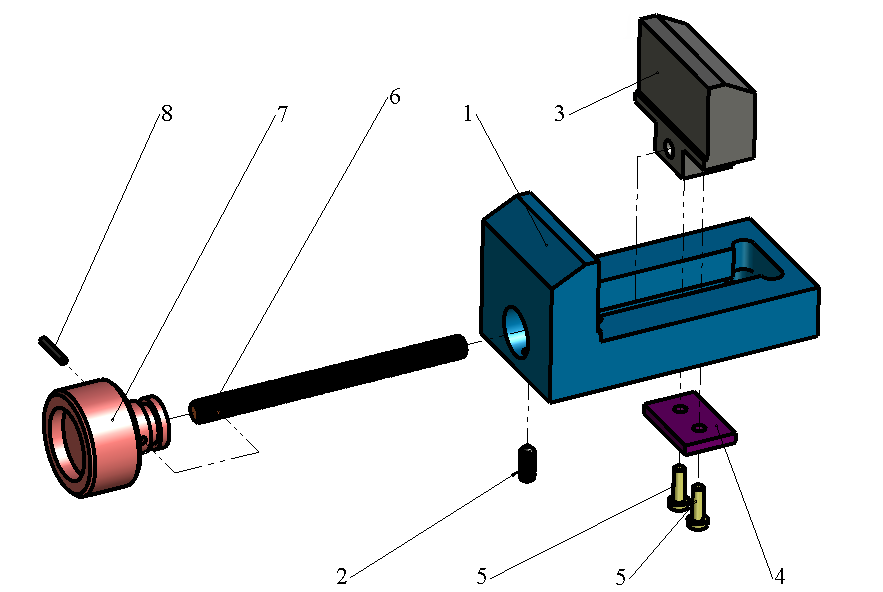 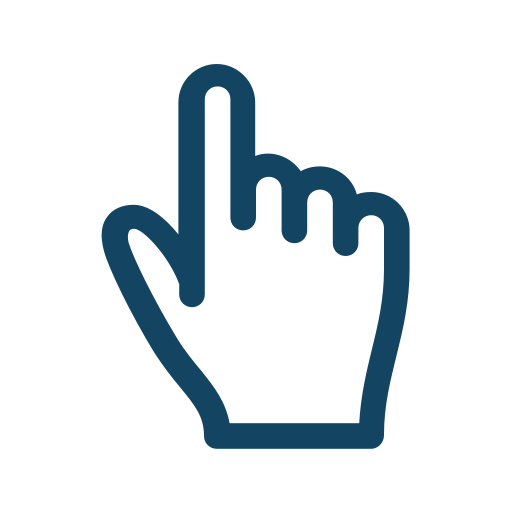 6
7
2
8
3
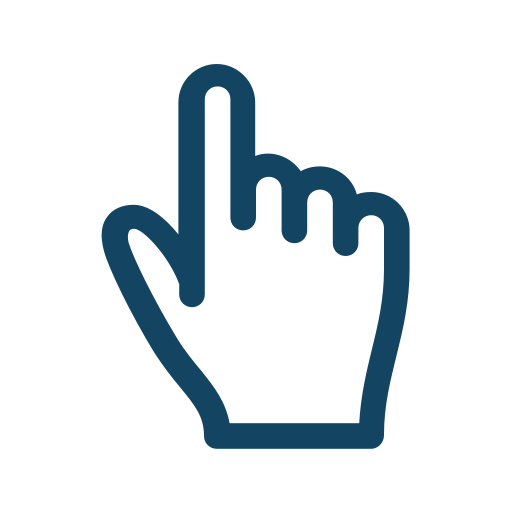 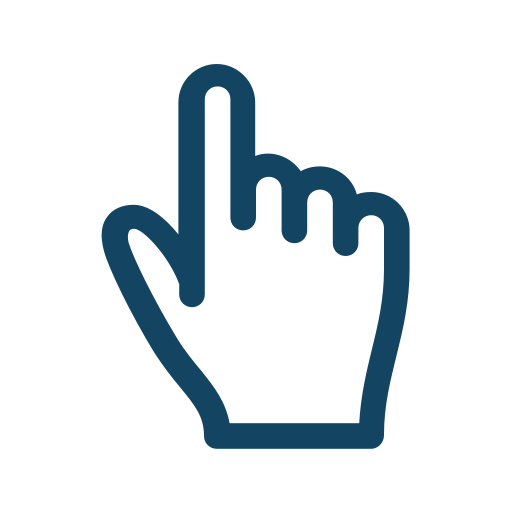 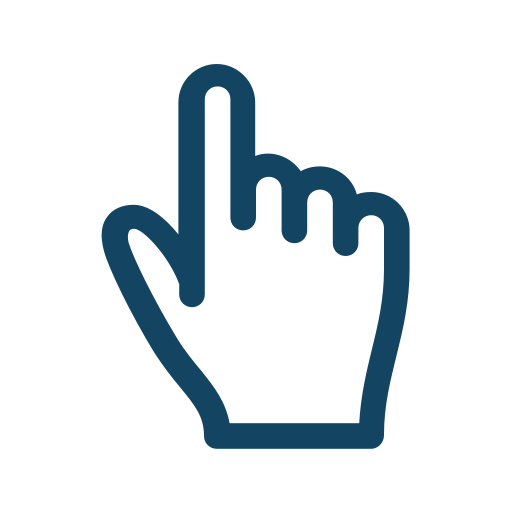 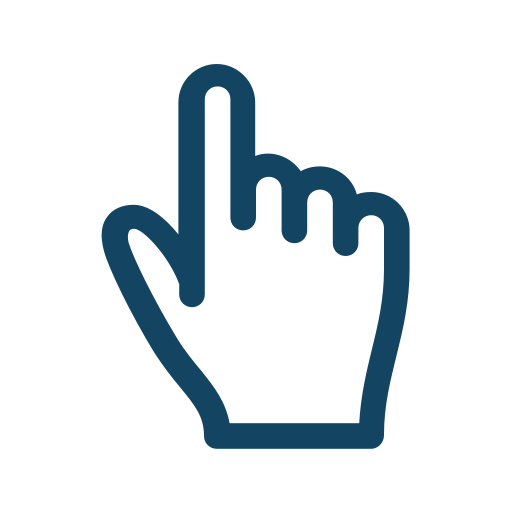 Page 7
4
5
1
5
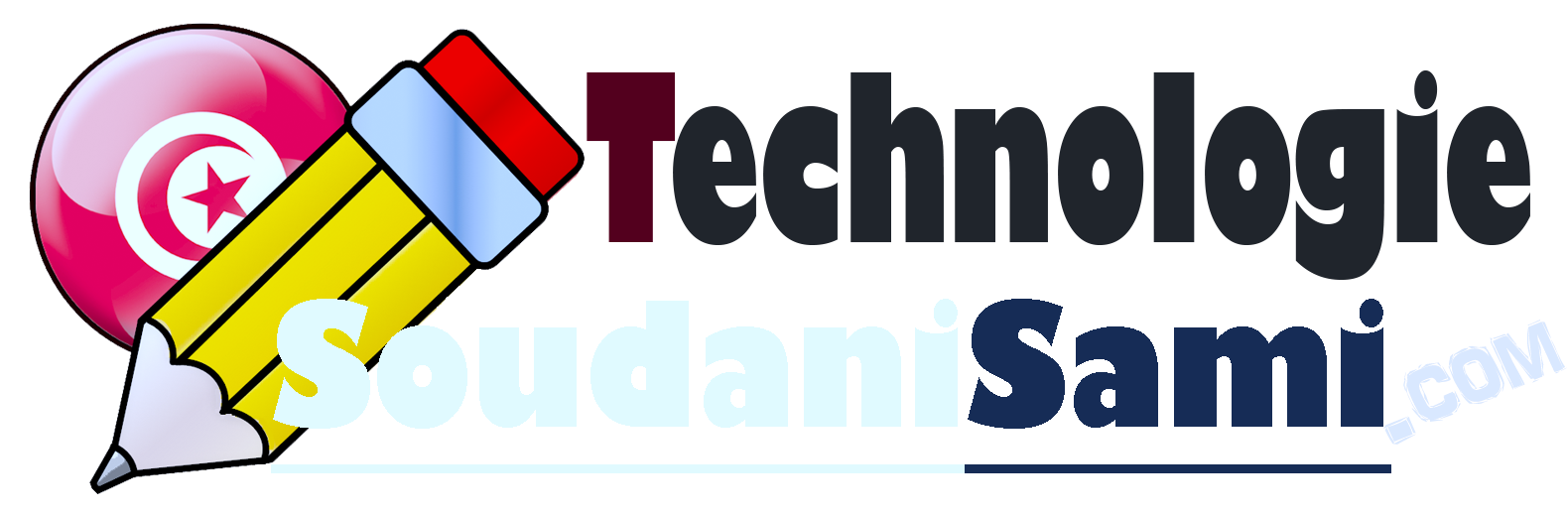 1ère  Année secondaire
Leçon 02 : Le Dessin d'Ensemble
leçon 1 :                          Lecture d'un Dessin d'ensemble
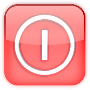 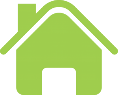 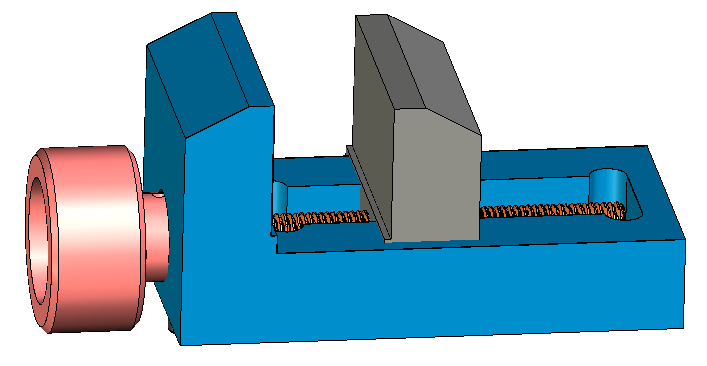 6) – Quel est le rôle de la pièce (1) ?
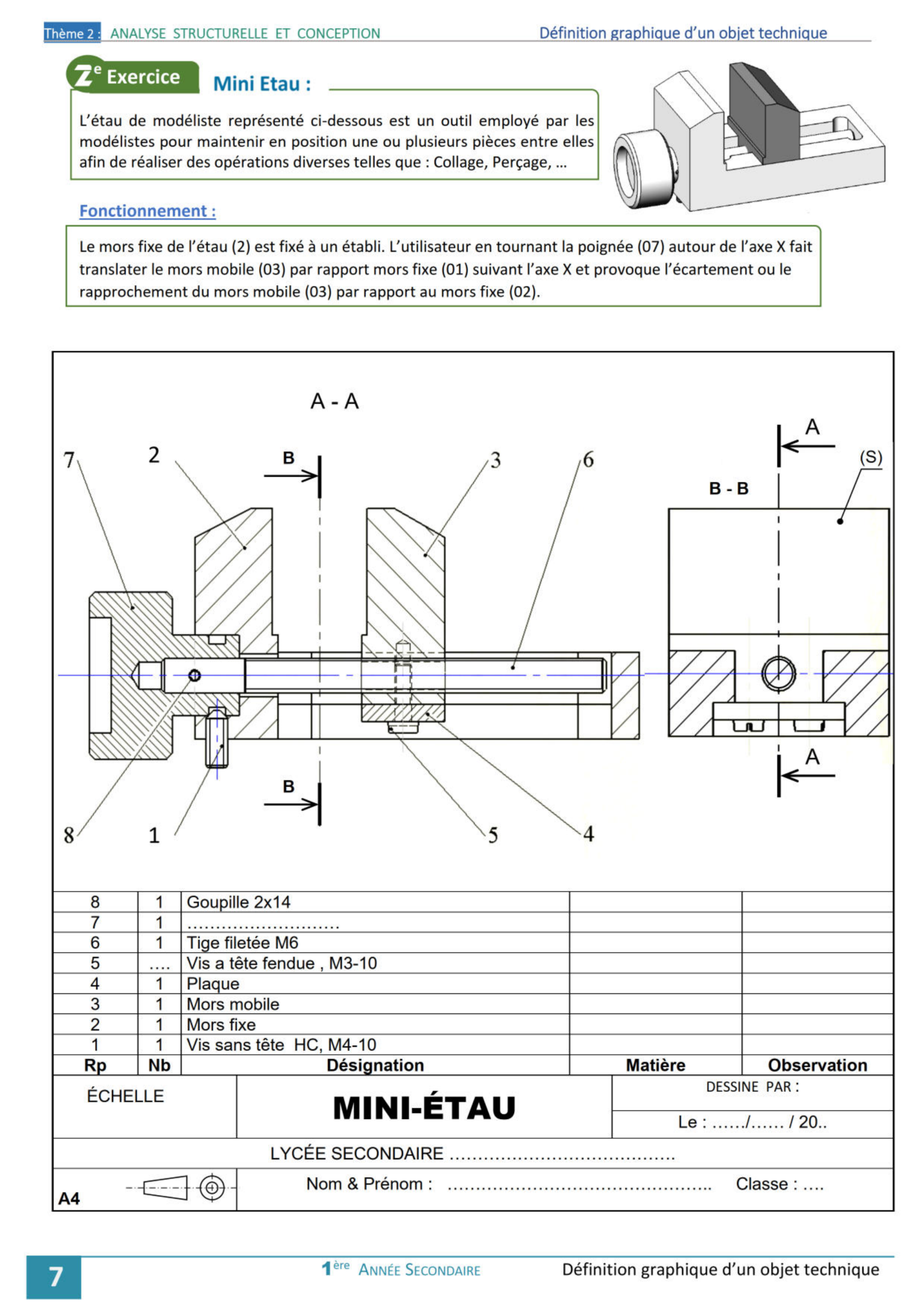 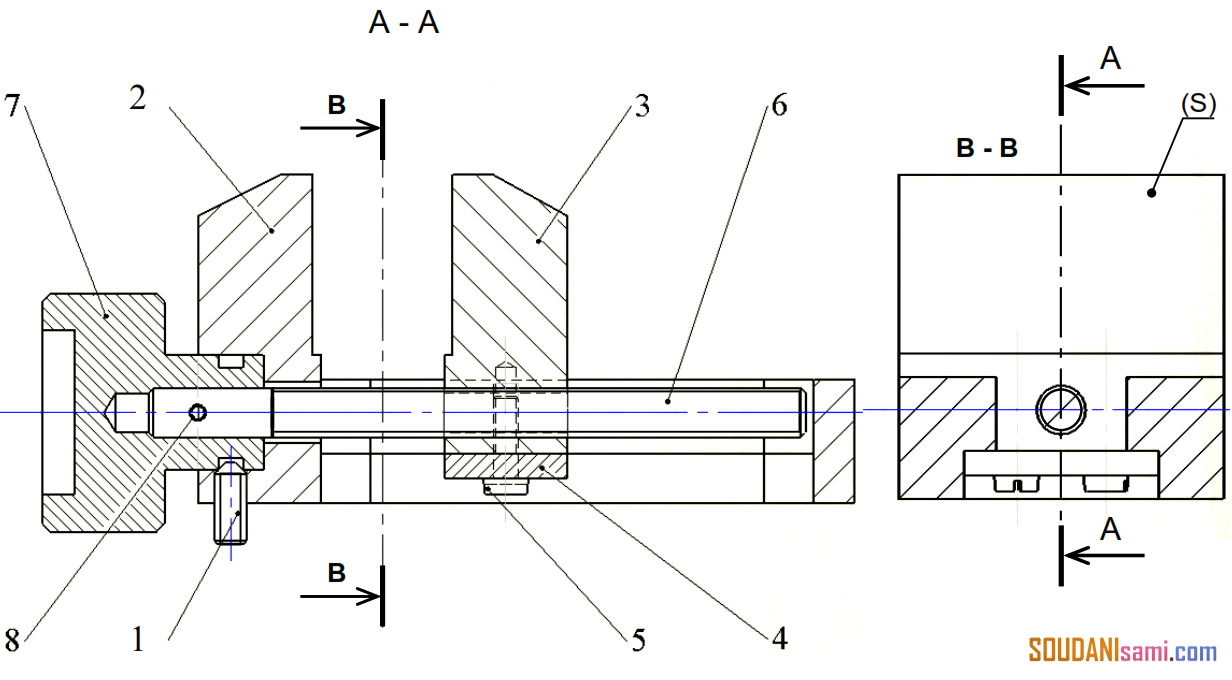 Bloquer la translation à gauche de la poigné (7)
2
3
6
7
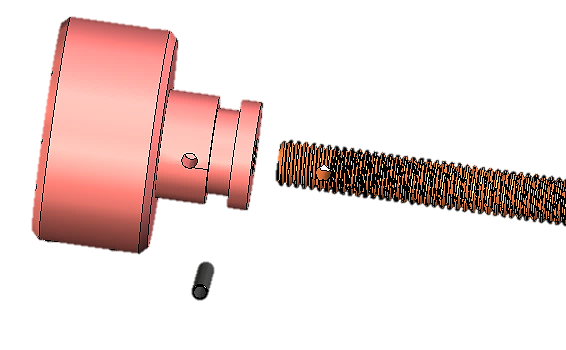 7
1
1
4
8
5
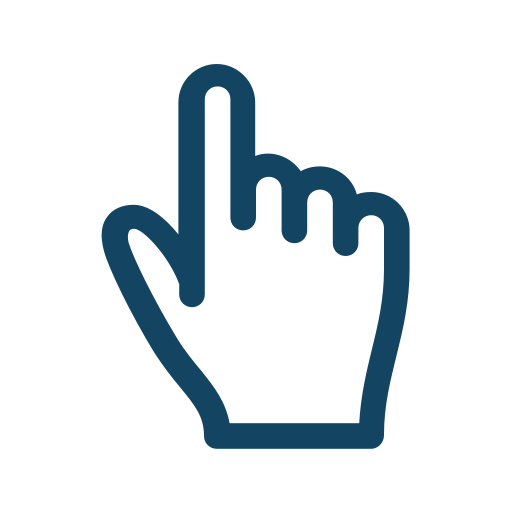 Page 7
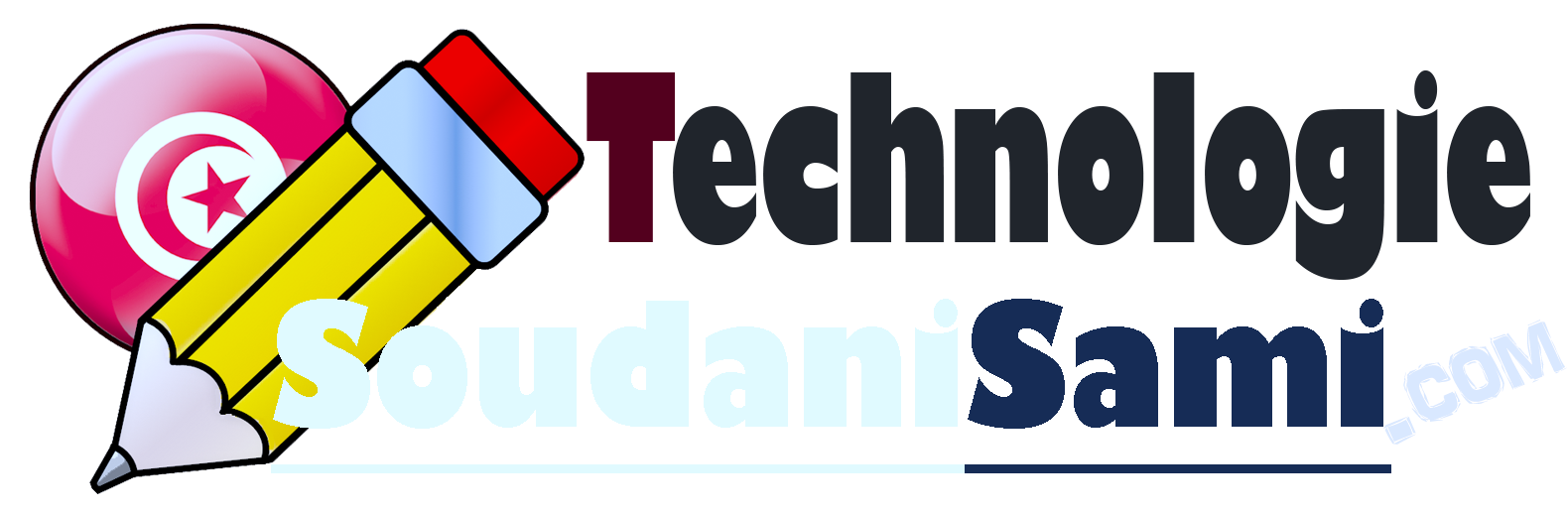 1ère  Année secondaire
Leçon 02 : Le Dessin d'Ensemble
leçon 1 :                          Lecture d'un Dessin d'ensemble
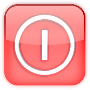 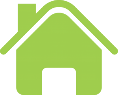 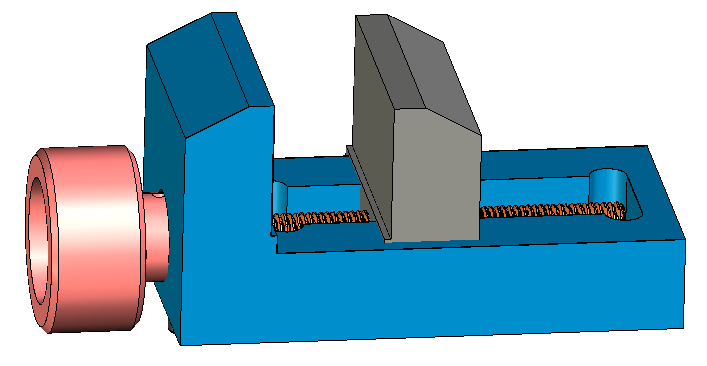 7) – La surface (S) indiquée sur le dessin d’ensemble appartient à la :
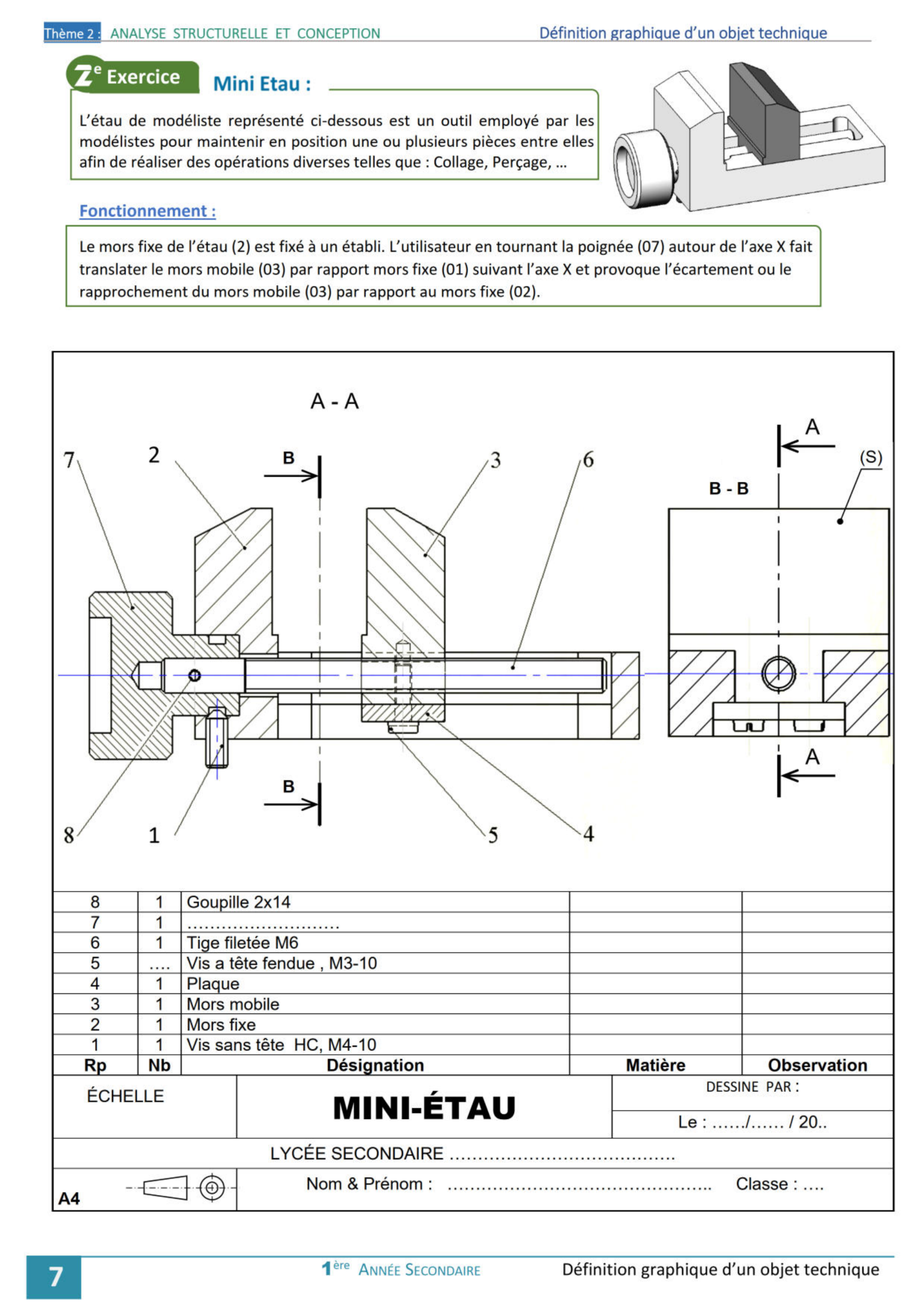 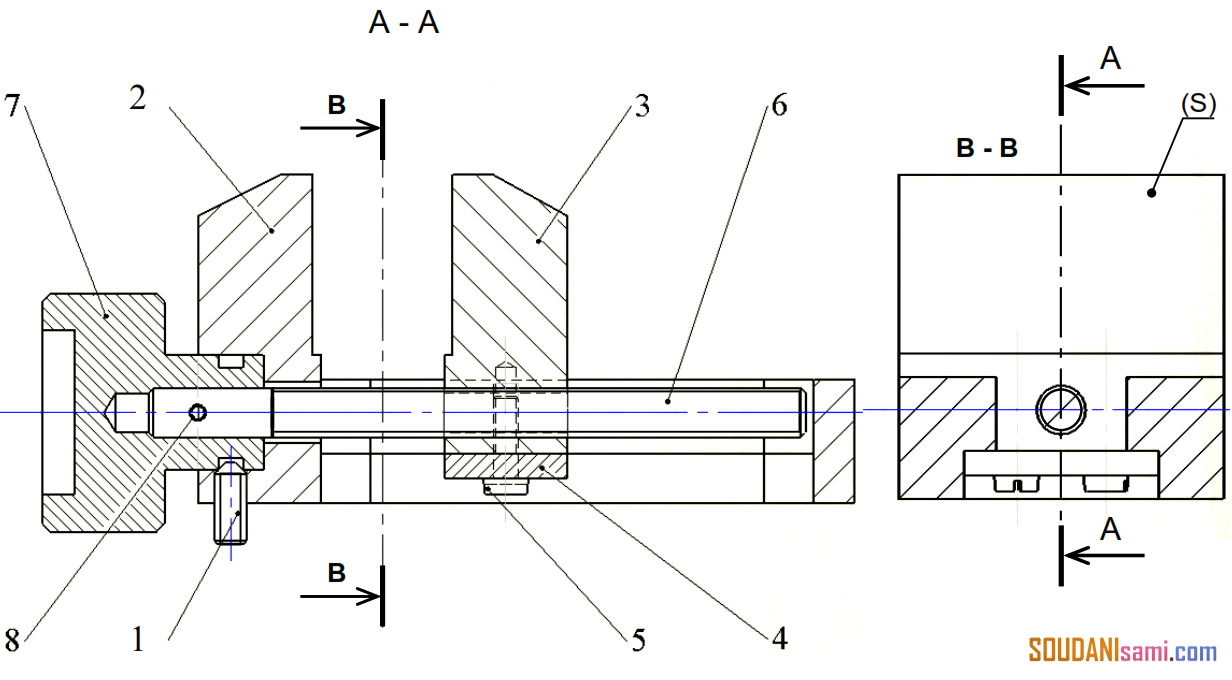 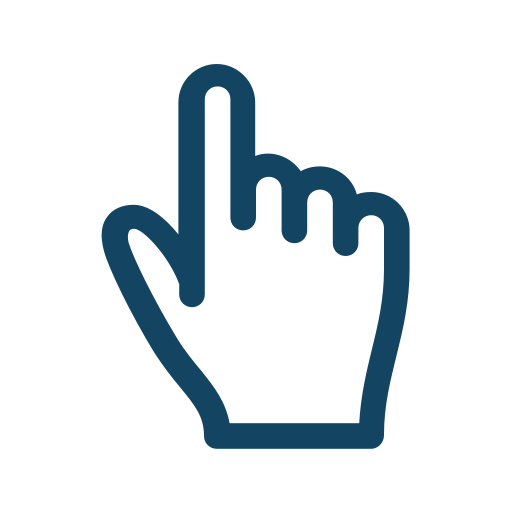 2
3
6
7
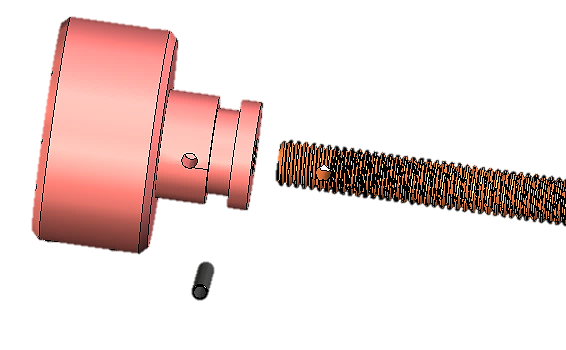 3
7
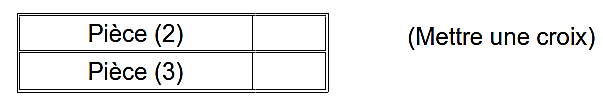 X
1
4
8
5
Page 7
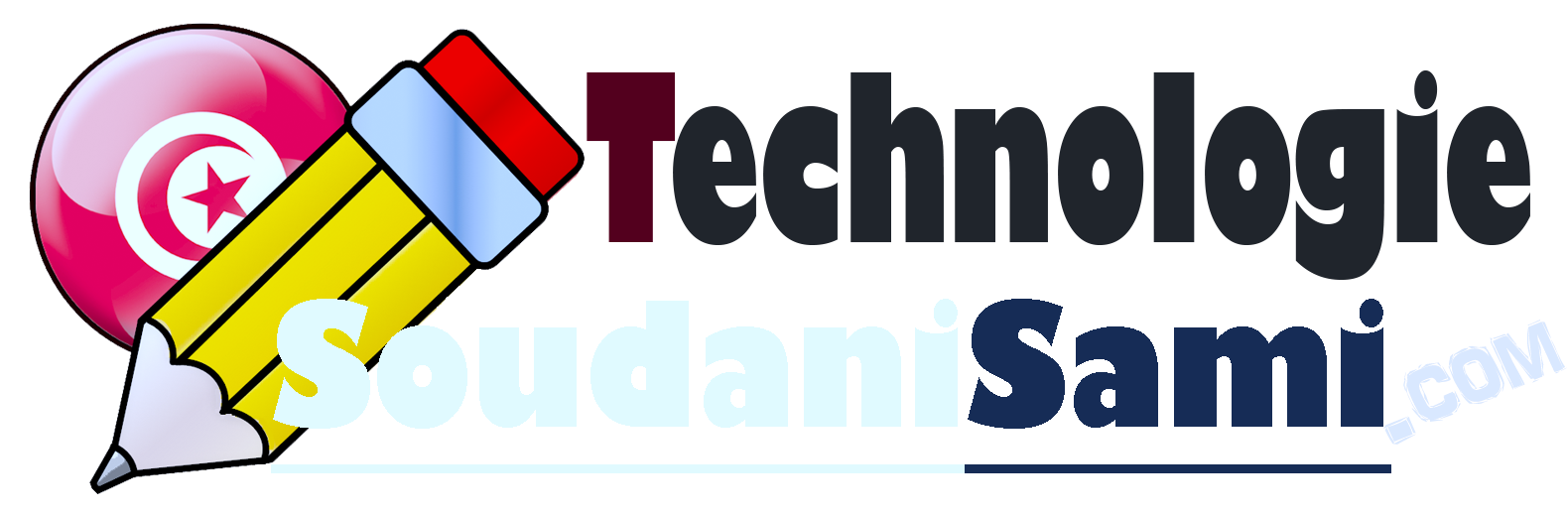 1ère  Année secondaire
leçon 1 :                          Lecture d'un Dessin d'ensemble
Définition Graphique d'un Objet Technique
Chap.
2
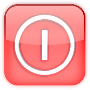 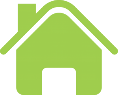 Fin de la Leçon
La Leçon  suivante :
Leçon 2
Graphe de Montage et de Démontage
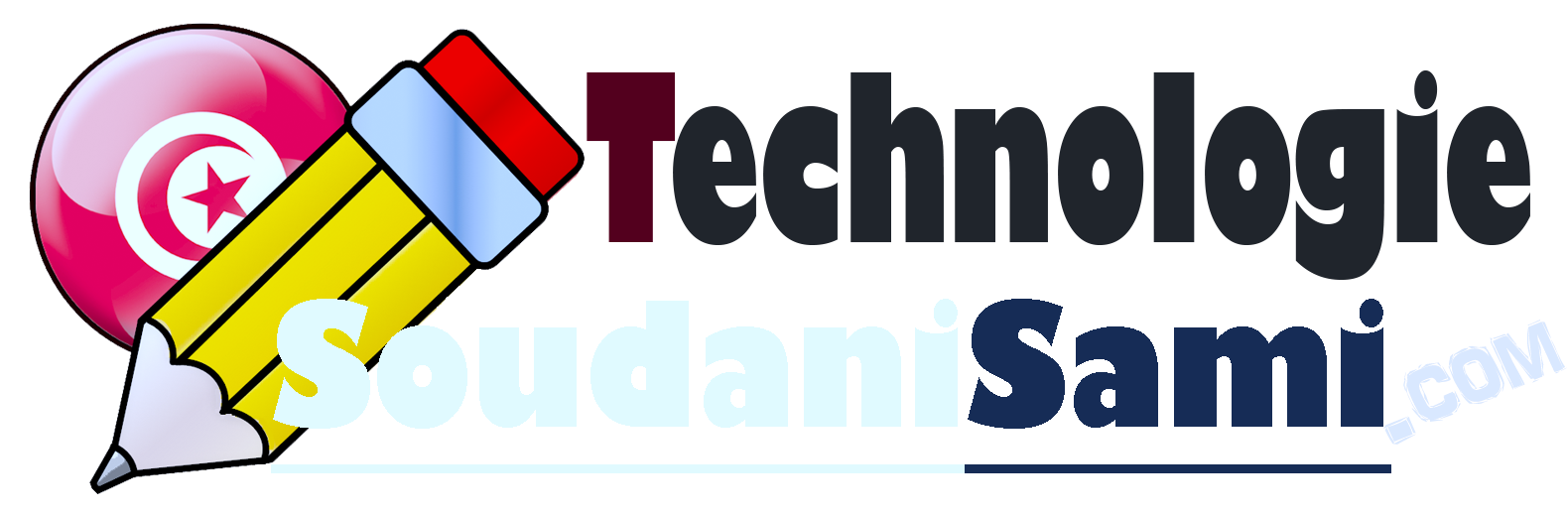 1ère  Année secondaire